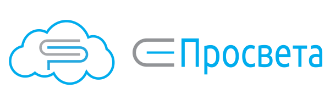 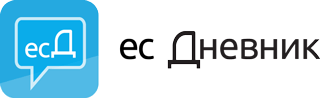 esDnevnik − primeri iz prakse
Zlatibor , mart 2018. god.
Autor: Dejan Jolović
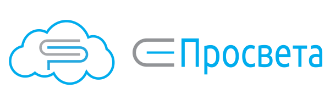 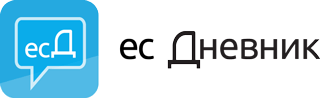 Šta je esDnevnik?
Elektronski dnevnik , esDnevnik, jeste nacionalna platforma za:
digitalno vođenje evidencije, 
analizu i izveštavanje o rezultatima i napretku učenika i 
usaglašavanje i sprovođenje nastavnog plana i programa u obrazovnom sistemu osnovnih i srednjih škola u Republici Srbiji.
Zlatibor , mart 2018. god.
Autor: Dejan Jolović
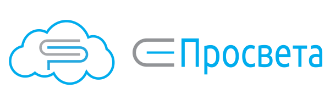 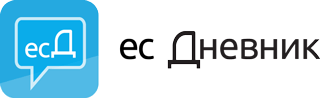 Prednosti esDnevnika:
U potpunosti zamenjuje dosadašnji papirni format vođenja evidencije. 
Smanjuje mogućnost greške i subjektivnost u ocenjivanju. 
Smanjuje manuelni rad profesora na izveštajima. 
Pruža kompletan uvid u napredak učenika, rad profesora i škola. 
Otvara mogućnosti pregleda i analize informacija u trenutku njihovog unosa.
Zlatibor , mart 2018. god.
Autor: Dejan Jolović
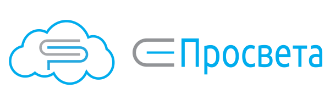 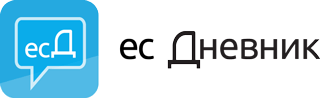 Arhitektura sistema esDnevnik
U radu esDnevnik servisa koristi se mrežna infrastruktura tehnološkog partnera Akademske mreže Republike Srbije. Svi serveri i druga IKT oprema nalaze se u zaštićenom računarskom centru. 
Veb aplikaciji sistema esDnevnika korisnici pristupaju putem interneta sa bilo kog računara, u školi ili kod kuće, ali isključivo sa onoga koji pristupa aplikaciji iz adresnog opsega IP adresa Republike Srbije.
Zlatibor , mart 2018. god.
Autor: Dejan Jolović
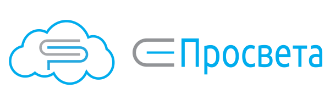 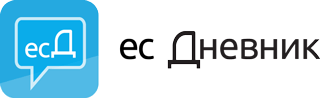 Hardverski i softverski preduslovi
Sistem esDnevnik konstruisan je da funkcioniše na stonom, prenosnom ili tablet računaru sa instaliranim jednim od podržanih operativnih sistema (Windows 7 ili viši, Linux, MacOS, Android 5.0 ili viši, iOS 9.0 ili viši) i jednim od podržanih internet pregledivača (Google Chrome, Firefox, Internet Explorer 11.0 ili viši/ Edge, Safari, Opera).
Zlatibor , mart 2018. god.
Autor: Dejan Jolović
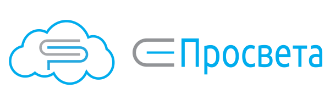 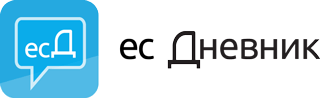 Hardverski i softverski preduslovi
Minimalna dimenzija ekrana tablet računara jeste 10 inča. Sve druge kombinacije računara, operativnih sistema i internet pretraživača nisu podržane. 
Za funkcionisanje sistema esDnevnik neophodna je stalna veza sa internetom, žična ili bežična, minimalne brzine 10 Mbit/s.
Zlatibor , mart 2018. god.
Autor: Dejan Jolović
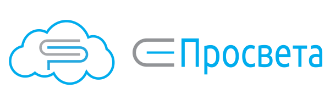 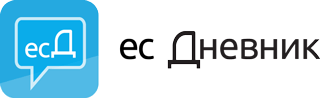 Korisnici esDnevnik sistema
Škole samostalno upravljaju sistemom esDnevnik u smislu unosa i obrade podataka. 
Školski koordinatori upravljaju korisnicima sistema, a korisnici sistema upravljaju prosvetno-vaspitnom  evidencijom i podacima  o učenicima.
Zlatibor , mart 2018. god.
Autor: Dejan Jolović
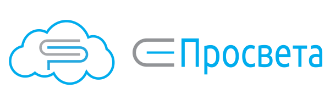 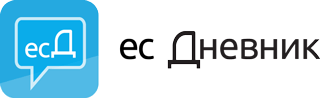 Role (uloge) u sistemu esDnevnik
Za svaku školu u esDnevnik sistemu definisane su sledeće uloge:
školski koordinator, 
odeljenjski starešina, 
predmetni nastavnik, 
direktor škole i 
stručne službe. 
Definisane su specifična prava i obaveze za svaku ulogu ponaosob.
Zlatibor , mart 2018. god.
Autor: Dejan Jolović
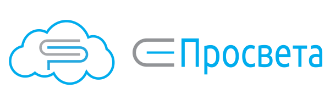 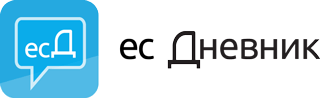 ŠKOLSKI KOORDINATOR
Školski koordinator u sistemu ima ulogu sa najviše prava, ali i obaveza. Svaka škola radi bezbednosti  određuje minimalno dva (2) školska koordinatora. Školski koordinator podešava parametre svoje škole, unosi korisnike (odeljenjske starešine, nastavnike, direktore i PPS), generiše njihova korisnička imena i inicijalne šifre; može da resetuje šifre.
Zlatibor , mart 2018. god.
Autor: Dejan Jolović
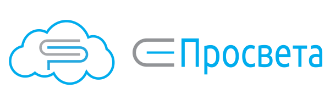 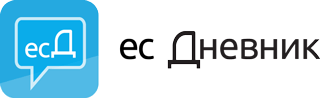 Takođe, školski koordinator može da unosi i učenike, da dodeljuje učenike odeljenjima/razredima, odeljenjskim starešinama, nastavnicima; da im dodeljuje predmete, odnosno da obavlja administraciju vezanu za učenike. Ovo nije njegova glavna uloga, jer se učenicima prvenstveno bave odeljenjske starešine i nastavnici.
Zlatibor , mart 2018. god.
Autor: Dejan Jolović
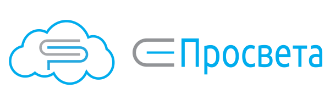 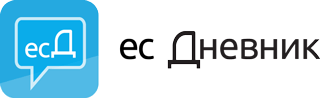 Pristup sistemu
Veb aplikaciji esDnevnik korisnici pristupaju na adresi
https://esdnevnik.rs/  
putem korisničkog imena, lozinke i/ili jednokratnog koda (tokena).
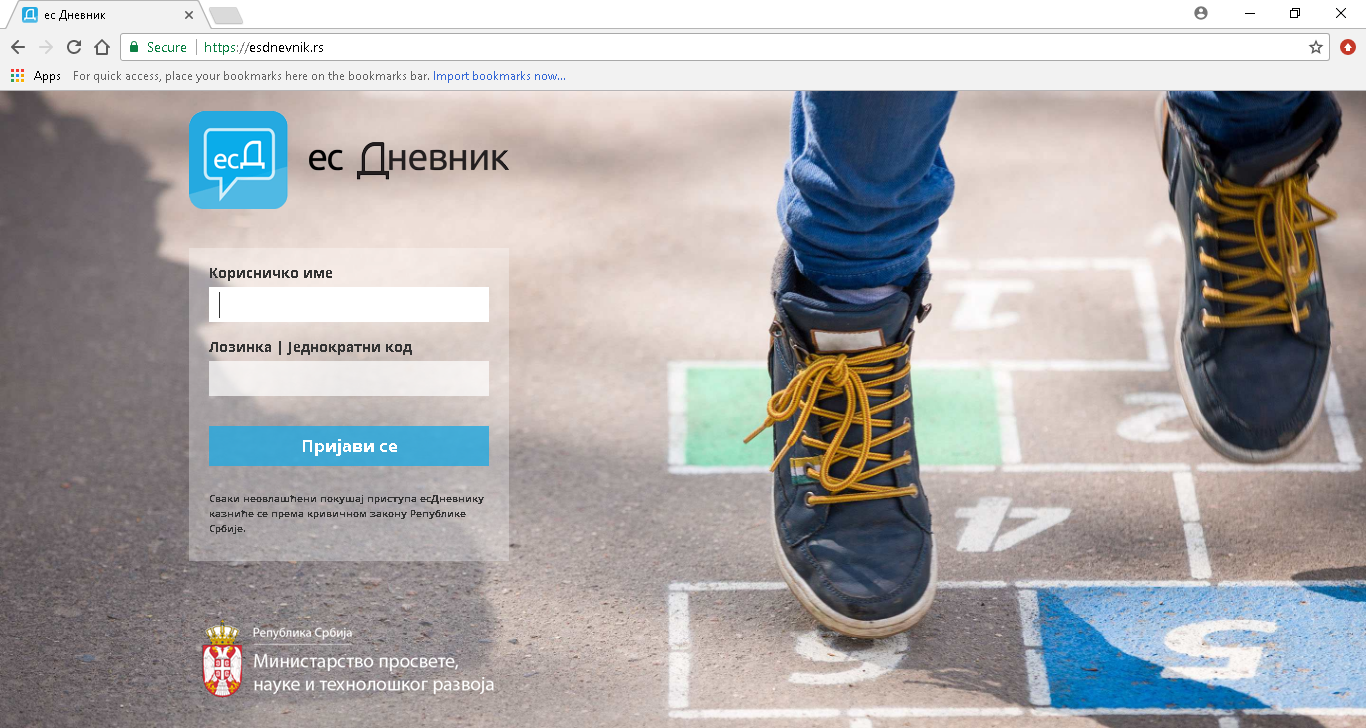 Zlatibor , mart 2018. god.
Autor: Dejan Jolović
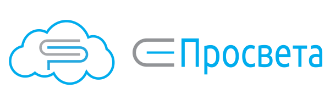 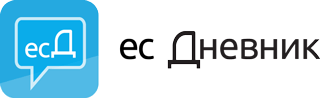 Pristup sistemu
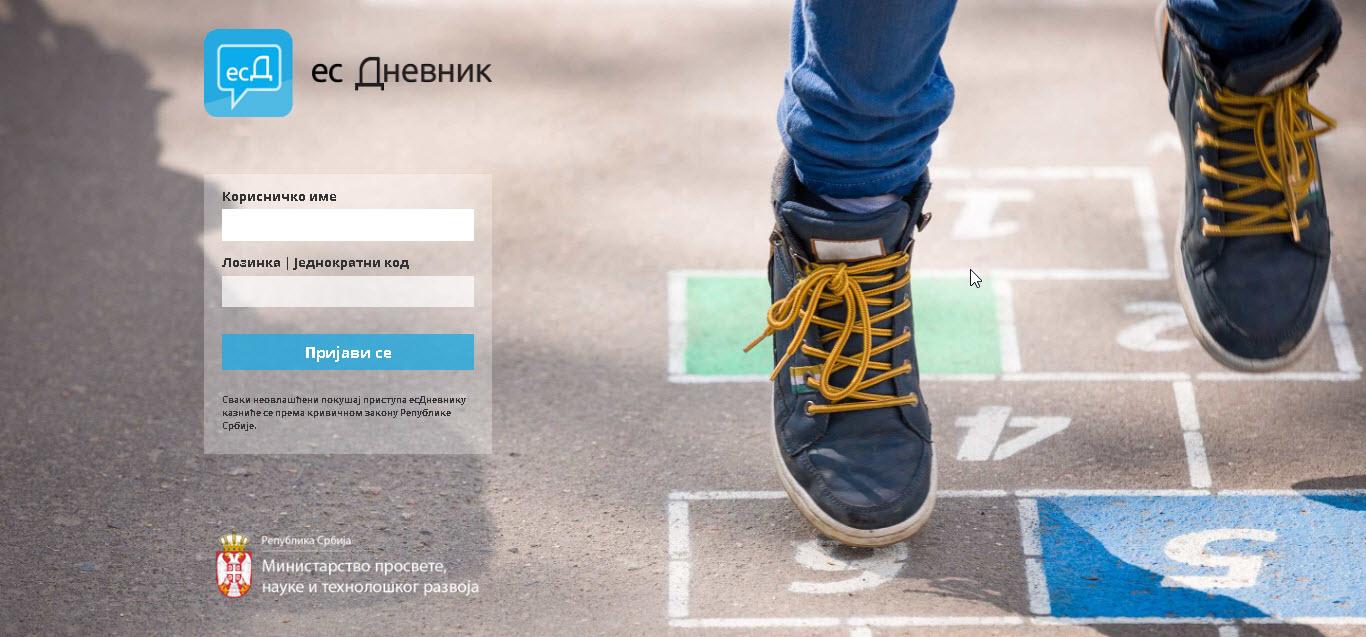 Zlatibor , mart 2018. god.
Autor: Dejan Jolović
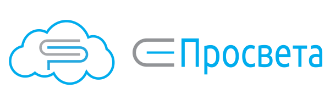 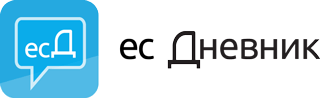 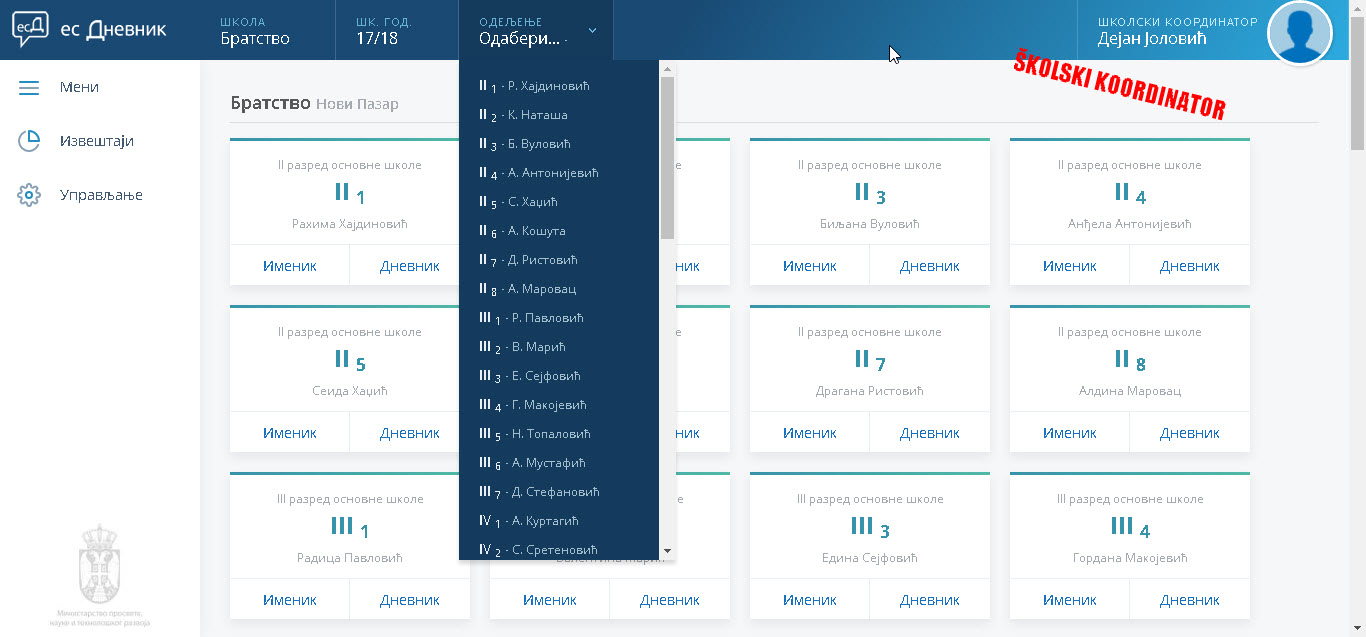 Zlatibor , mart 2018. god.
Autor: Dejan Jolović
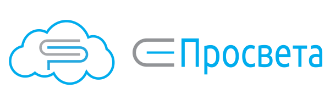 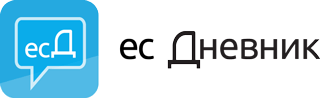 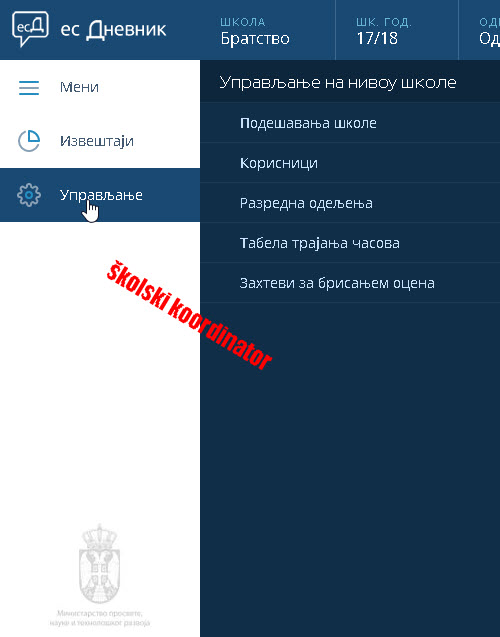 Meni – Upravljanje    (školski koordinator)
Zlatibor , mart 2018. god.
Autor: Dejan Jolović
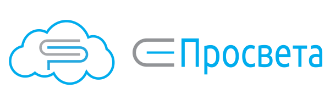 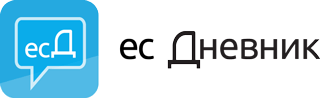 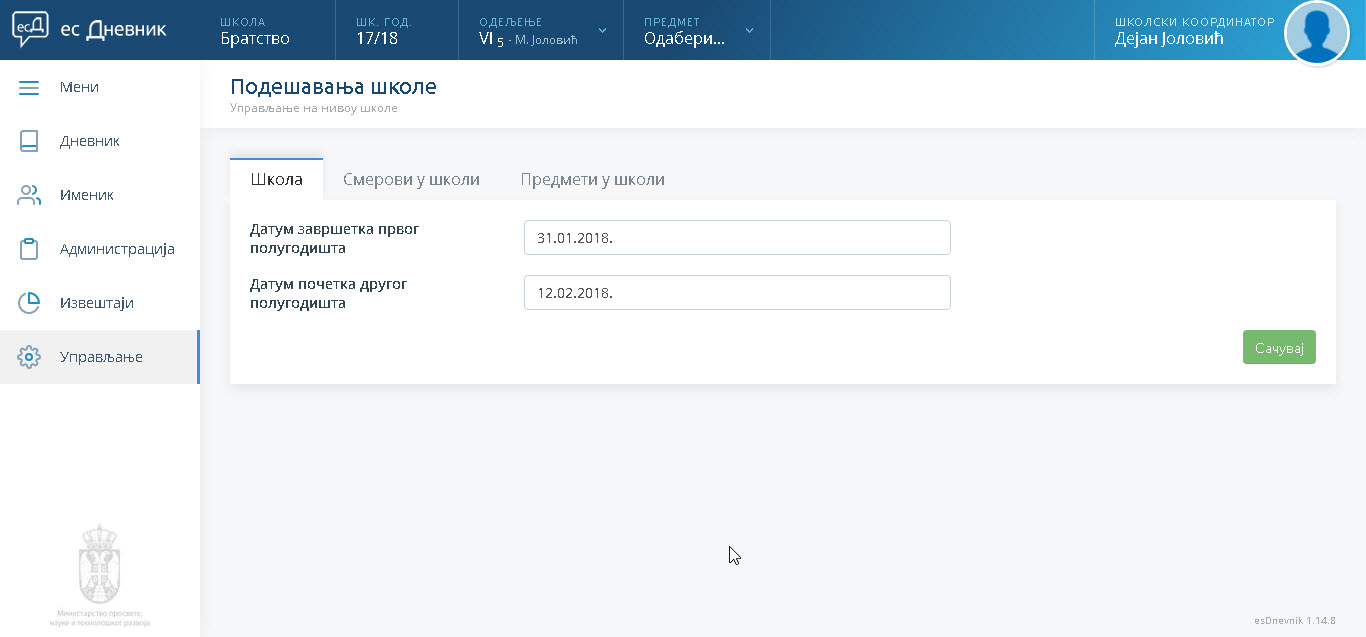 Zlatibor , mart 2018. god.
Autor: Dejan Jolović
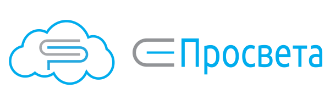 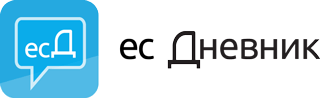 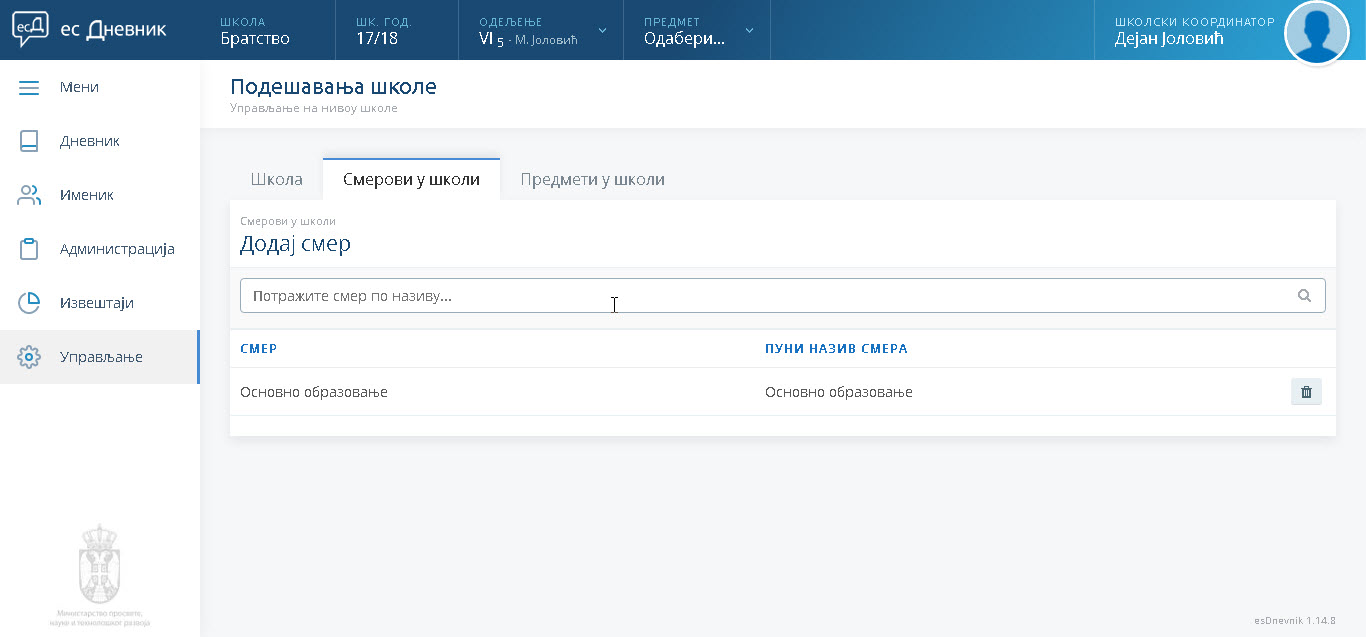 Zlatibor , mart 2018. god.
Autor: Dejan Jolović
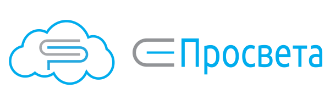 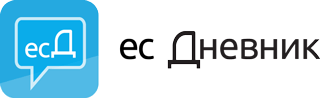 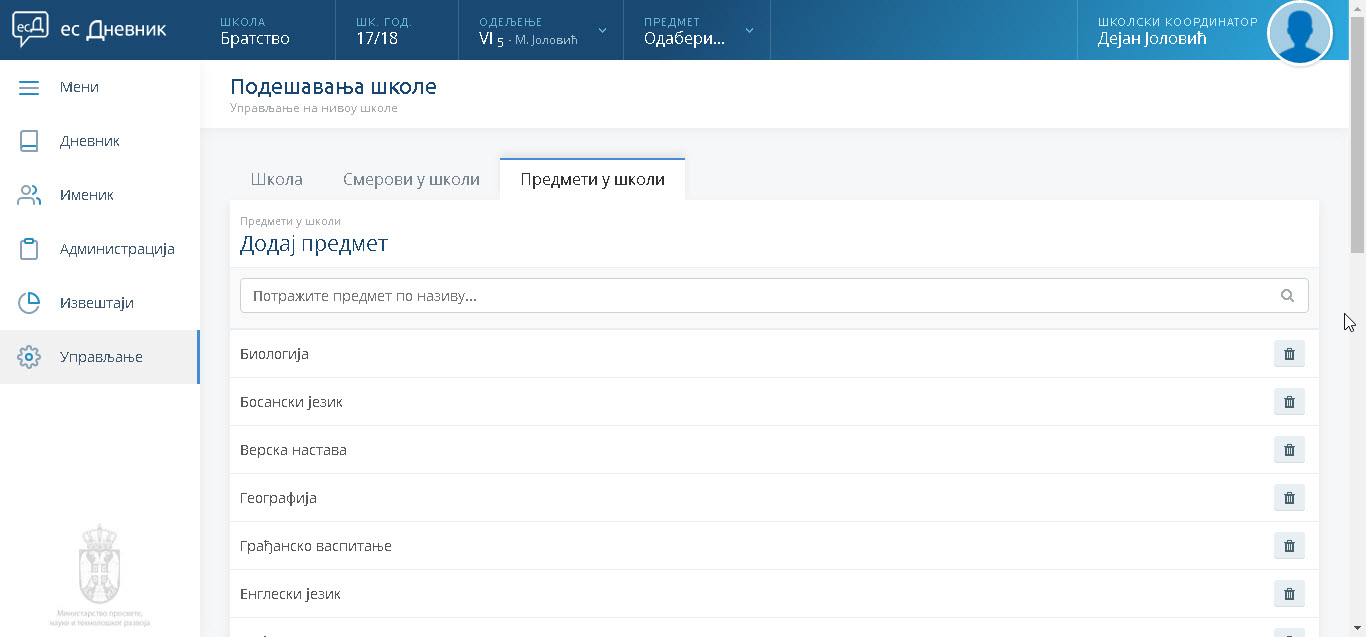 Zlatibor , mart 2018. god.
Autor: Dejan Jolović
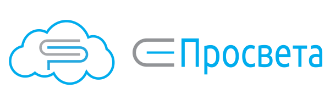 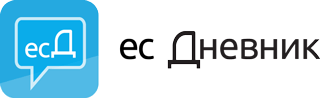 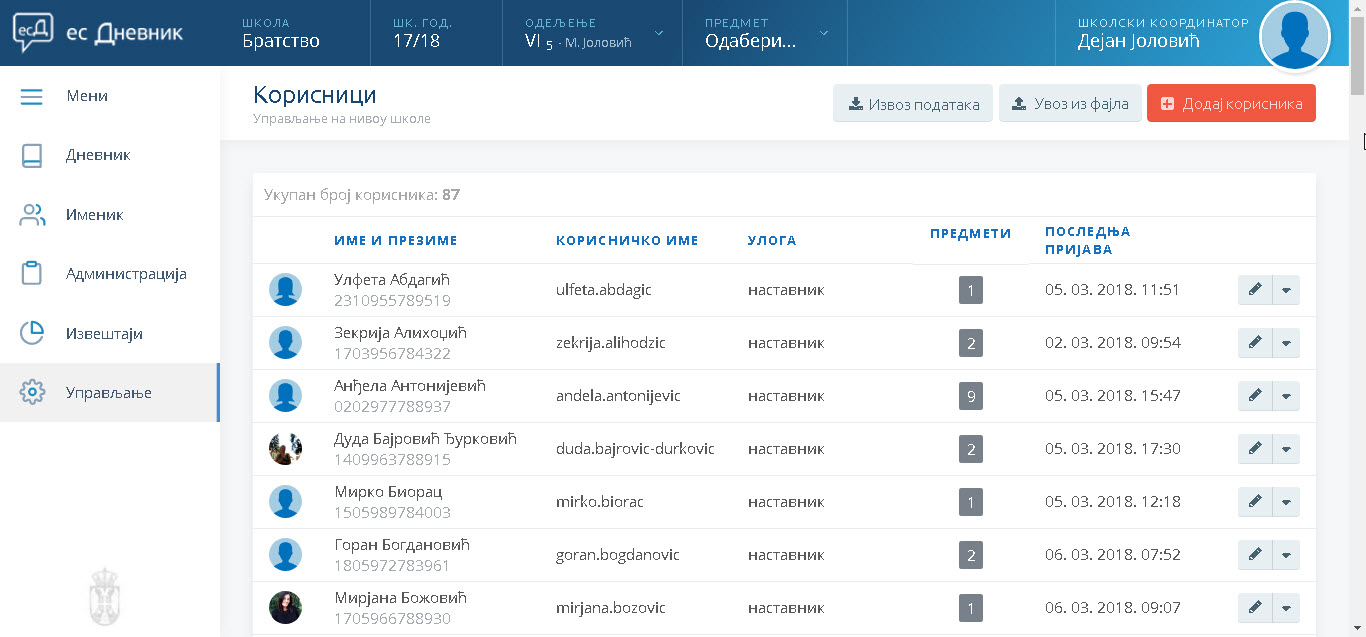 Zlatibor , mart 2018. god.
Autor: Dejan Jolović
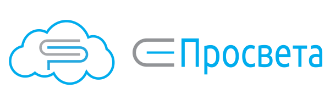 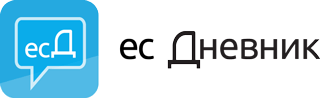 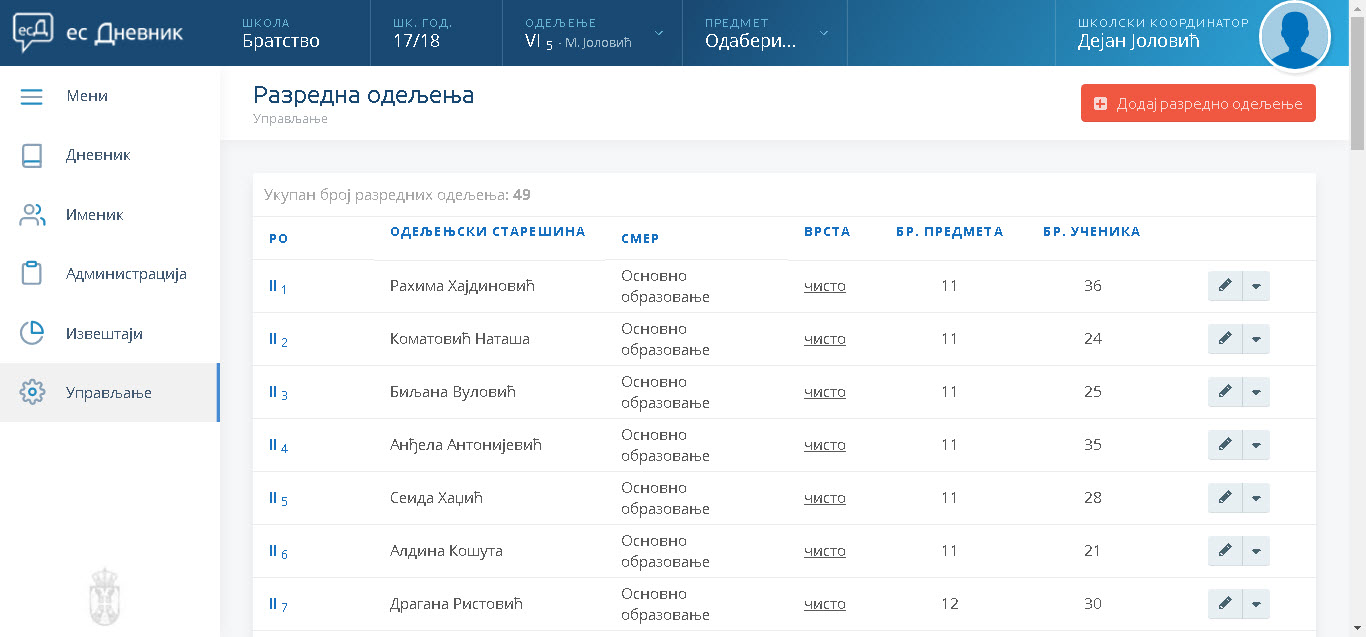 Zlatibor , mart 2018. god.
Autor: Dejan Jolović
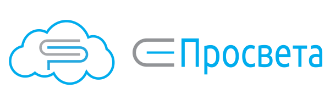 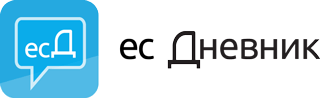 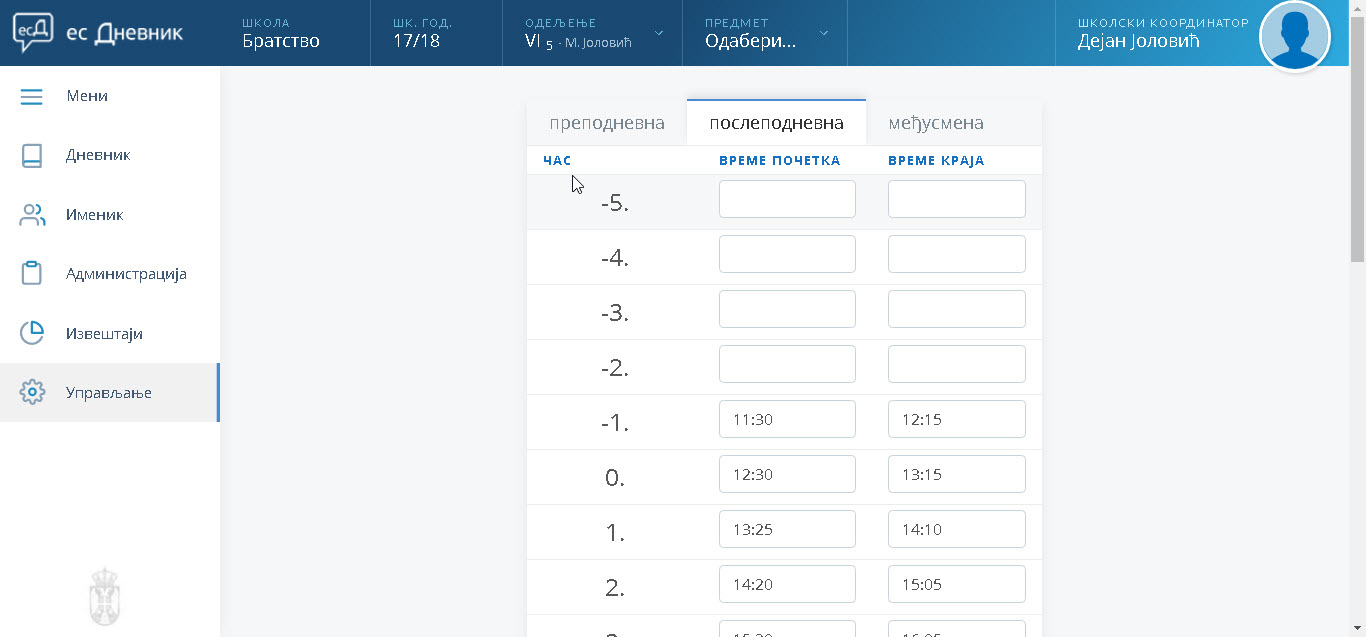 Zlatibor , mart 2018. god.
Autor: Dejan Jolović
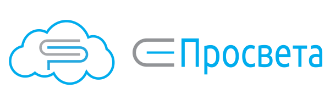 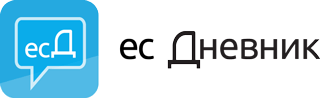 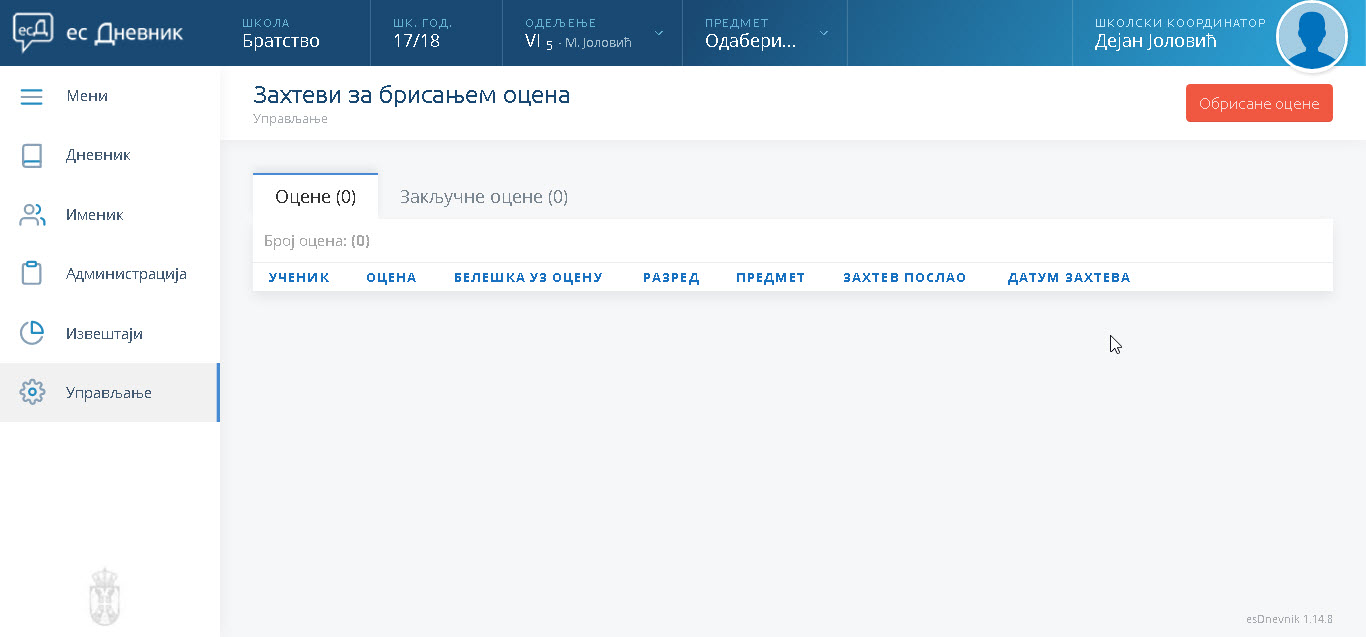 Zlatibor , mart 2018. god.
Autor: Dejan Jolović
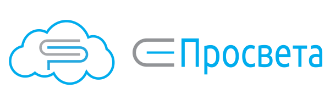 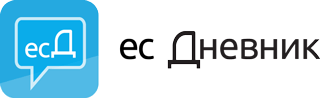 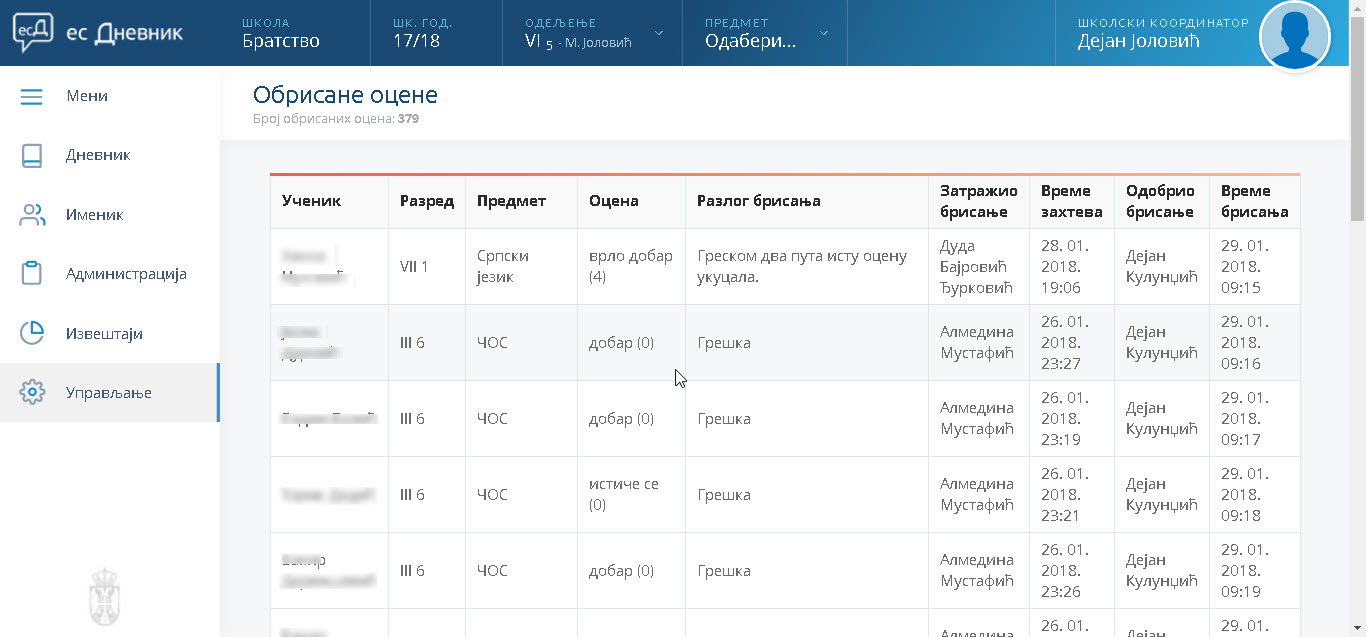 Zlatibor , mart 2018. god.
Autor: Dejan Jolović
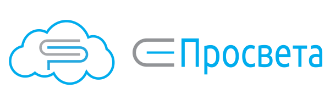 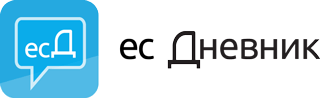 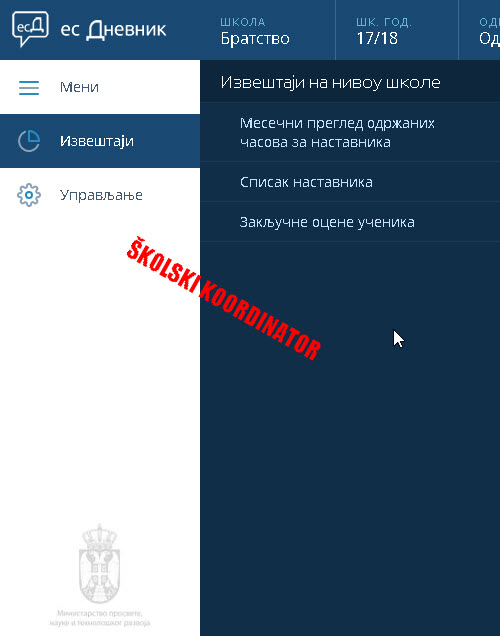 Meni – Izveštaji    (školski koordinator)
Zlatibor , mart 2018. god.
Autor: Dejan Jolović
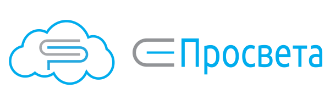 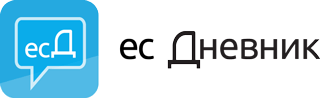 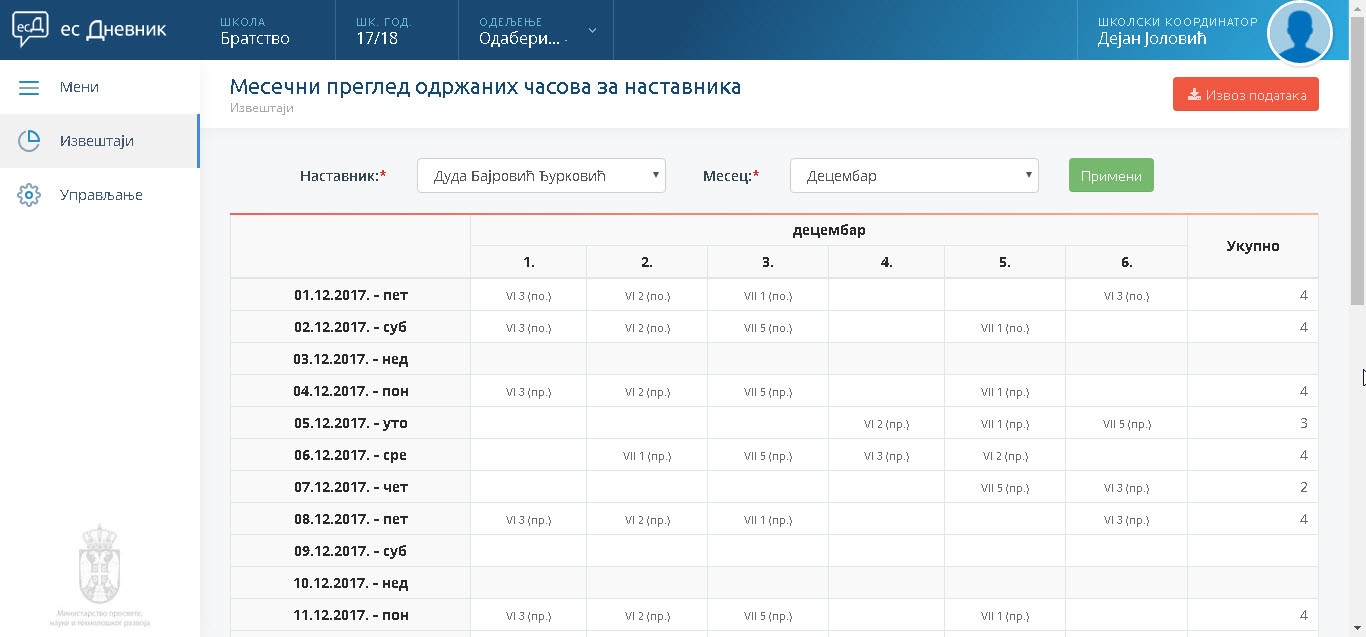 Zlatibor , mart 2018. god.
Autor: Dejan Jolović
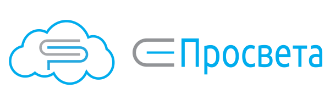 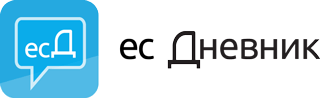 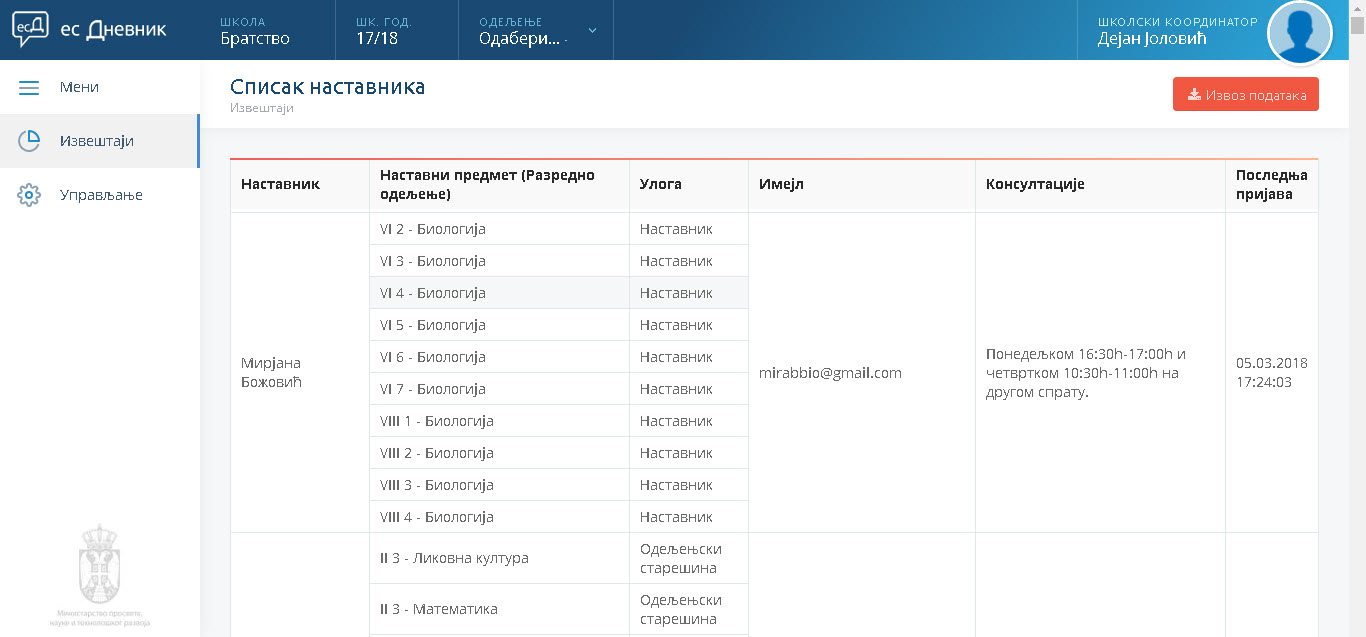 Zlatibor , mart 2018. god.
Autor: Dejan Jolović
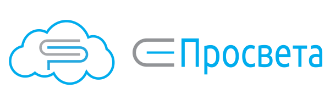 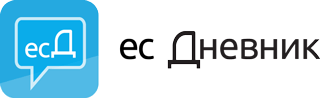 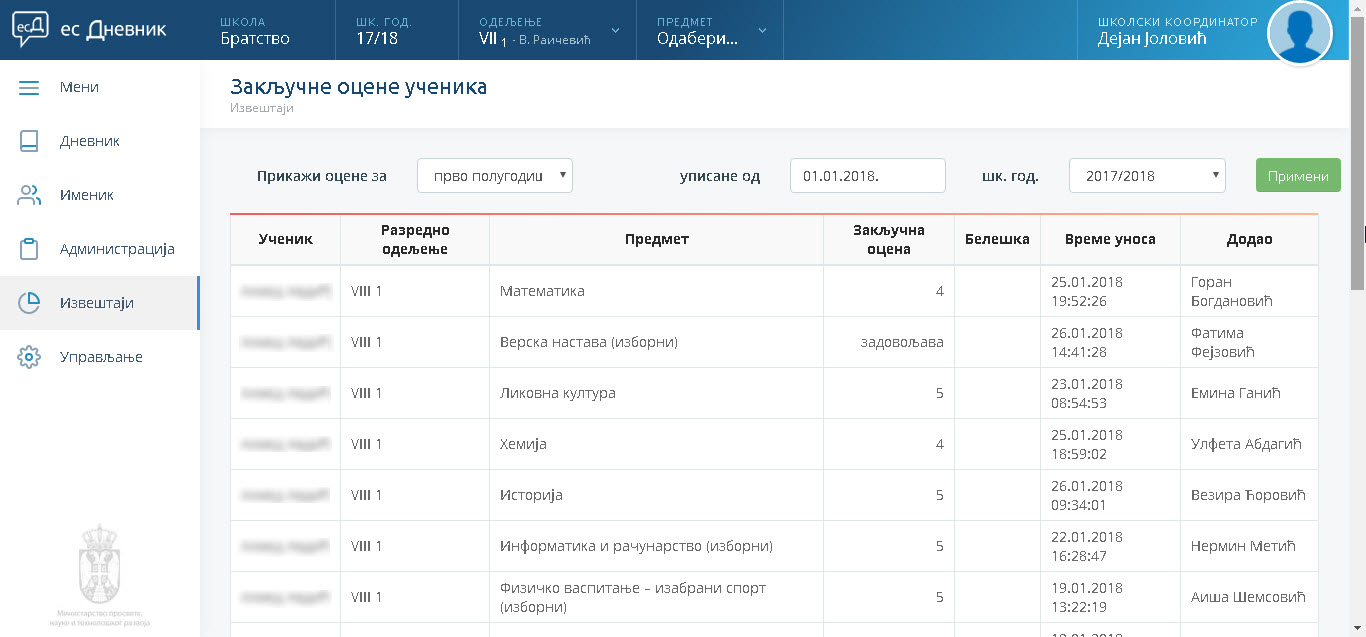 Zlatibor , mart 2018. god.
Autor: Dejan Jolović
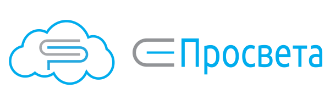 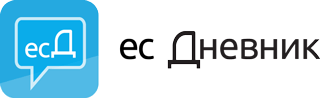 NASTAVNIK
Nastavnik unosi evidenciju vezanu za svoj predmet, za učenike i odeljenje∕odeljenja u kojima predaje. 

Nastavnik ima uvid u evidenciju u vezi sa učenicima/odeljenjima kojima on predaje – nema uvid u druge predmete niti ocene.
Zlatibor , mart 2018. god.
Autor: Dejan Jolović
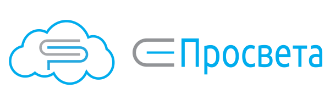 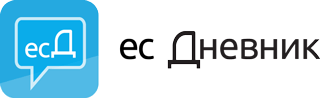 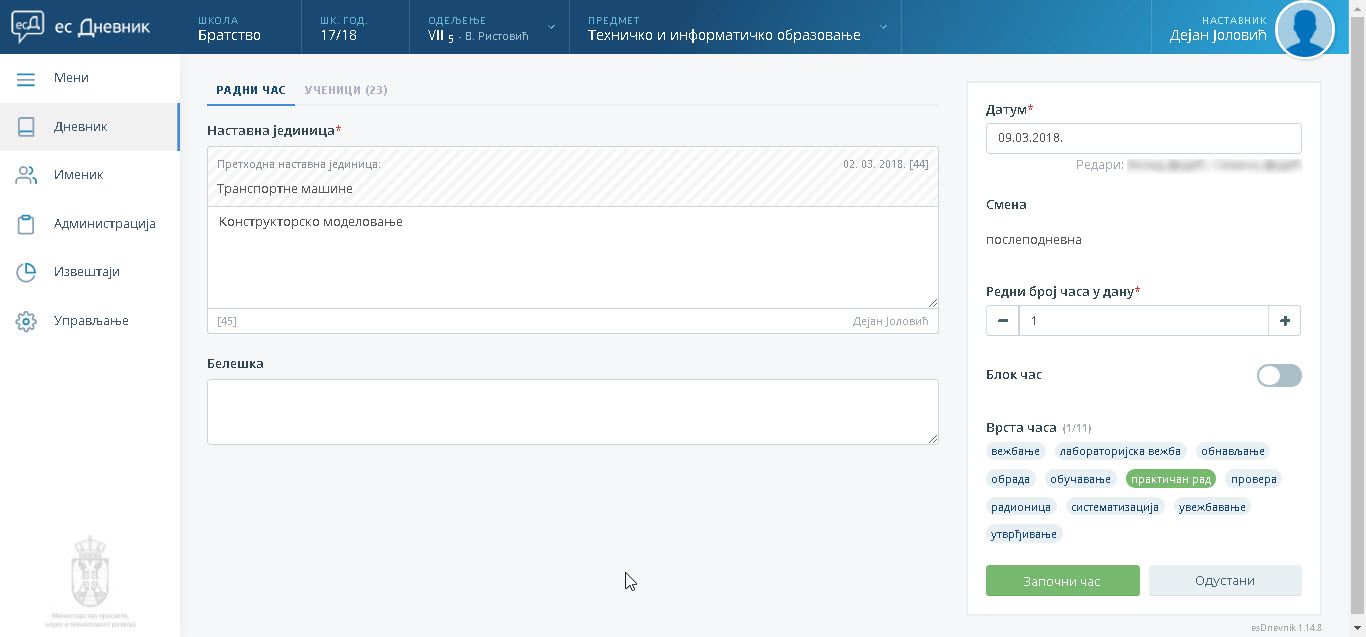 Zlatibor , mart 2018. god.
Autor: Dejan Jolović
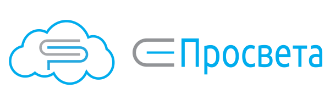 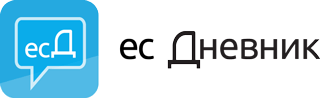 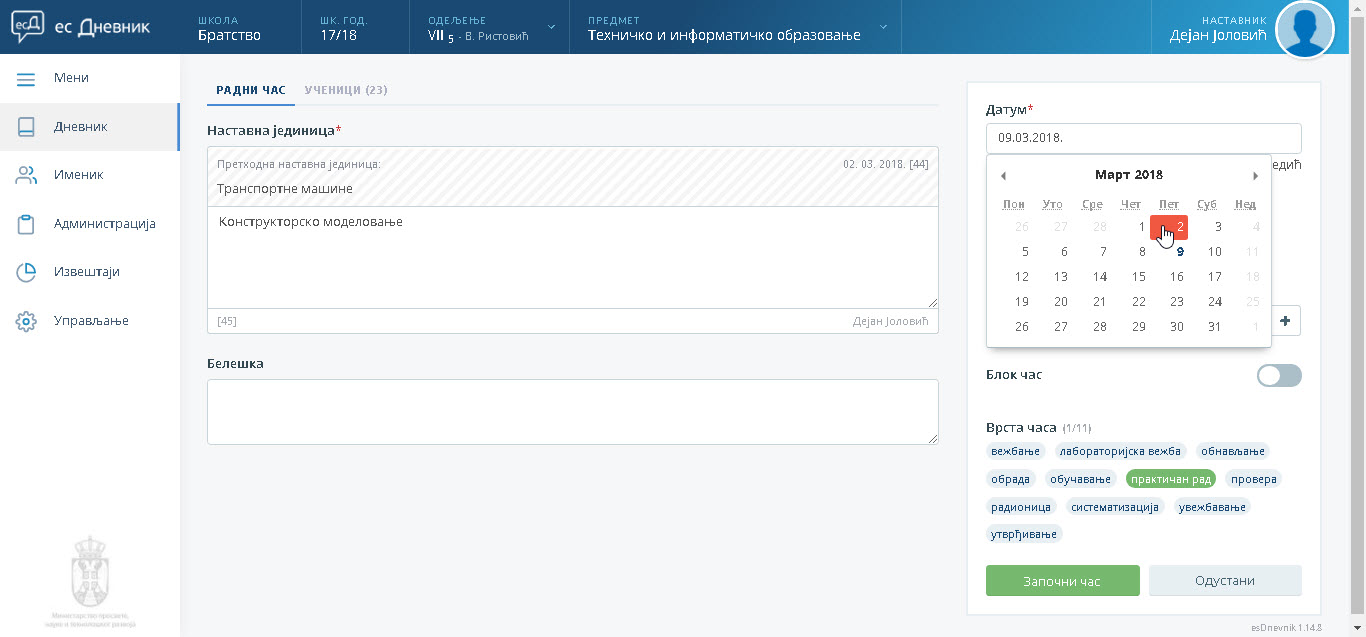 Zlatibor , mart 2018. god.
Autor: Dejan Jolović
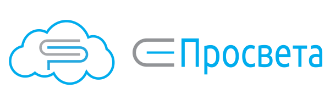 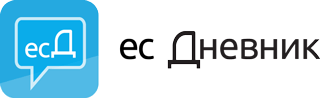 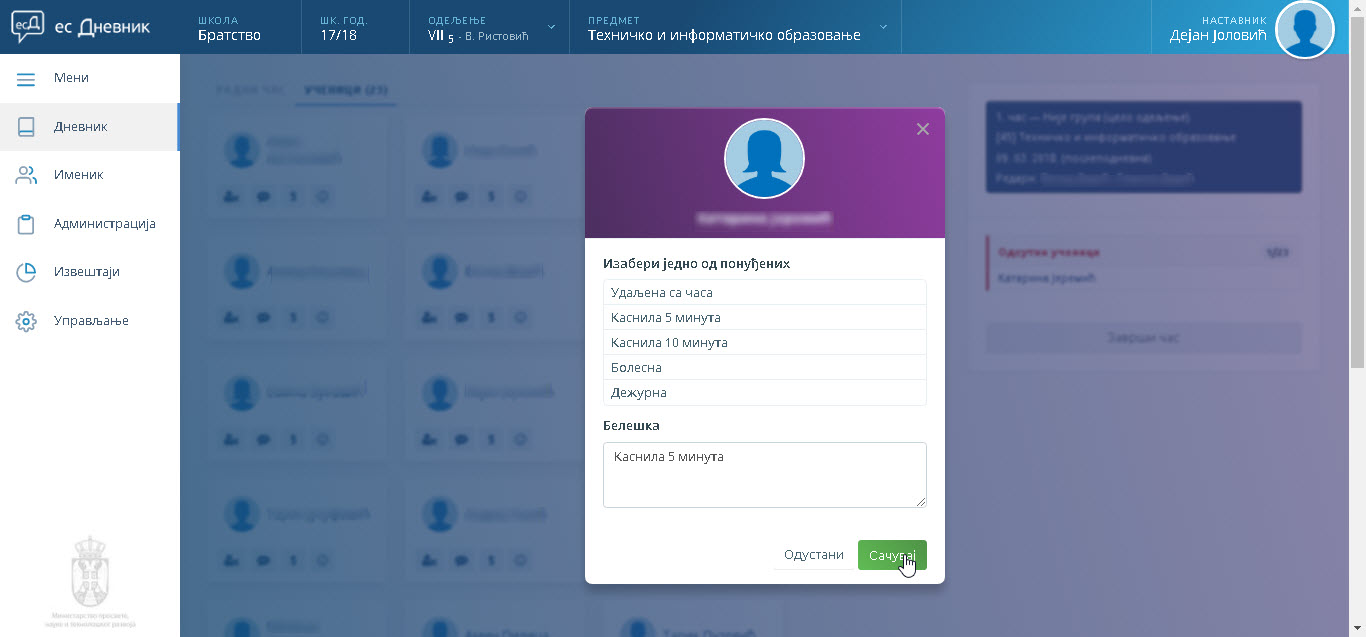 Zlatibor , mart 2018. god.
Autor: Dejan Jolović
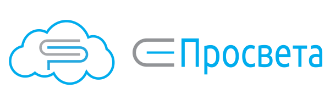 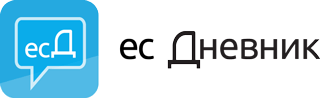 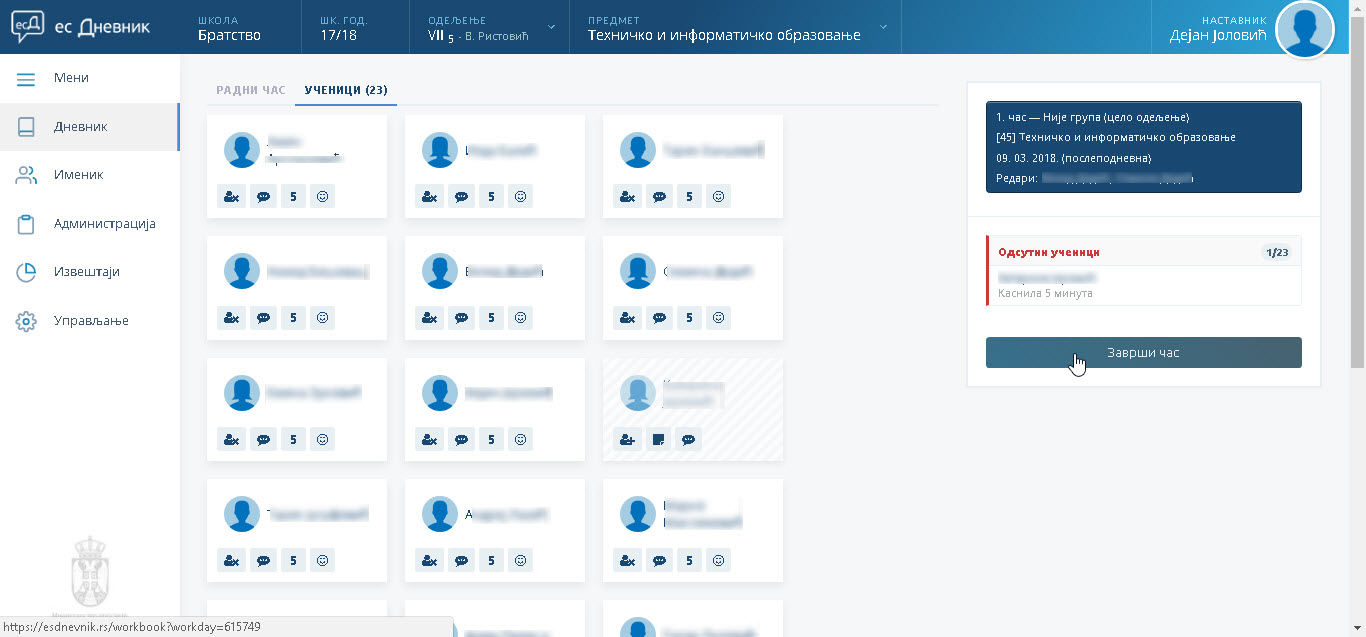 Zlatibor , mart 2018. god.
Autor: Dejan Jolović
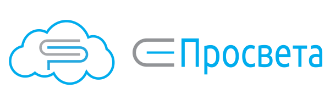 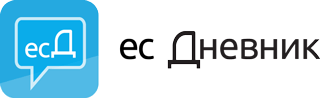 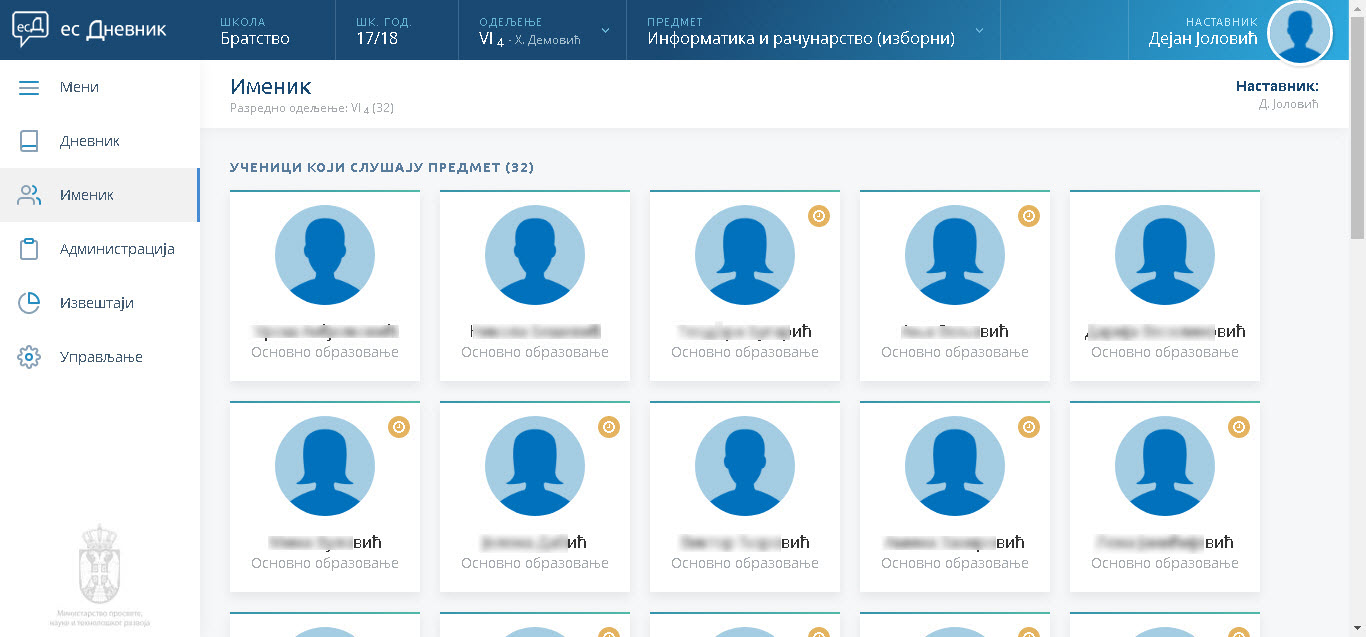 Meni - Imenik
Zlatibor , mart 2018. god.
Autor: Dejan Jolović
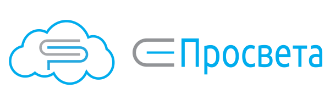 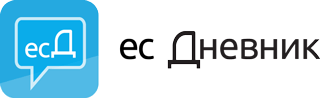 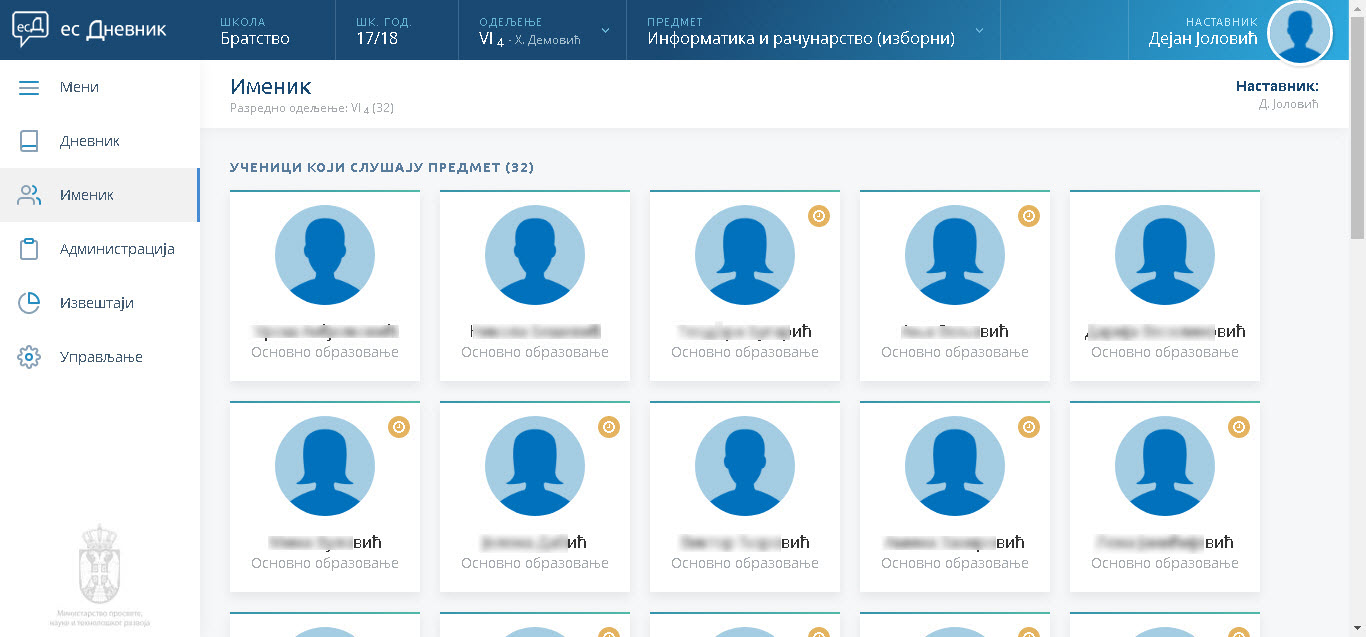 Zlatibor , mart 2018. god.
Autor: Dejan Jolović
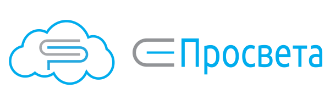 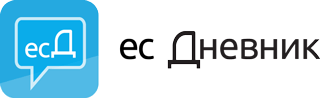 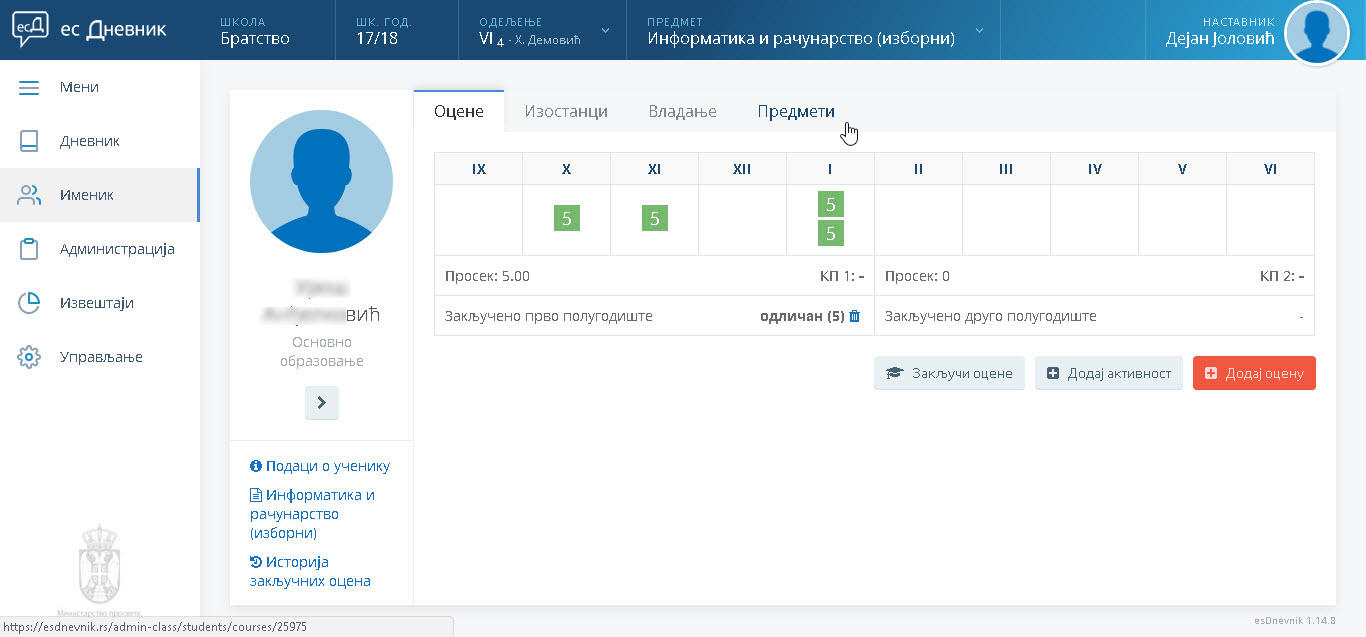 Zlatibor , mart 2018. god.
Autor: Dejan Jolović
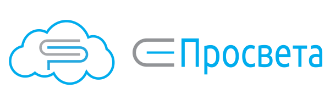 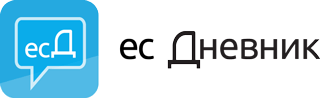 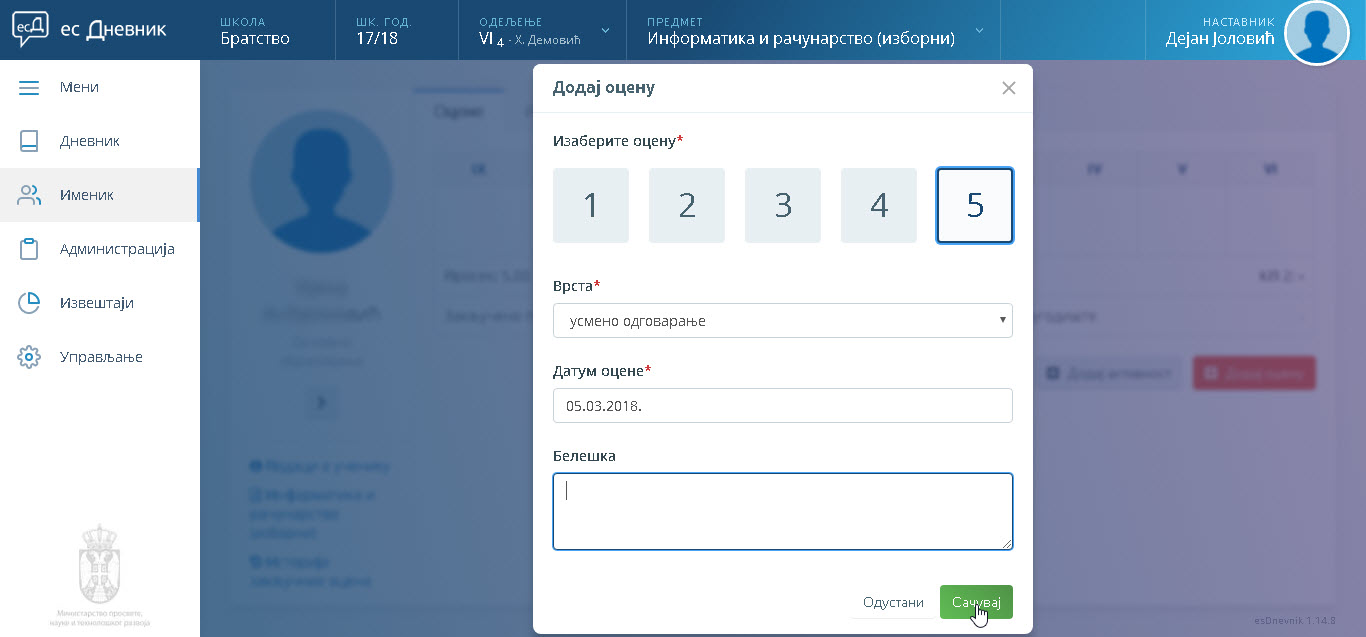 Zlatibor , mart 2018. god.
Autor: Dejan Jolović
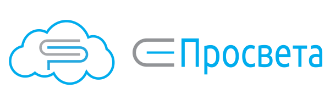 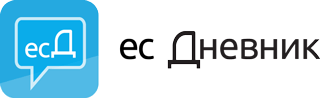 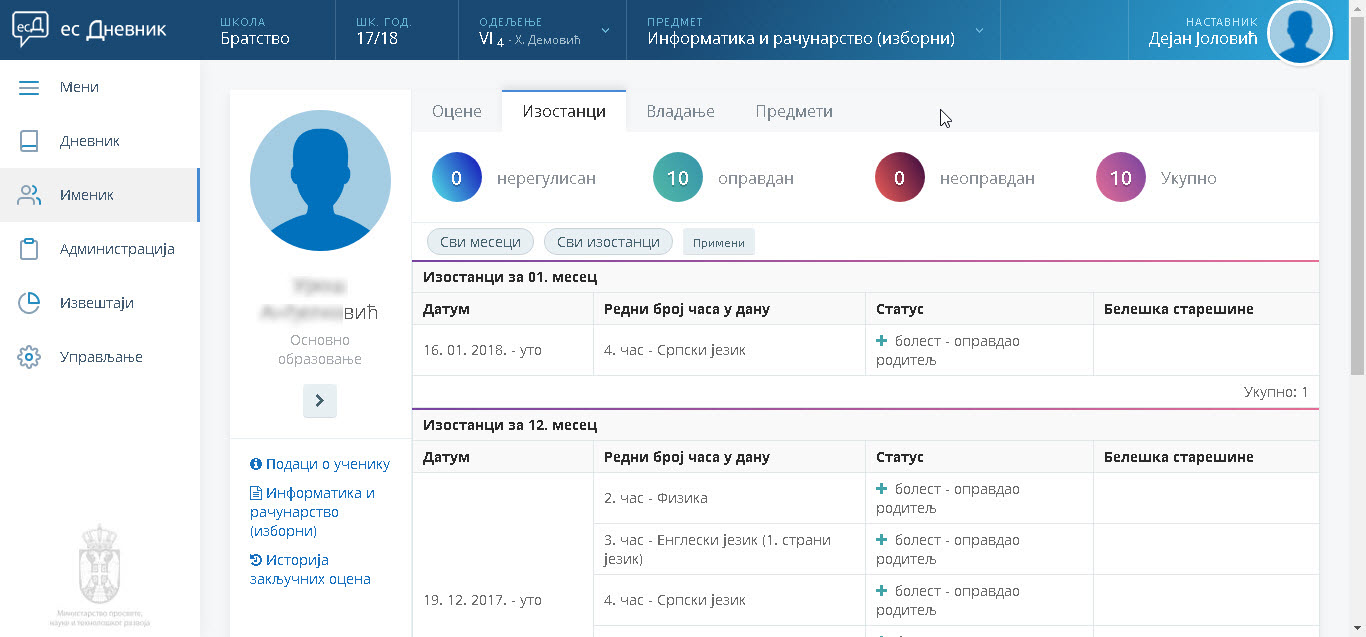 Zlatibor , mart 2018. god.
Autor: Dejan Jolović
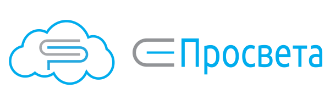 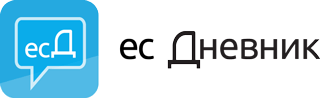 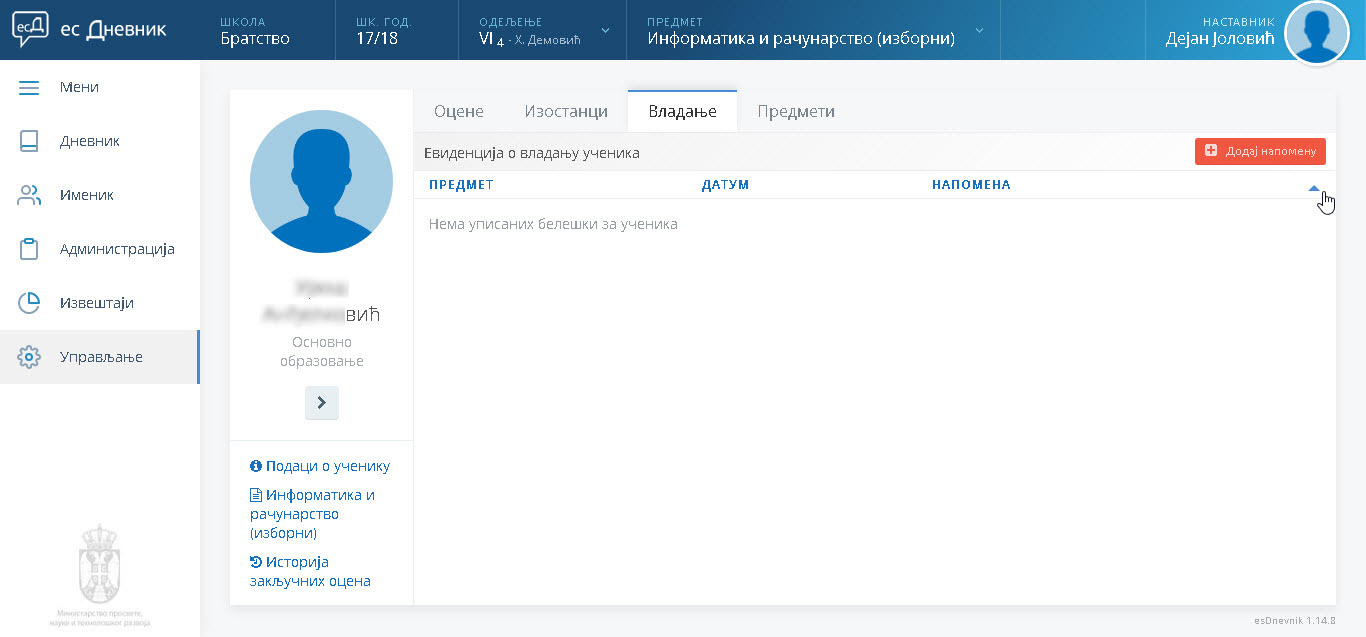 Zlatibor , mart 2018. god.
Autor: Dejan Jolović
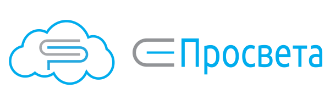 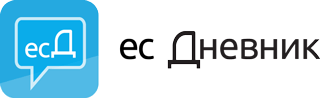 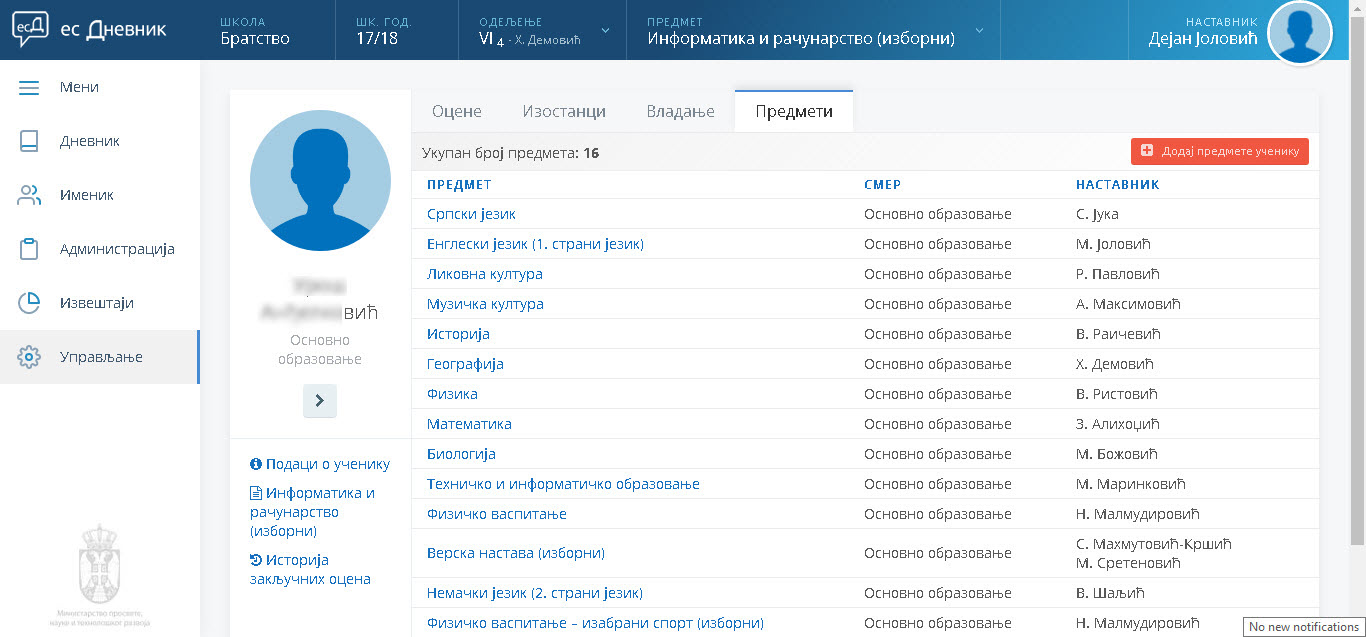 Zlatibor , mart 2018. god.
Autor: Dejan Jolović
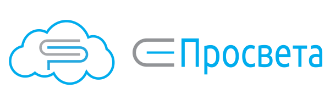 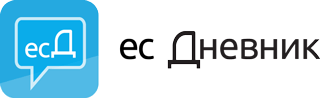 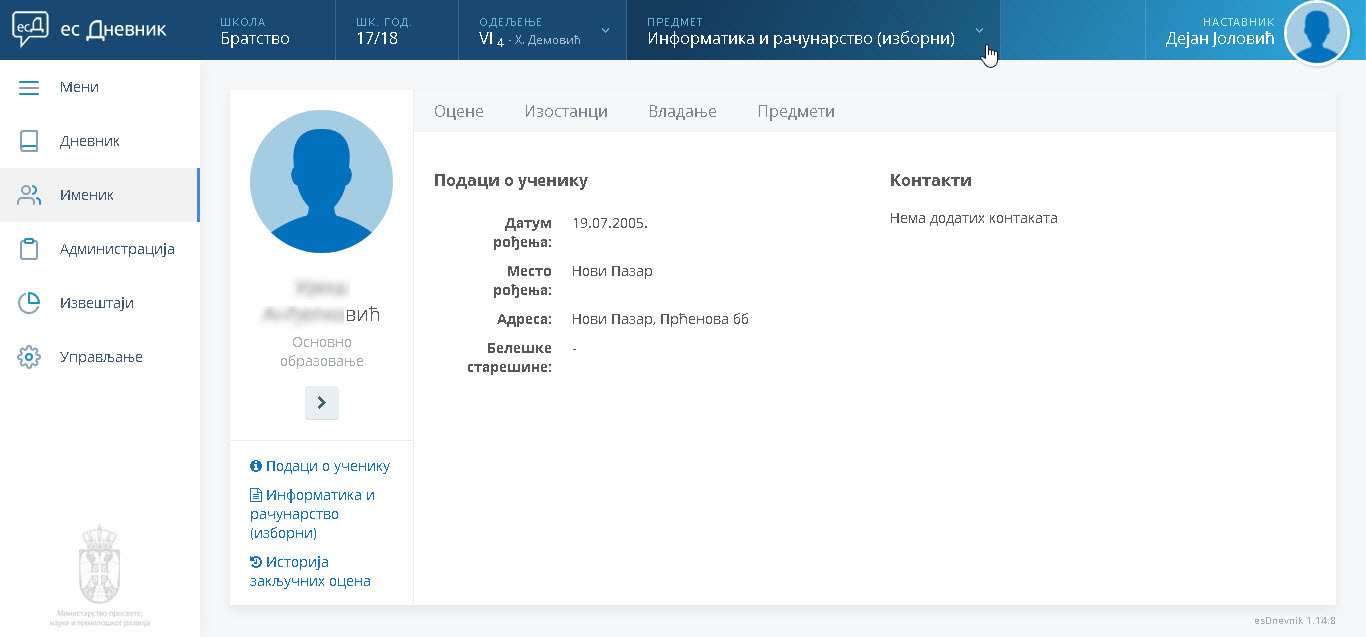 Zlatibor , mart 2018. god.
Autor: Dejan Jolović
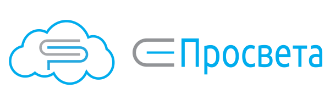 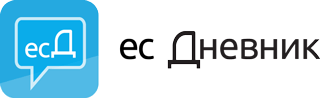 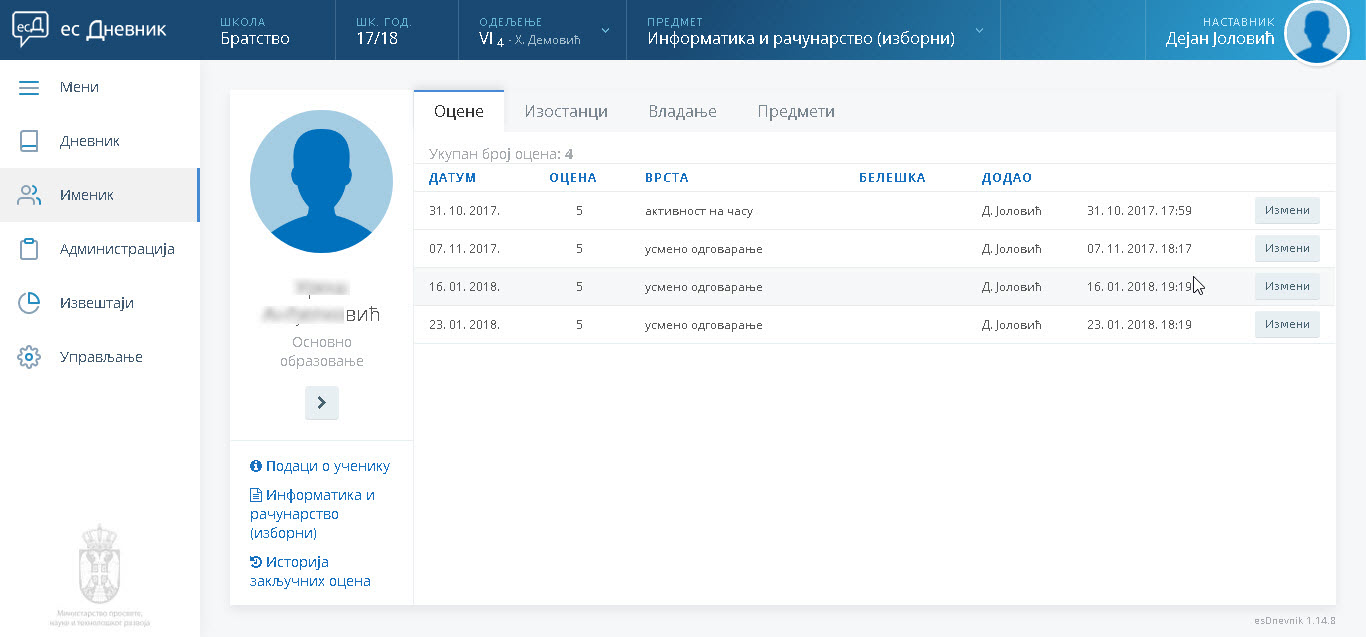 Zlatibor , mart 2018. god.
Autor: Dejan Jolović
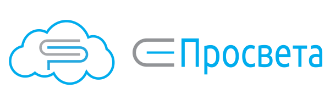 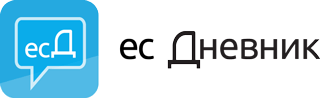 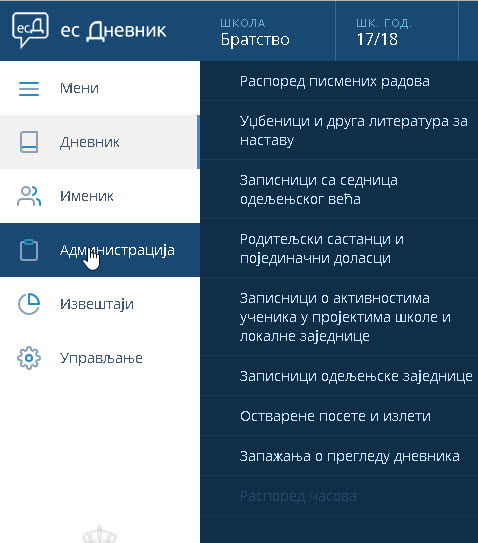 Meni - Administracija
Zlatibor , mart 2018. god.
Autor: Dejan Jolović
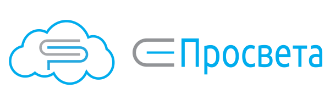 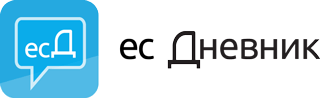 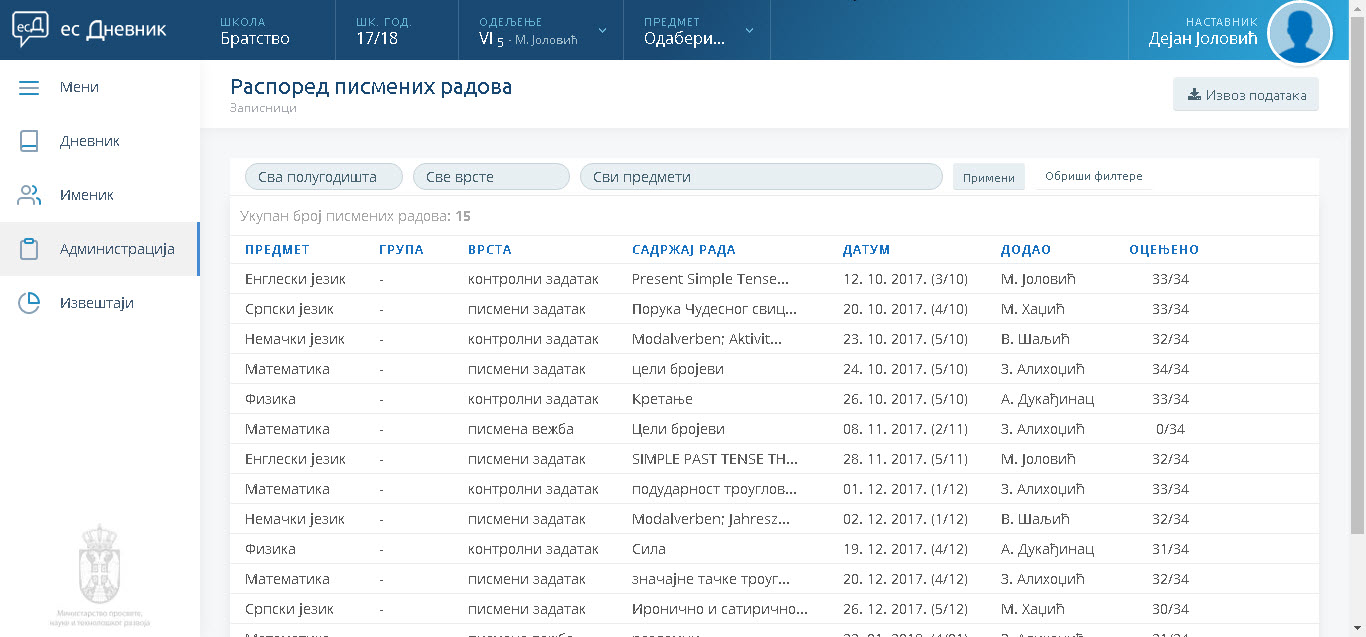 Zlatibor , mart 2018. god.
Autor: Dejan Jolović
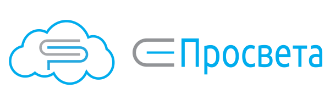 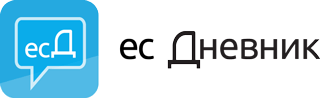 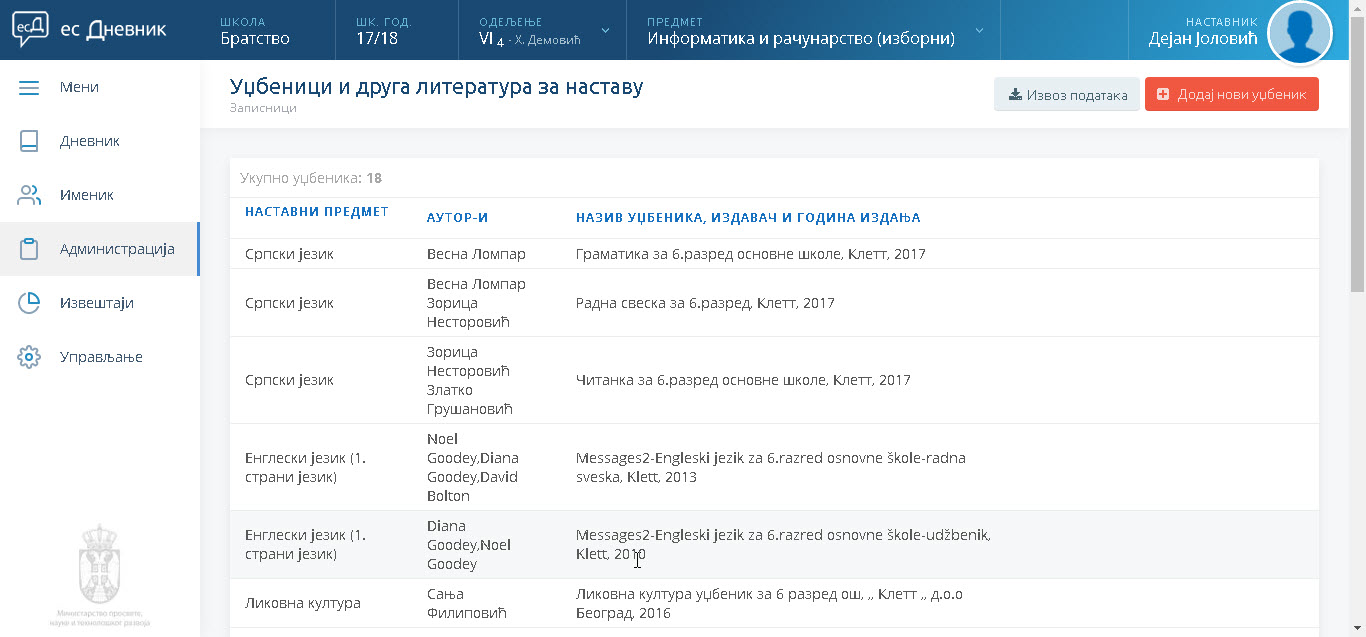 Zlatibor , mart 2018. god.
Autor: Dejan Jolović
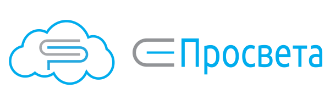 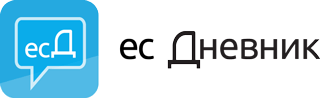 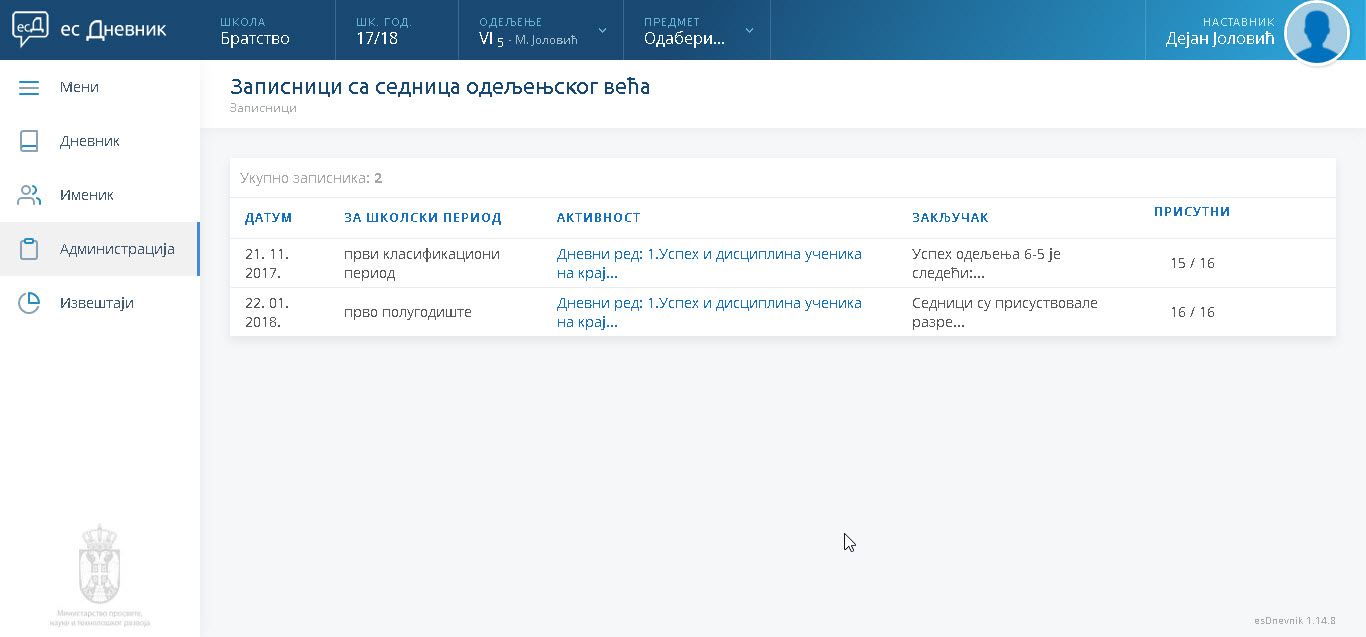 Zlatibor , mart 2018. god.
Autor: Dejan Jolović
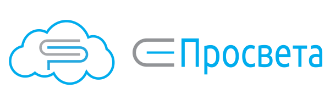 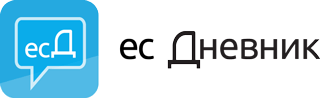 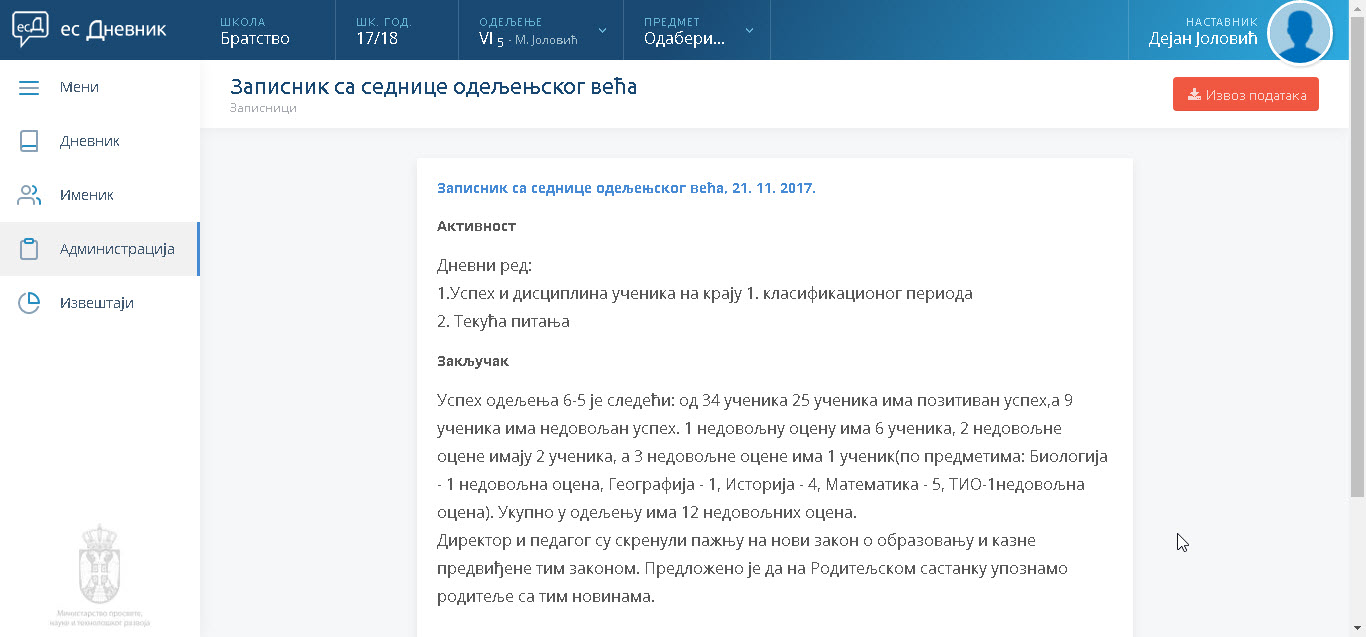 Zlatibor , mart 2018. god.
Autor: Dejan Jolović
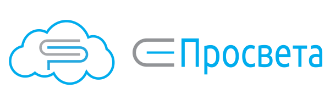 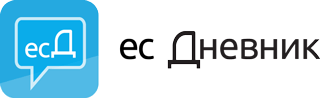 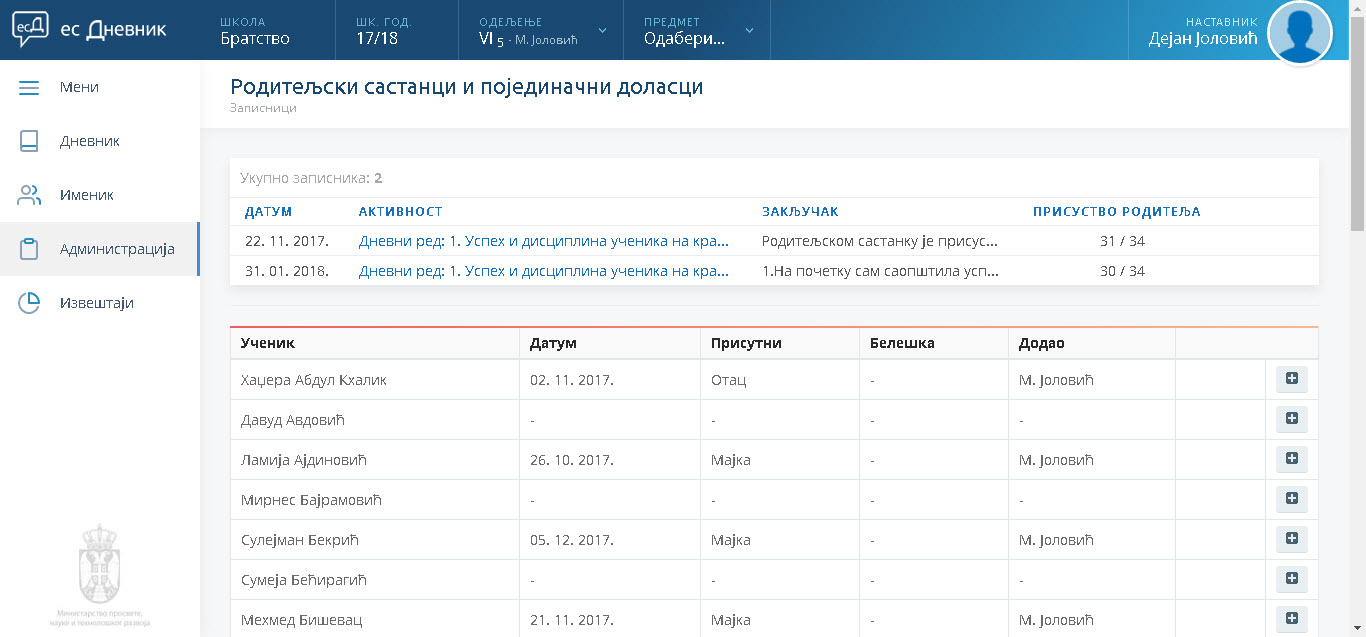 Zlatibor , mart 2018. god.
Autor: Dejan Jolović
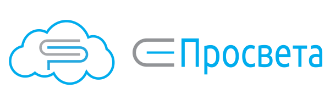 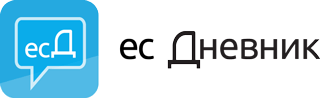 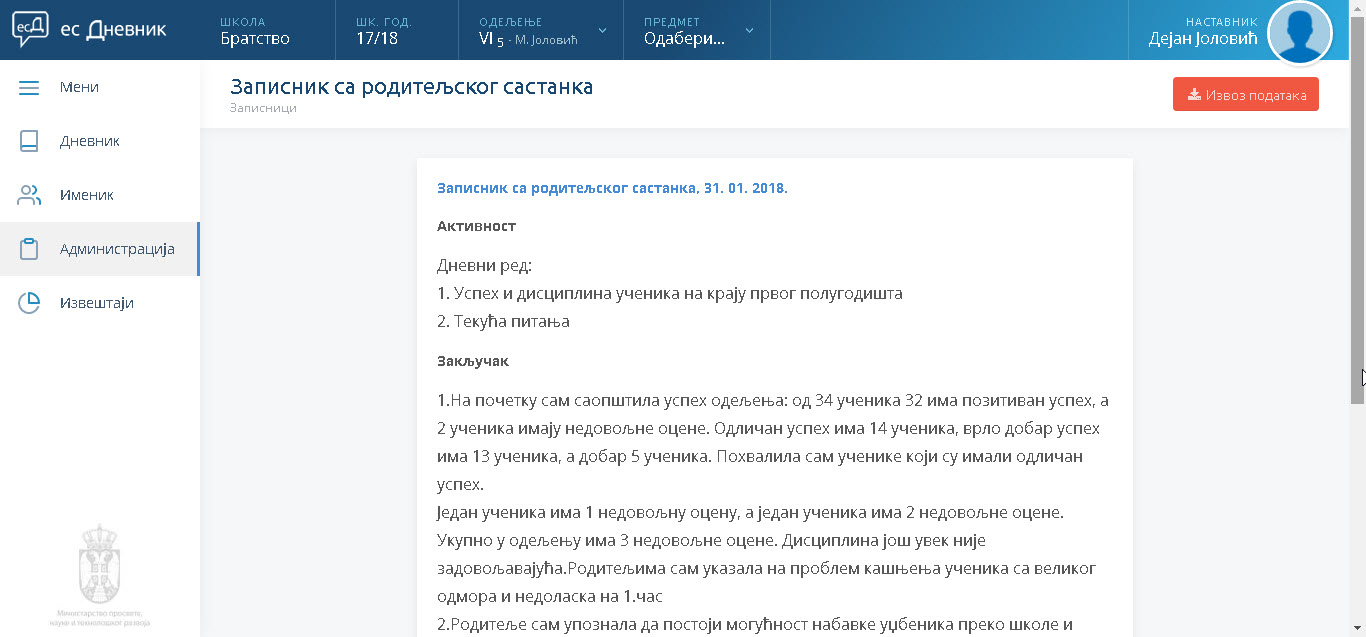 Zlatibor , mart 2018. god.
Autor: Dejan Jolović
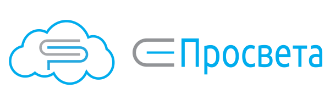 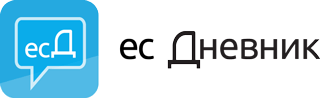 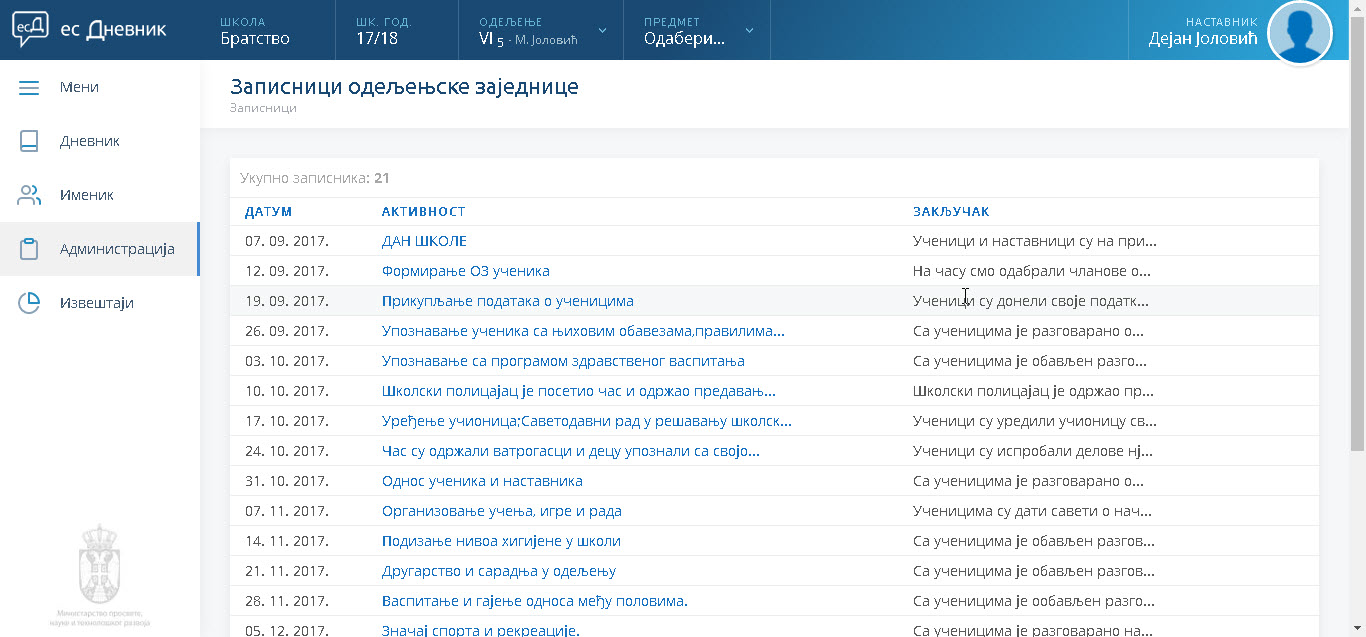 Zlatibor , mart 2018. god.
Autor: Dejan Jolović
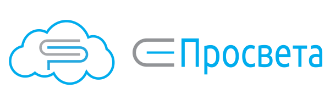 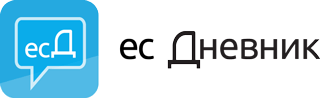 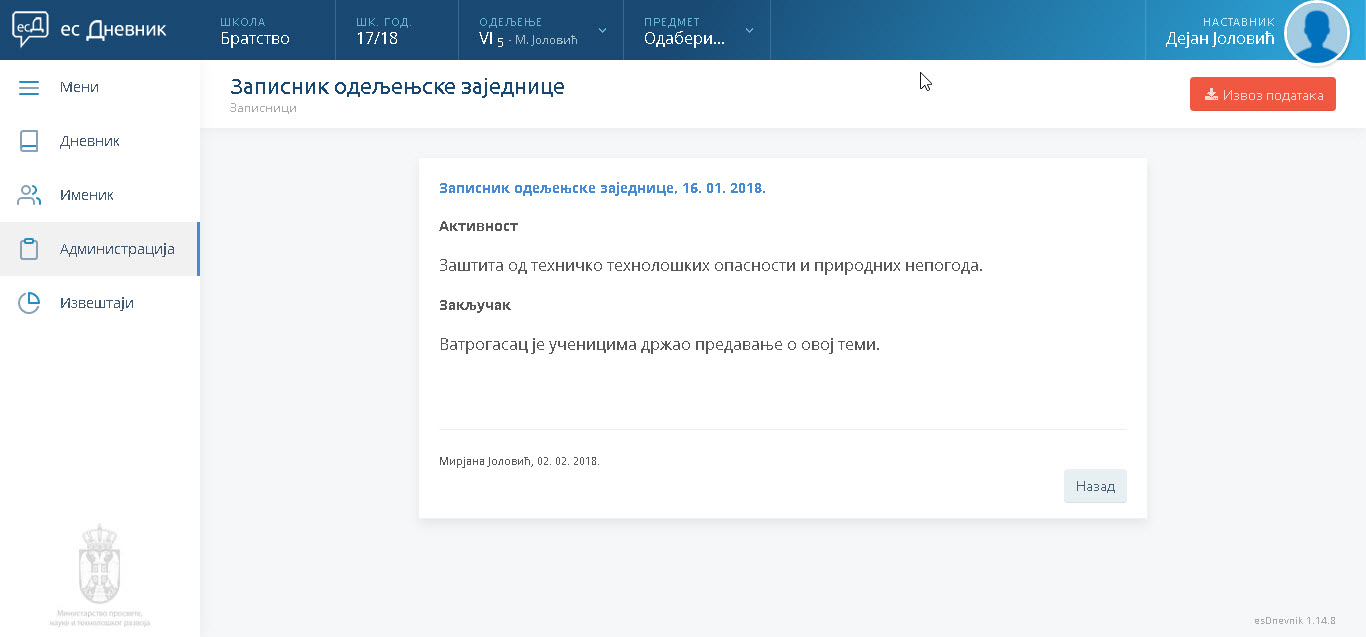 Zlatibor , mart 2018. god.
Autor: Dejan Jolović
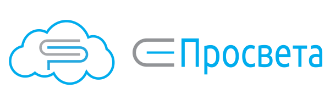 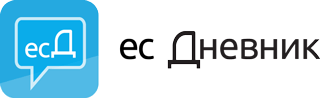 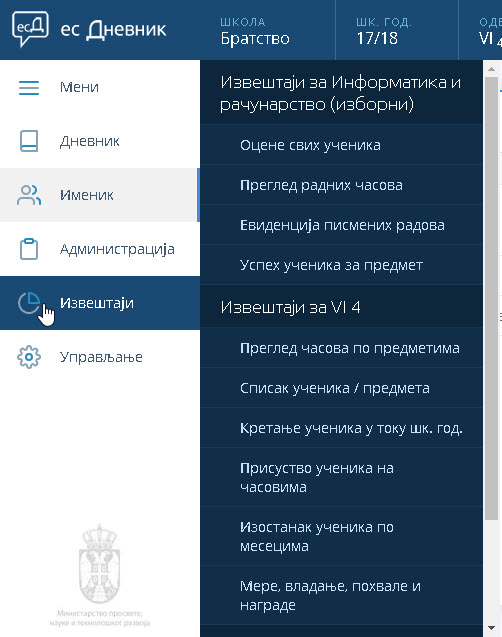 Meni - Izveštaji
Zlatibor , mart 2018. god.
Autor: Dejan Jolović
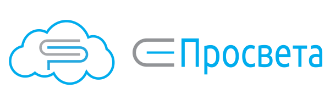 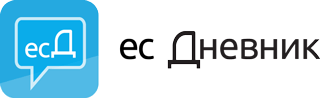 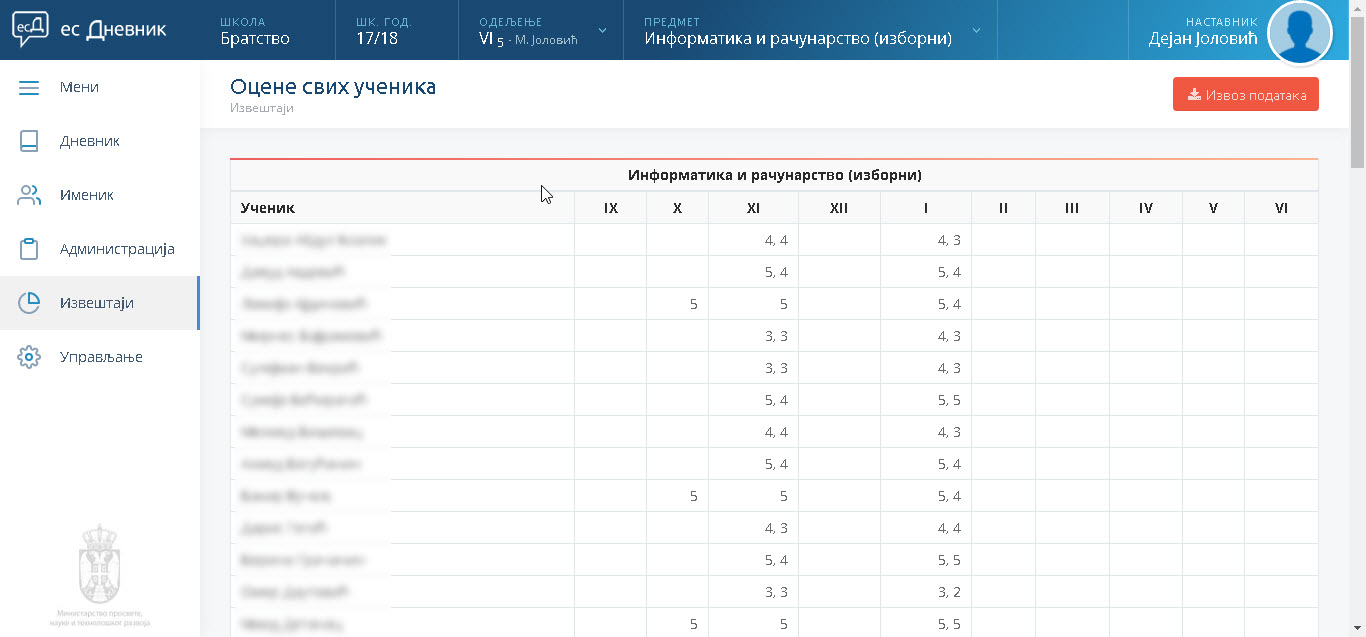 Zlatibor , mart 2018. god.
Autor: Dejan Jolović
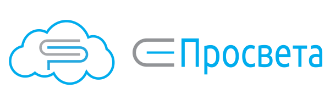 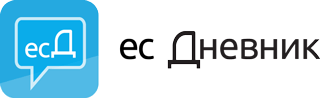 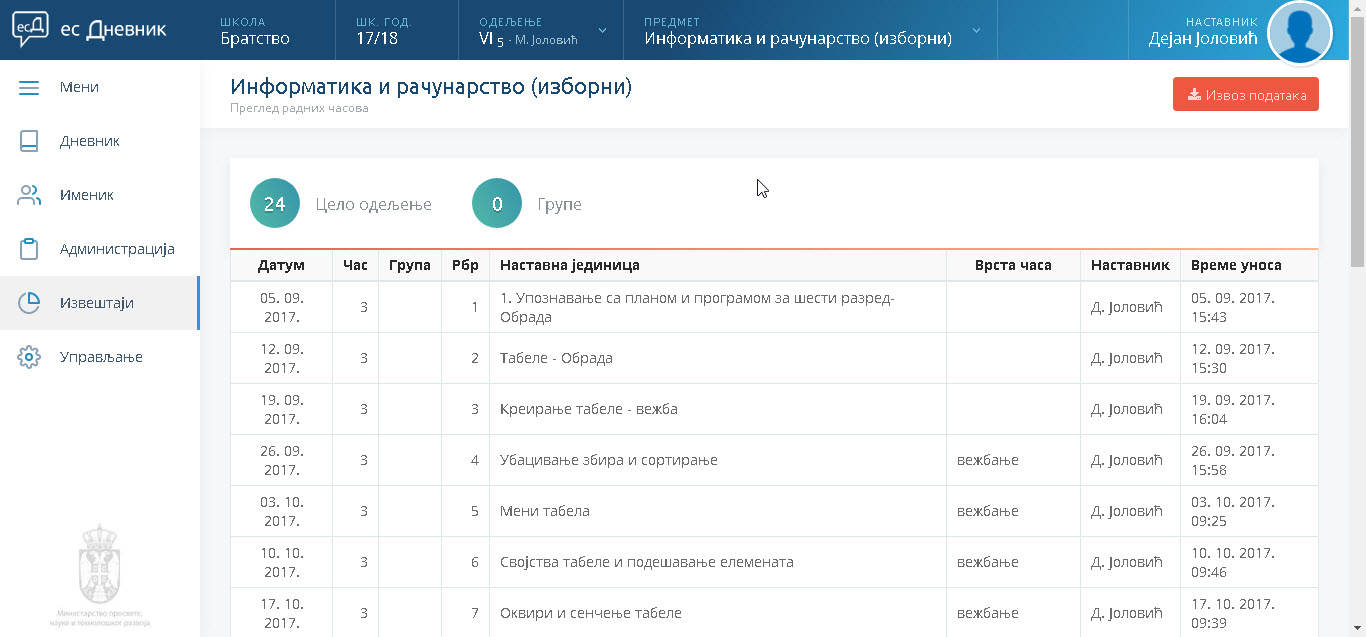 Zlatibor , mart 2018. god.
Autor: Dejan Jolović
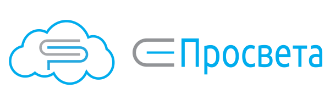 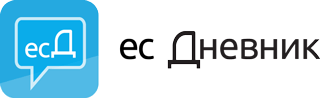 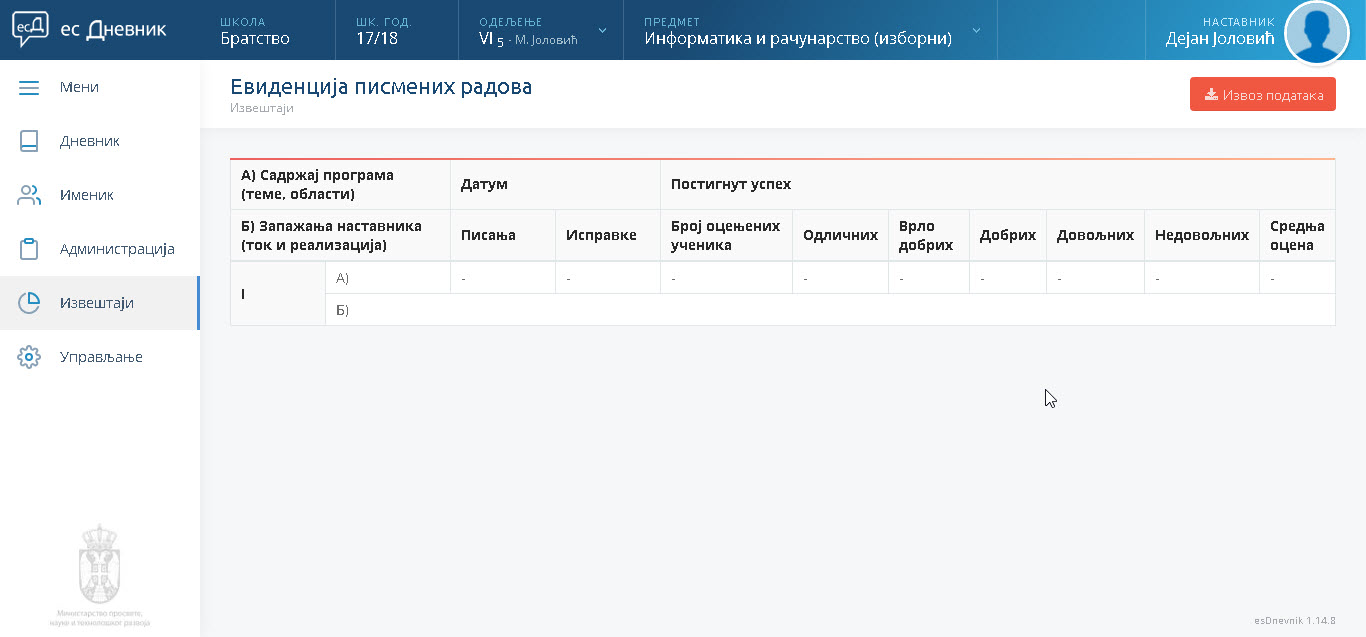 Zlatibor , mart 2018. god.
Autor: Dejan Jolović
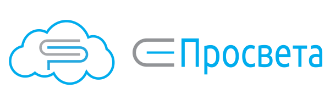 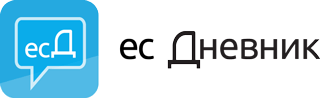 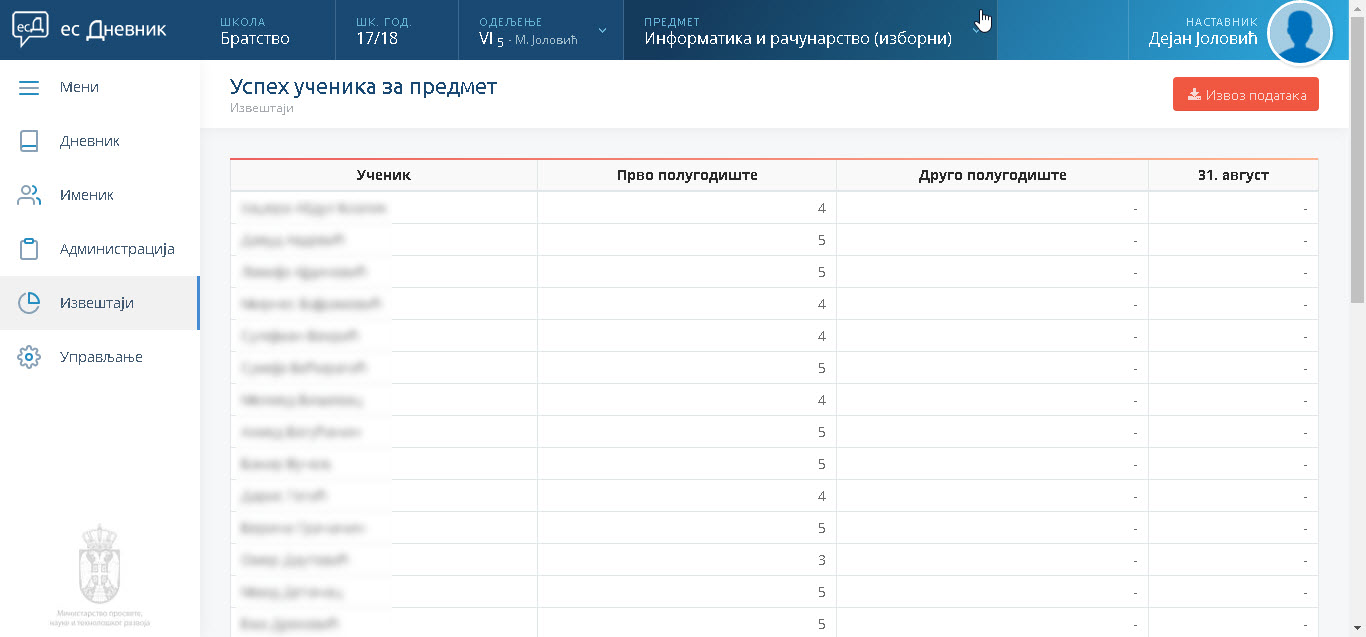 Zlatibor , mart 2018. god.
Autor: Dejan Jolović
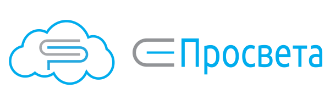 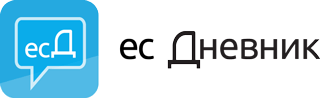 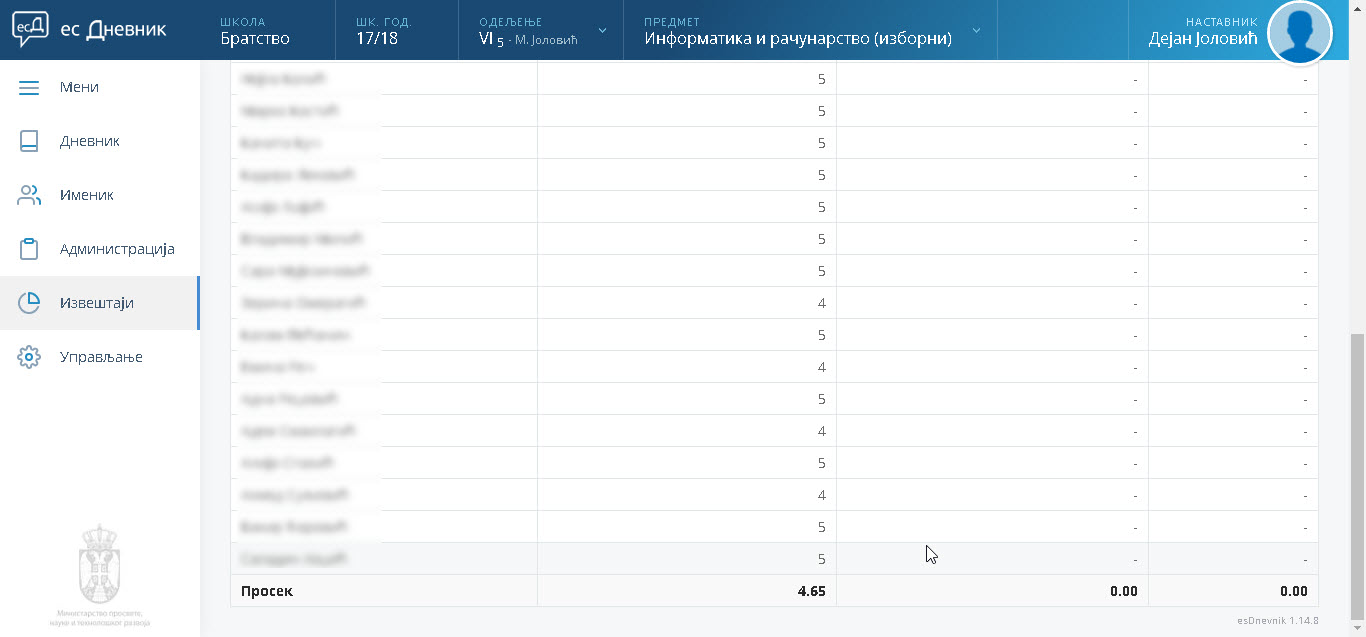 Zlatibor , mart 2018. god.
Autor: Dejan Jolović
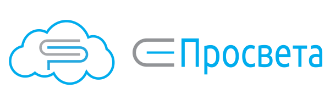 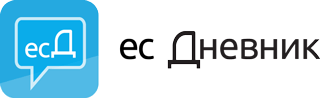 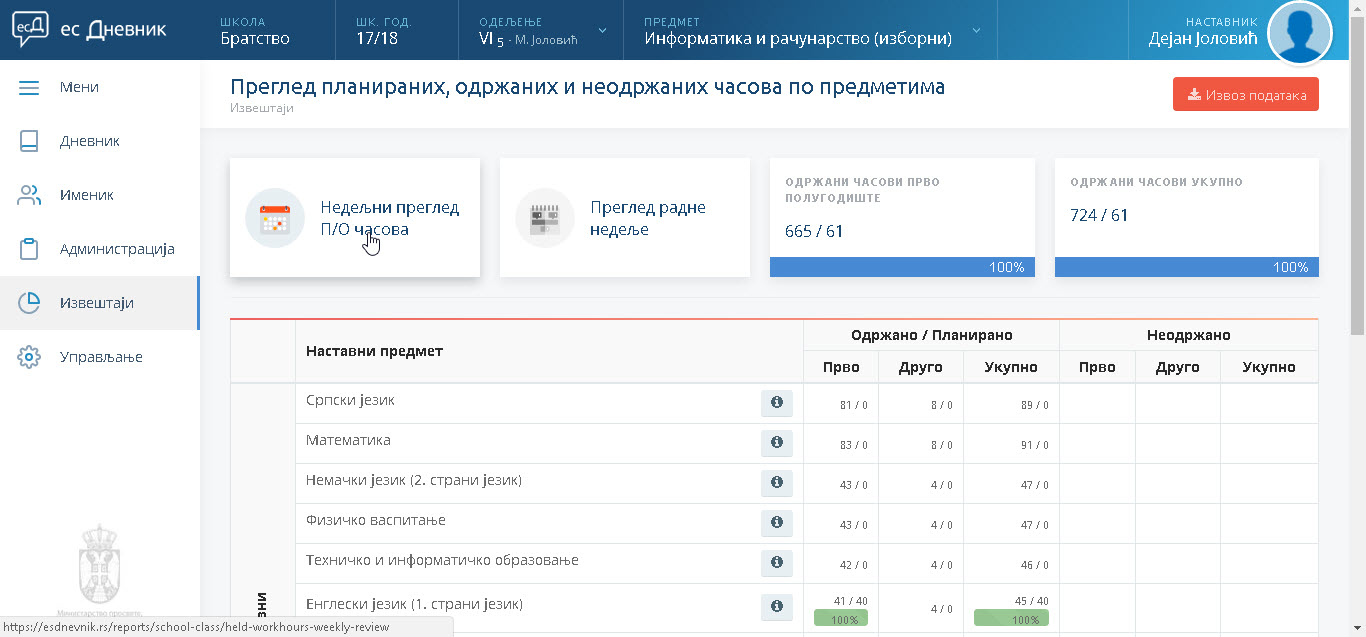 Zlatibor , mart 2018. god.
Autor: Dejan Jolović
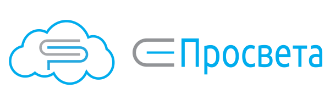 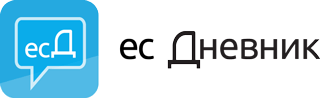 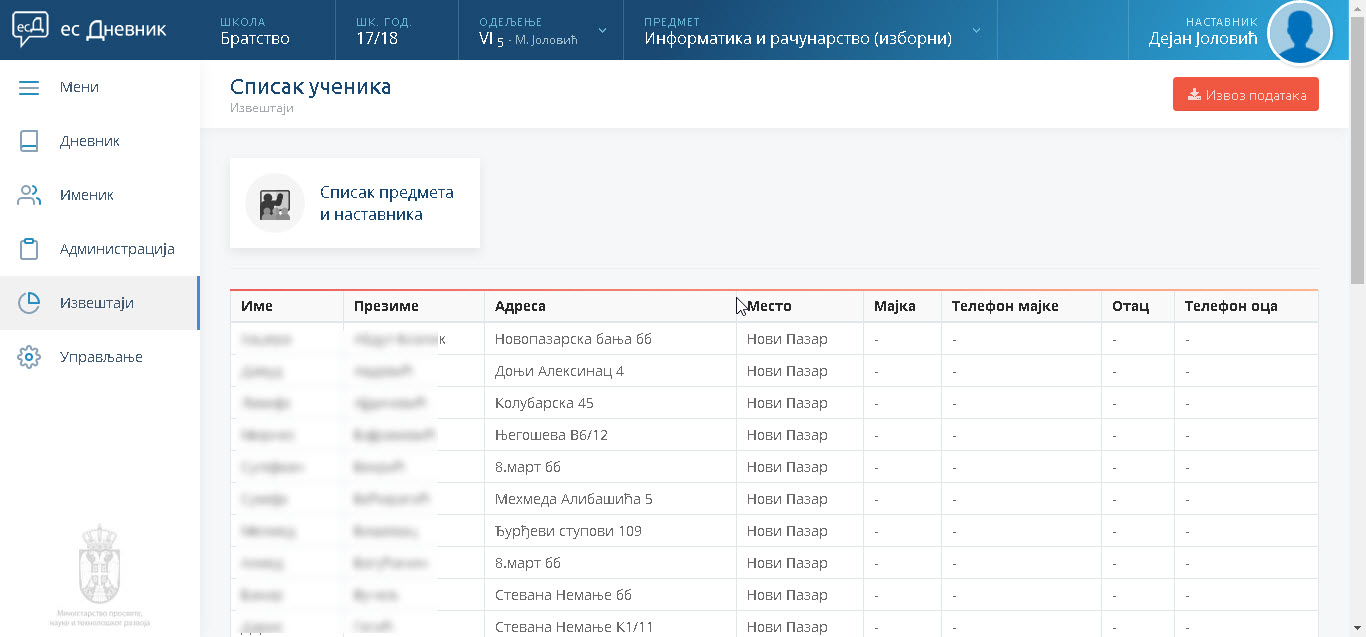 Zlatibor , mart 2018. god.
Autor: Dejan Jolović
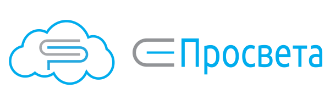 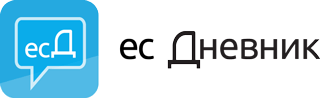 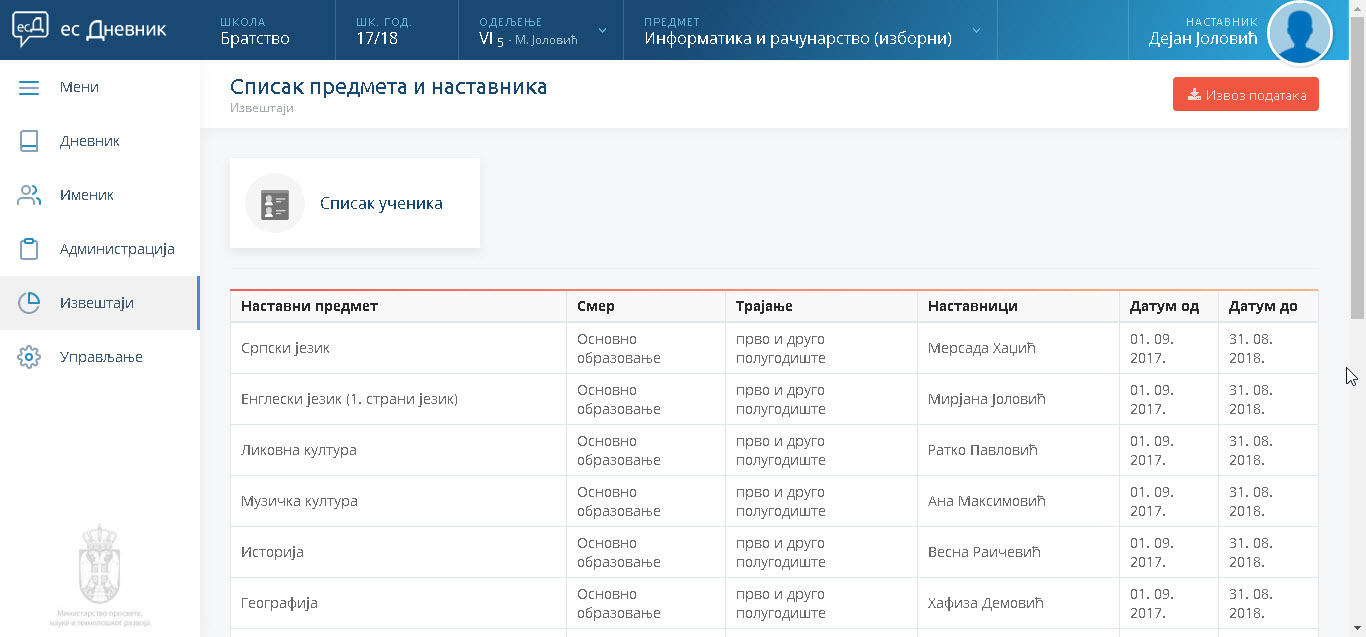 Zlatibor , mart 2018. god.
Autor: Dejan Jolović
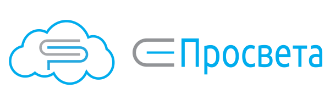 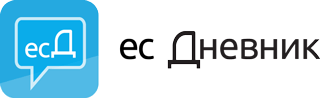 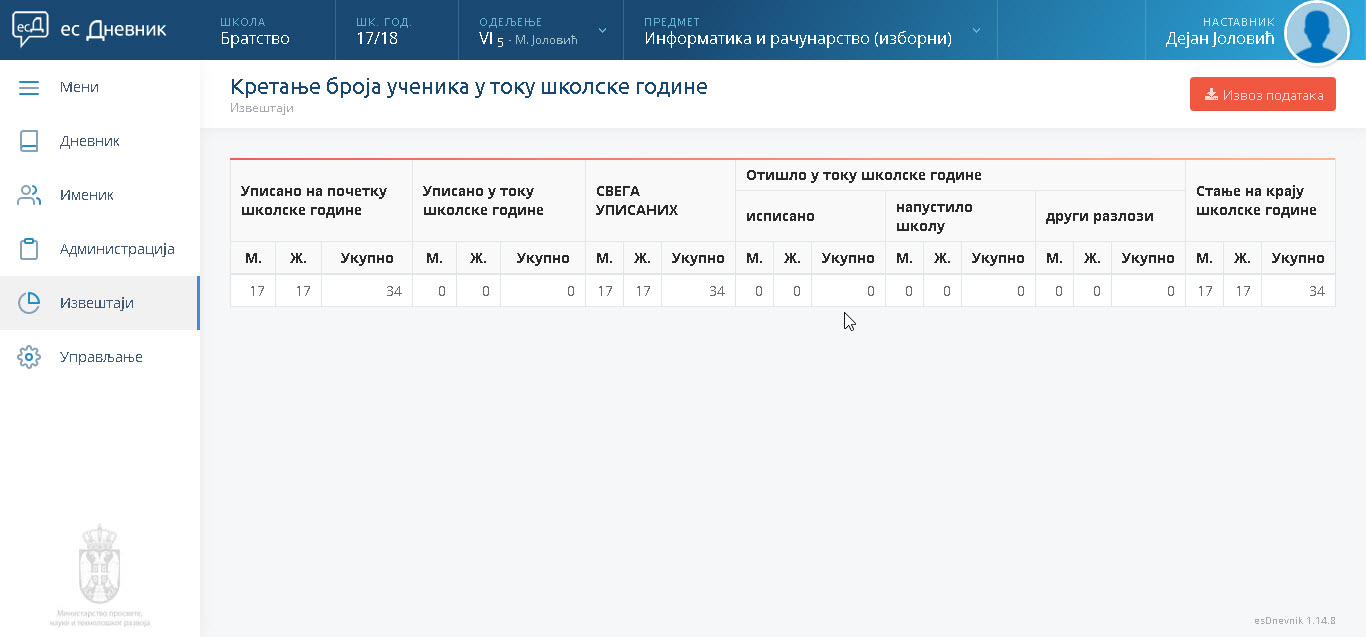 Zlatibor , mart 2018. god.
Autor: Dejan Jolović
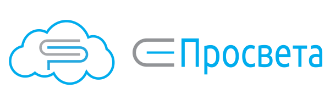 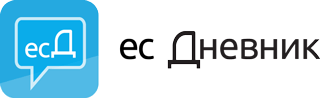 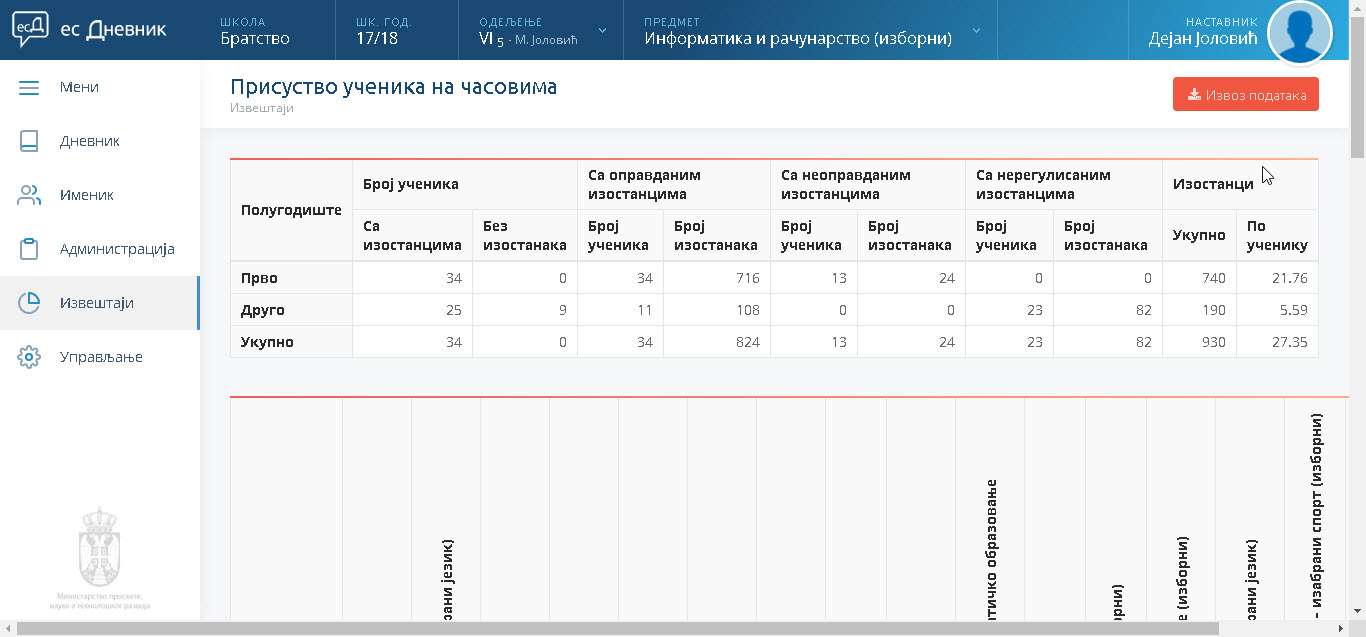 Zlatibor , mart 2018. god.
Autor: Dejan Jolović
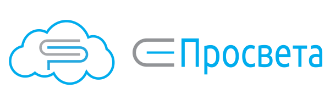 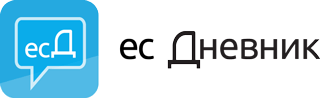 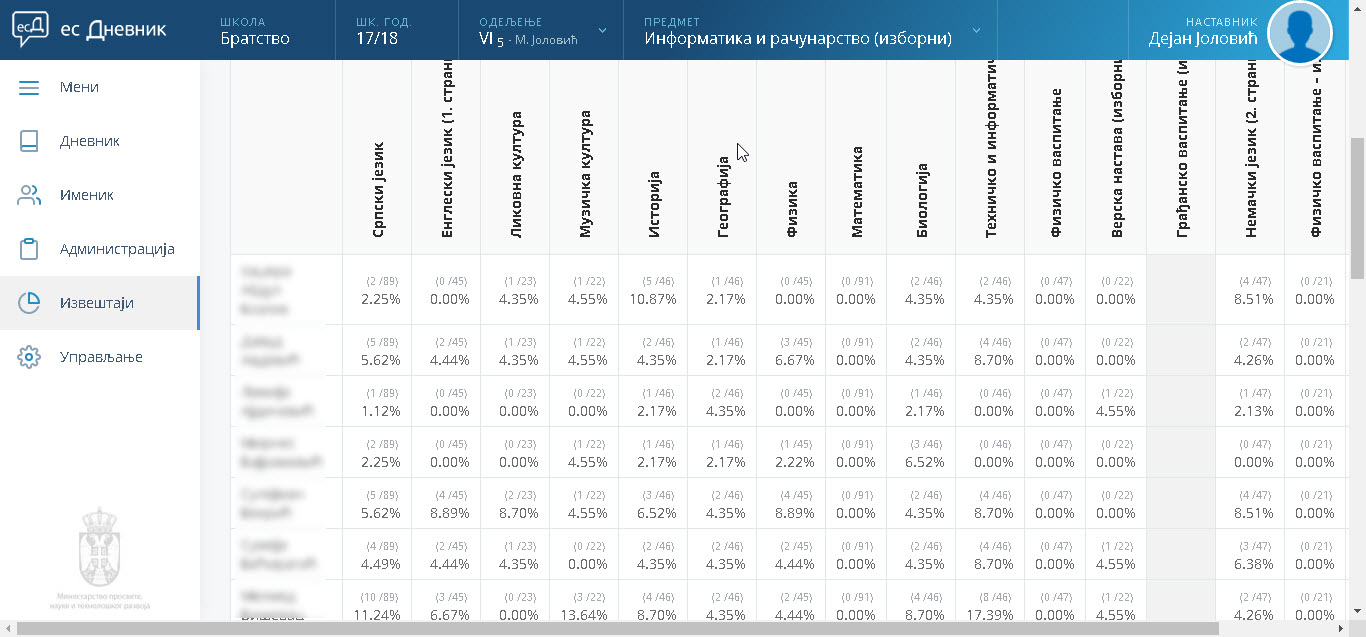 Zlatibor , mart 2018. god.
Autor: Dejan Jolović
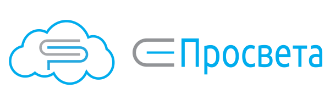 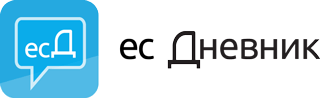 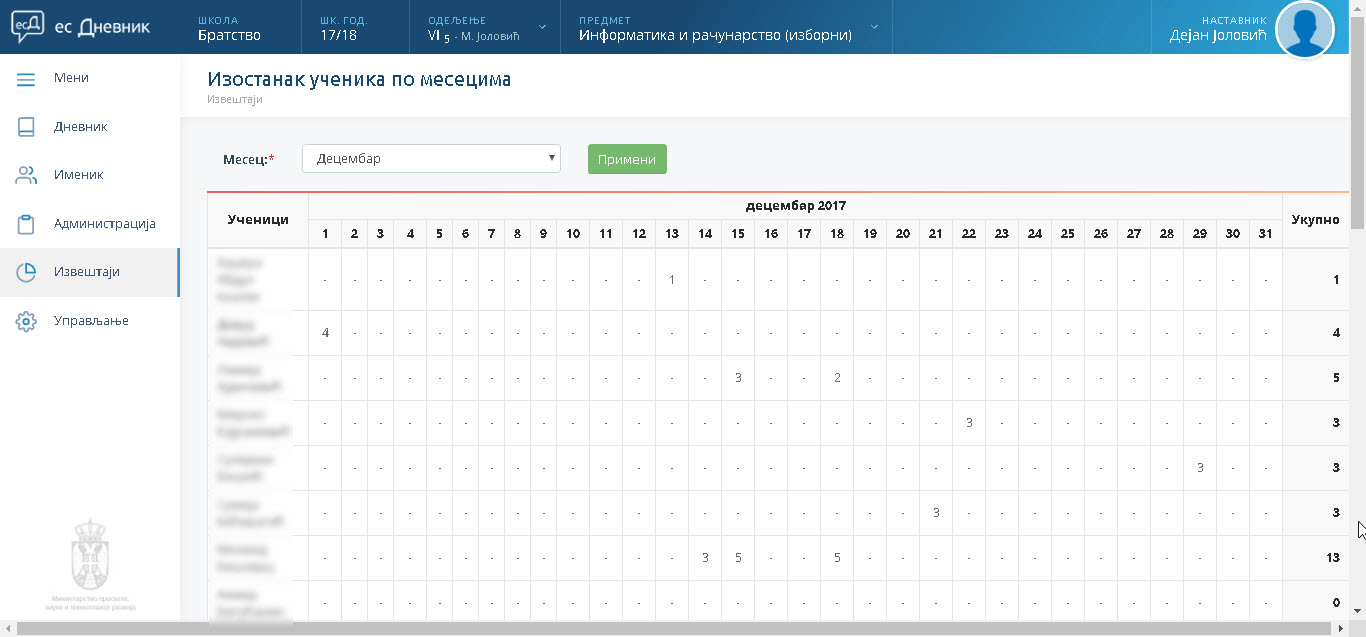 Zlatibor , mart 2018. god.
Autor: Dejan Jolović
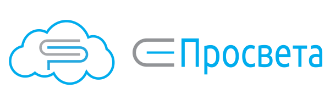 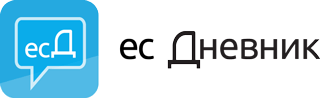 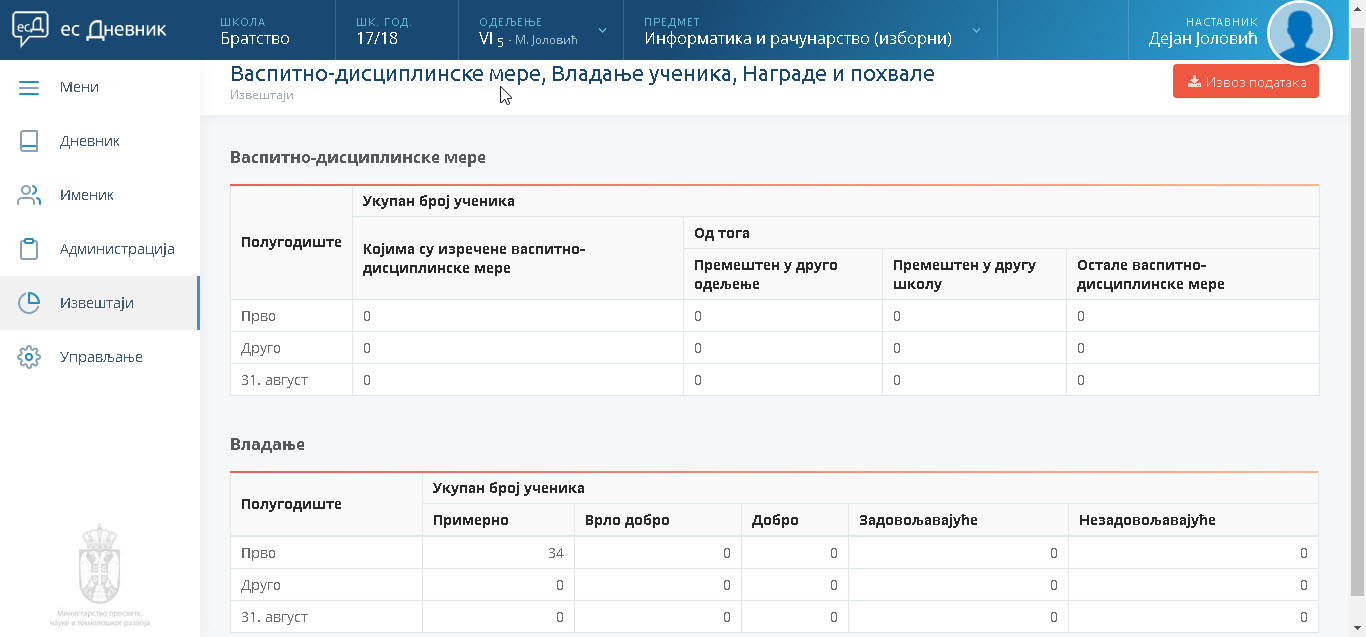 Zlatibor , mart 2018. god.
Autor: Dejan Jolović
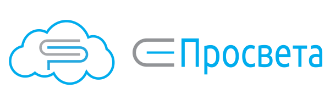 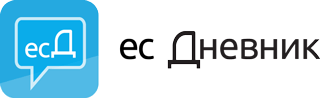 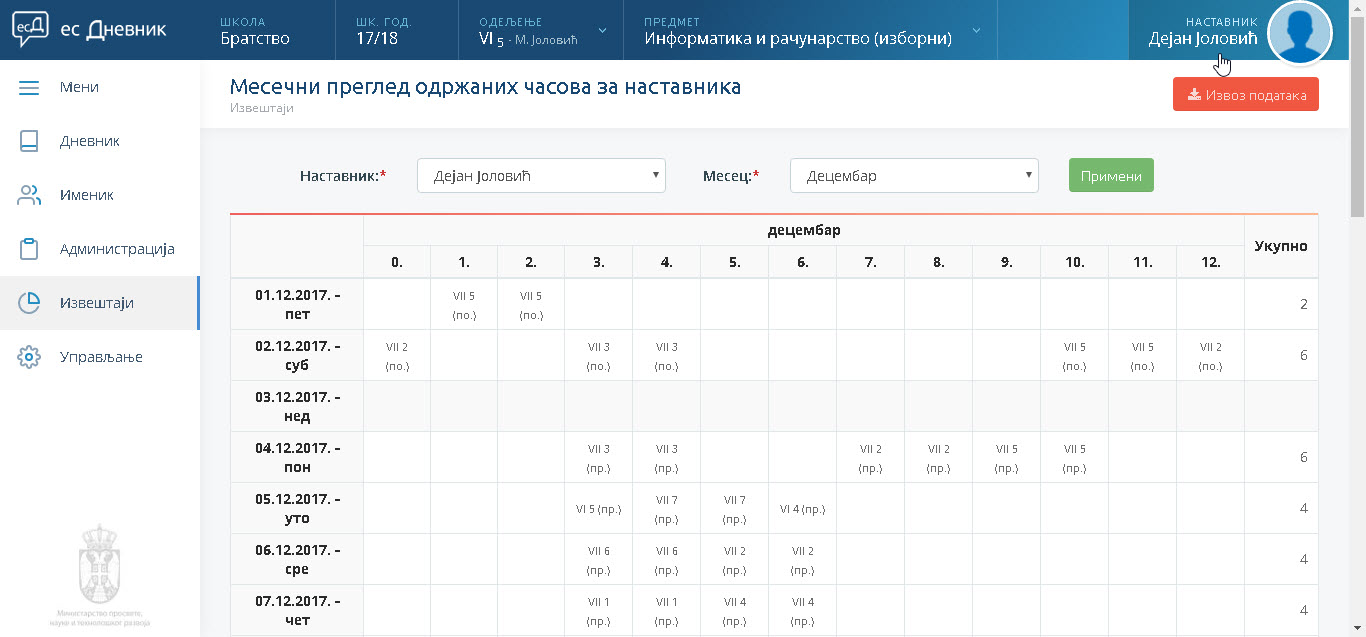 Zlatibor , mart 2018. god.
Autor: Dejan Jolović
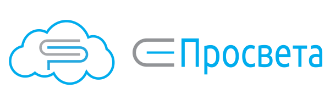 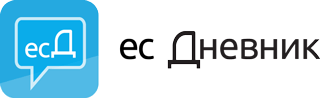 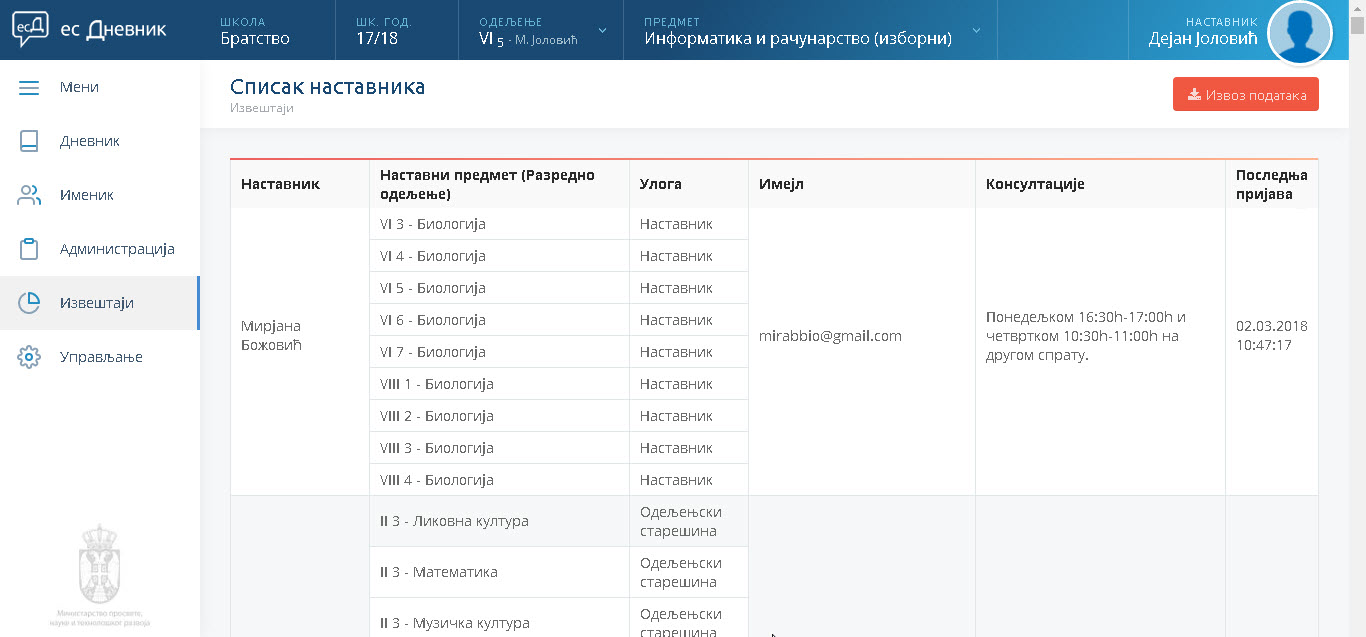 Zlatibor , mart 2018. god.
Autor: Dejan Jolović
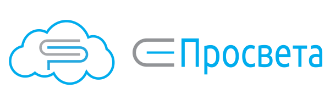 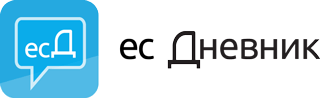 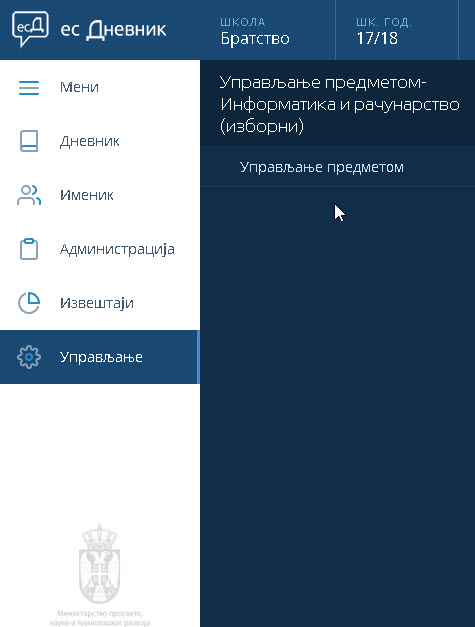 Meni – Upravljanje    		      predmetom
Zlatibor , mart 2018. god.
Autor: Dejan Jolović
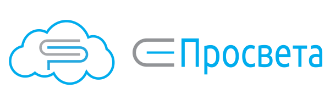 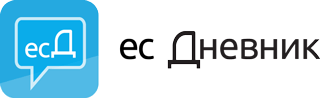 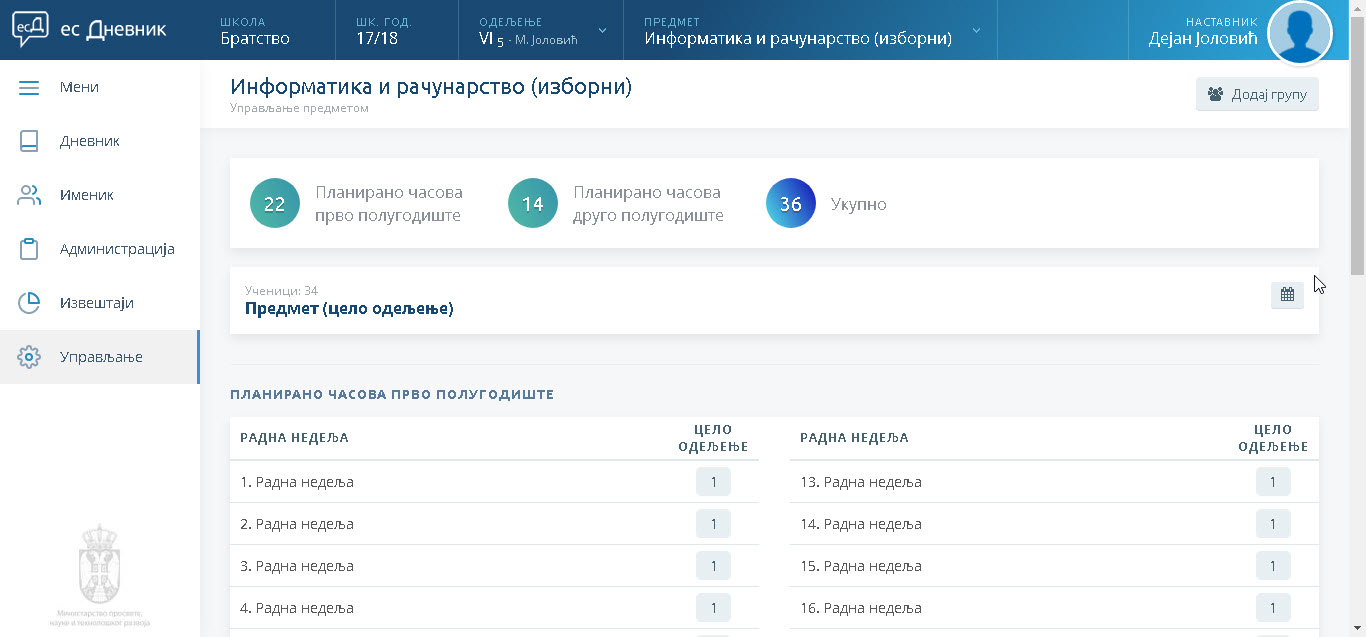 Zlatibor , mart 2018. god.
Autor: Dejan Jolović
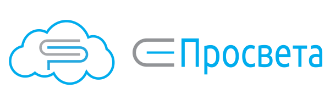 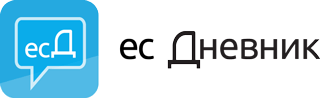 ODELJENJSKI STAREŠINA
Odeljenjski starešina (dalje OS) obavlja administraciju vezanu za učenike iz svog odeljenja. On može da:
unosi učenike u sistem; 
 dodeljuje učenike odeljenjima/razredima, nastavnicima; 
učenicima dodeljuje predmete; 
unosi ocene iz predmeta koji predaje; 
reguliše izostanke; 
vidi sve ocene iz svih predmeta za učenike svog odeljenja; 
da ispisuje učenike iz odeljenja/škole; 
da vidi sve izveštaje o odeljenju i o učenicima pojedinačno.
Zlatibor , mart 2018. god.
Autor: Dejan Jolović
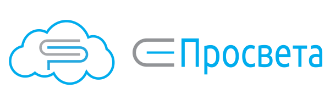 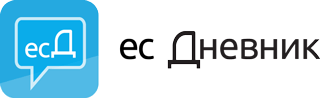 ODELJENJSKI STAREŠINA
Takođe, odeljenjski starešina: 
unosi evidenciju o roditeljima/starateljima učenika; 
ima pravo da pokazuje delove sistema esDnevnika za vreme individualnih poseta roditelja/staratelja; 
štampa kartice (izveštaje) za roditelje/staratelje. 
   
U pripremi su funkcije kojima će OS da upravlja nalozima za portal roditelja i učenika.
Zlatibor , mart 2018. god.
Autor: Dejan Jolović
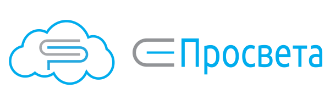 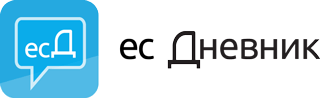 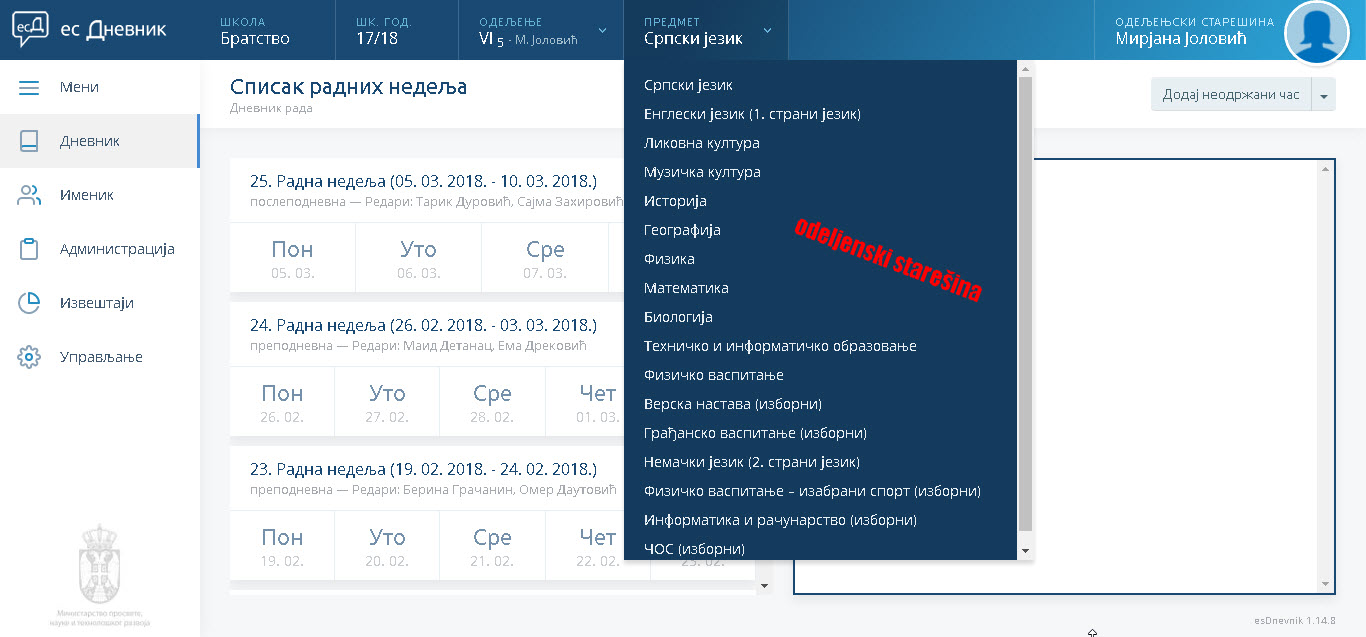 Zlatibor , mart 2018. god.
Autor: Dejan Jolović
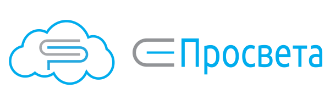 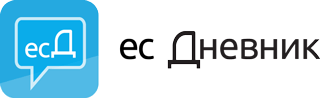 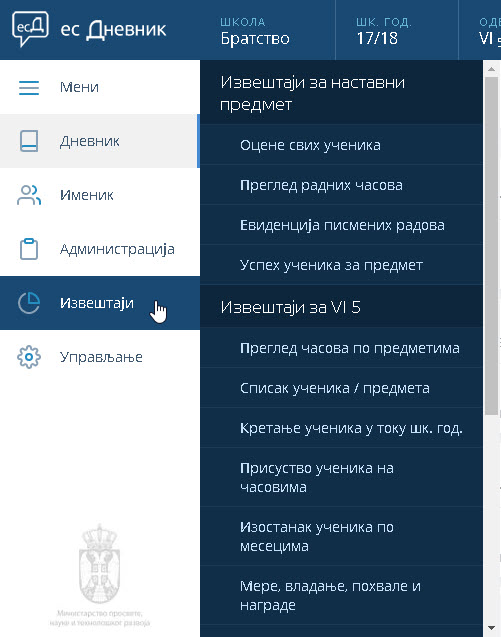 Meni – Izveštaji(odeljenjski starešina)
Zlatibor , mart 2018. god.
Autor: Dejan Jolović
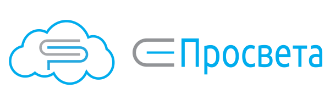 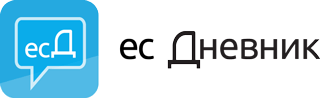 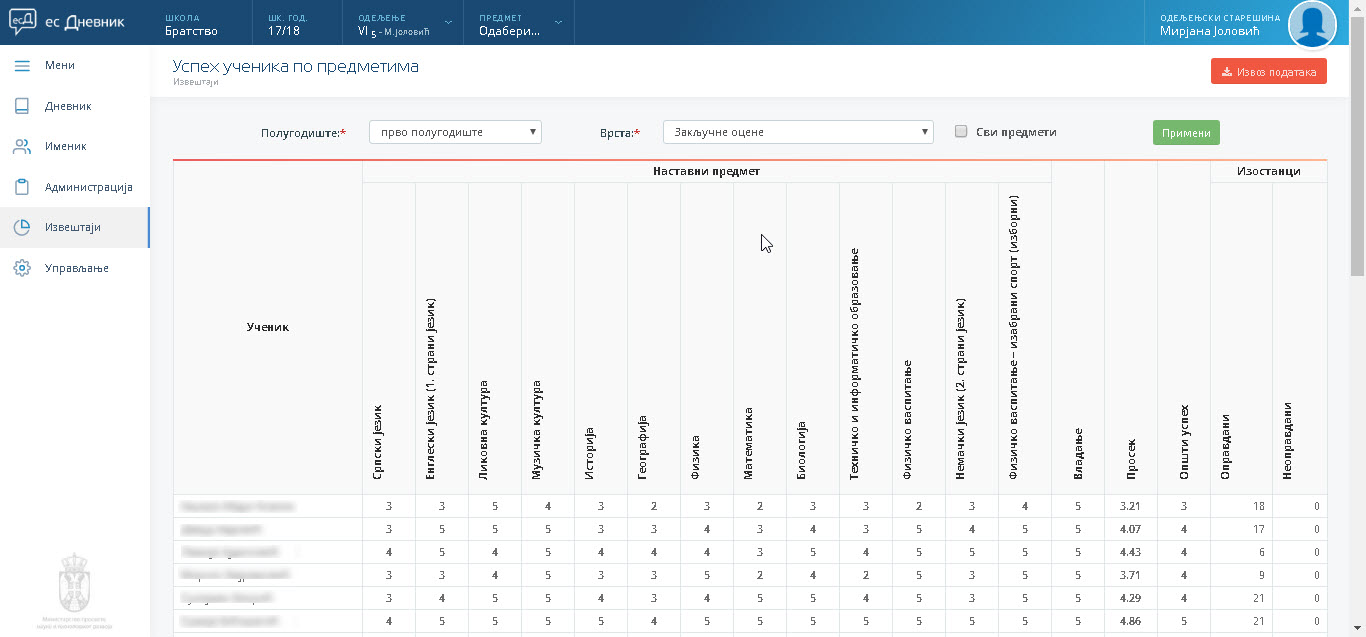 Zlatibor , mart 2018. god.
Autor: Dejan Jolović
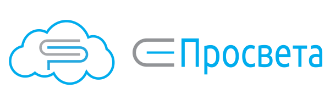 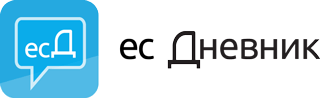 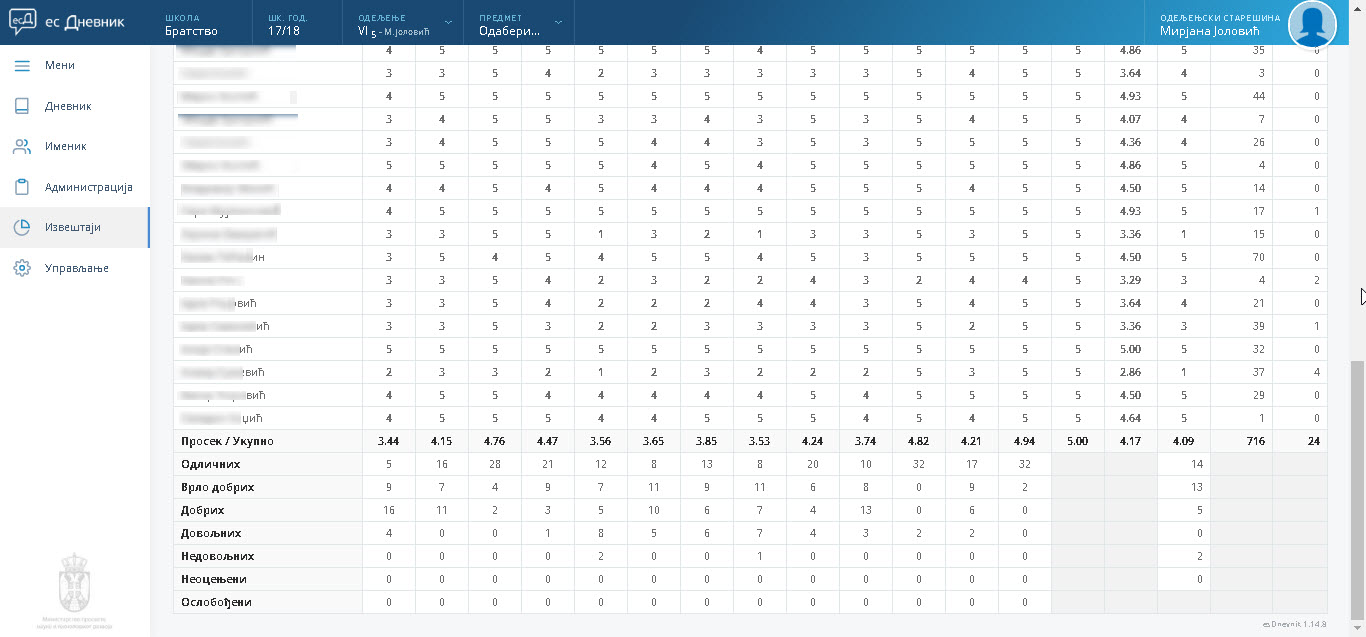 Zlatibor , mart 2018. god.
Autor: Dejan Jolović
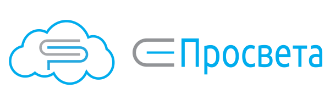 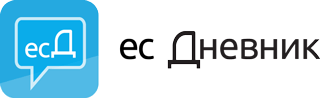 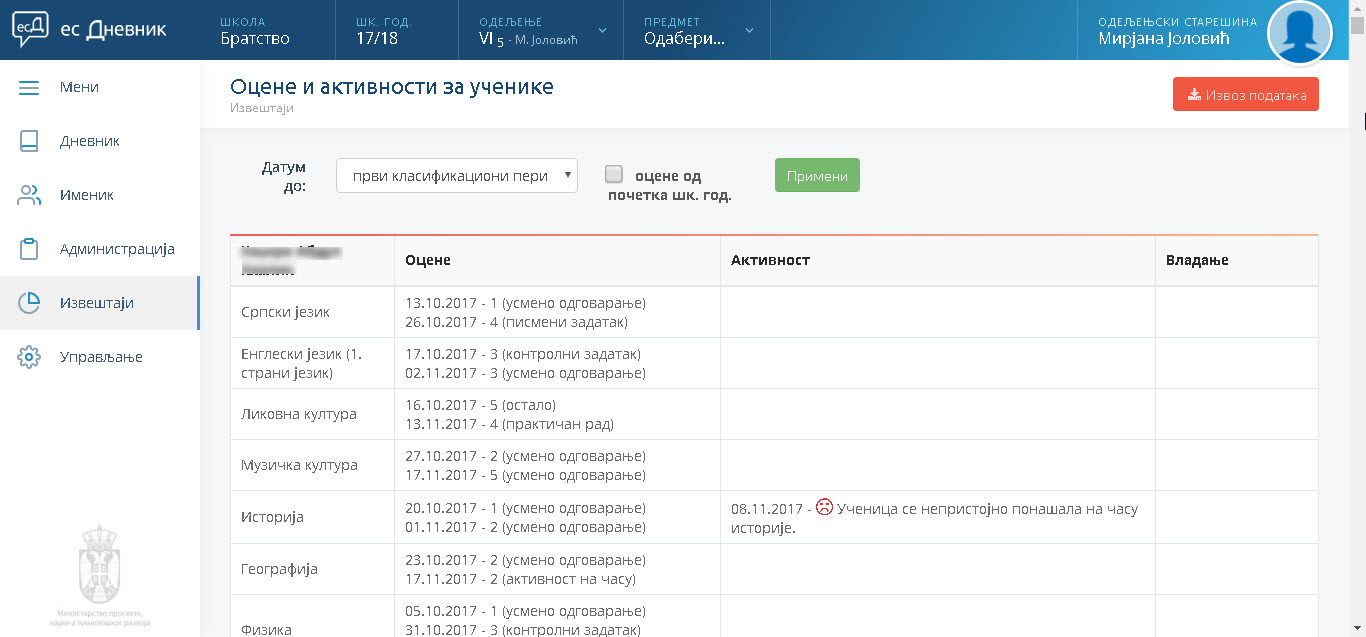 Zlatibor , mart 2018. god.
Autor: Dejan Jolović
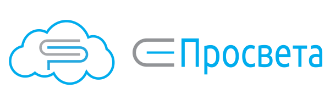 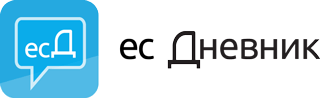 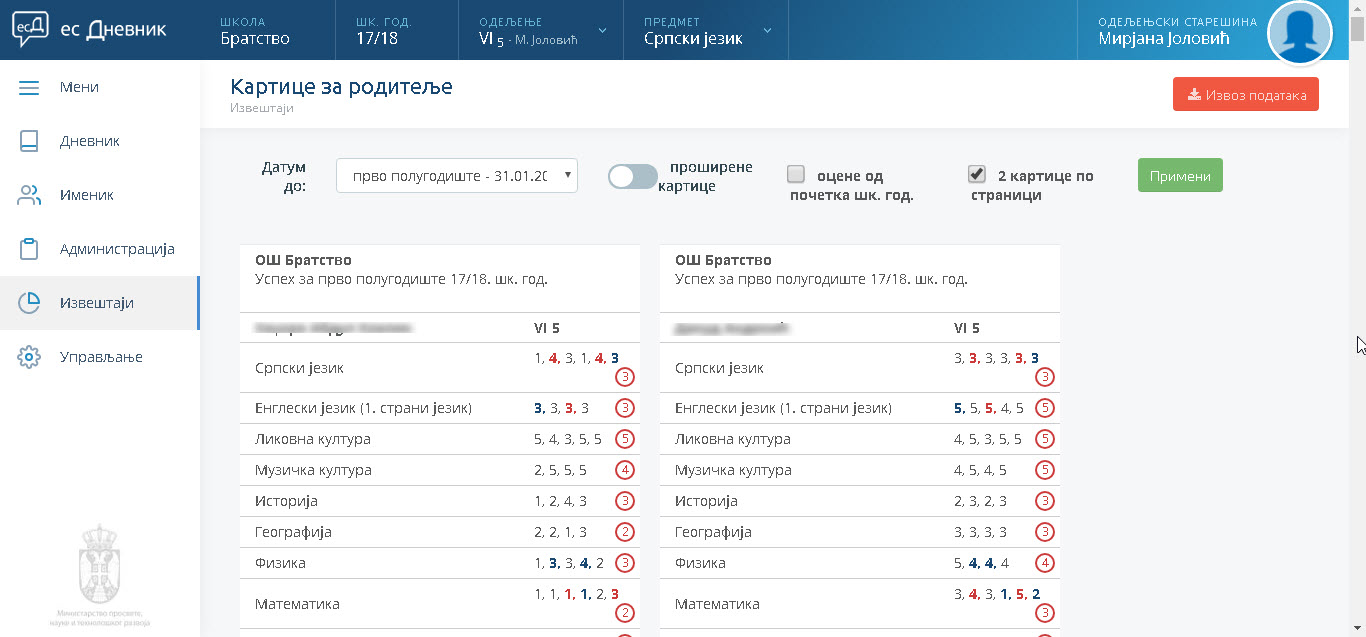 Zlatibor , mart 2018. god.
Autor: Dejan Jolović
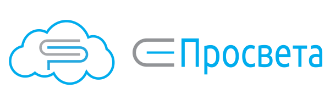 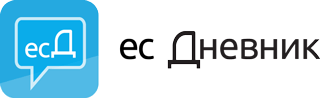 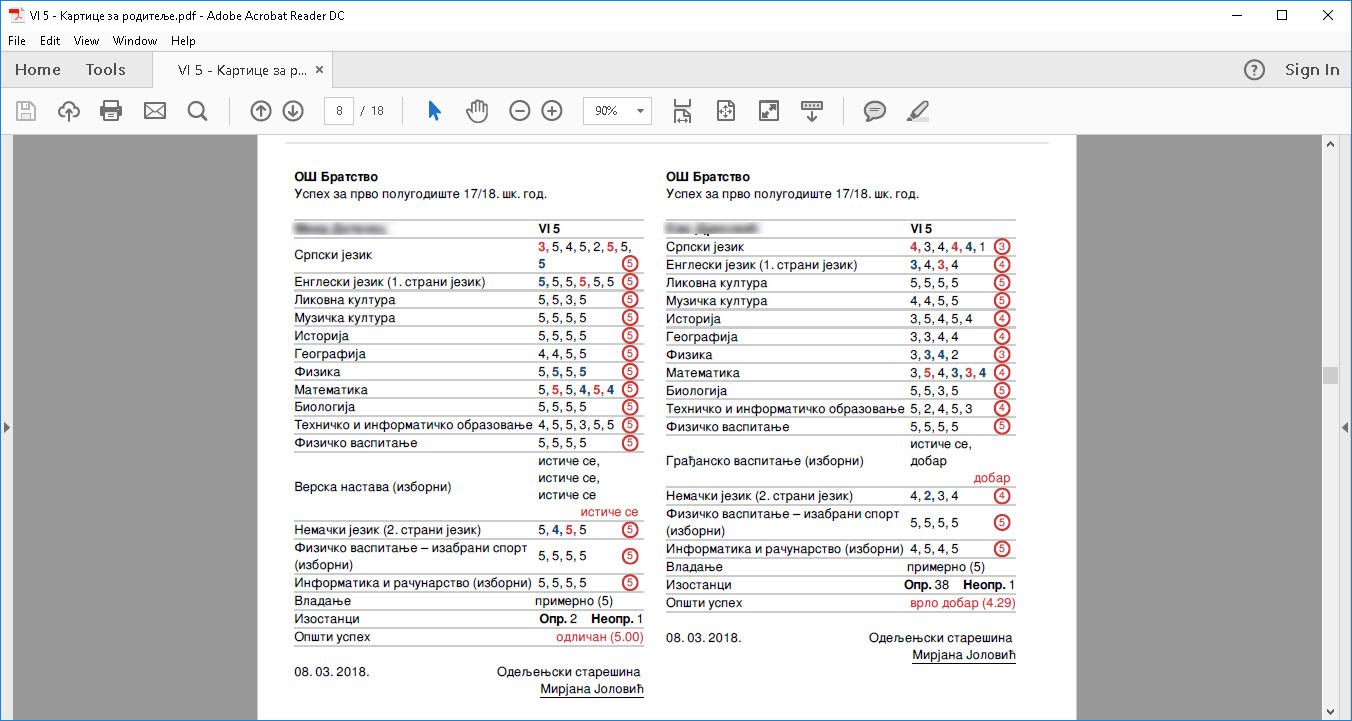 Zlatibor , mart 2018. god.
Autor: Dejan Jolović
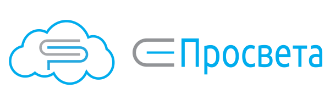 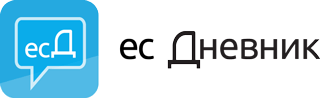 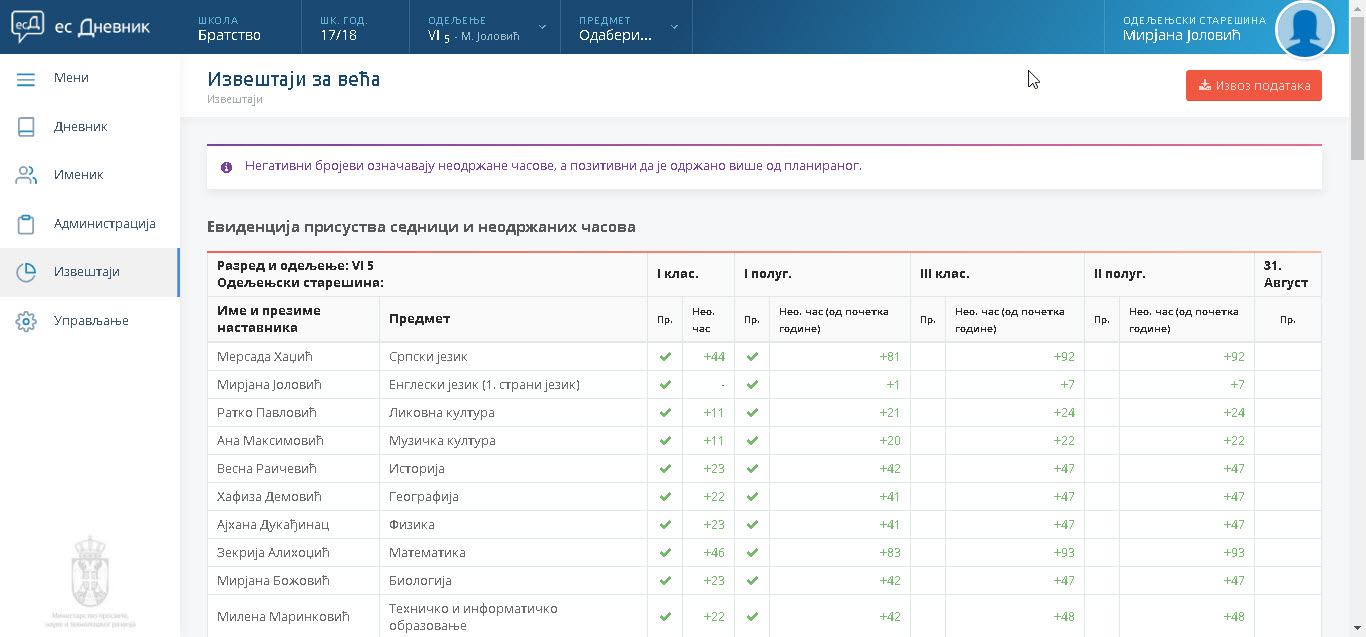 Zlatibor , mart 2018. god.
Autor: Dejan Jolović
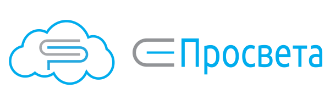 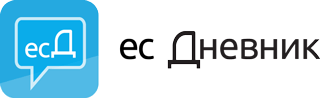 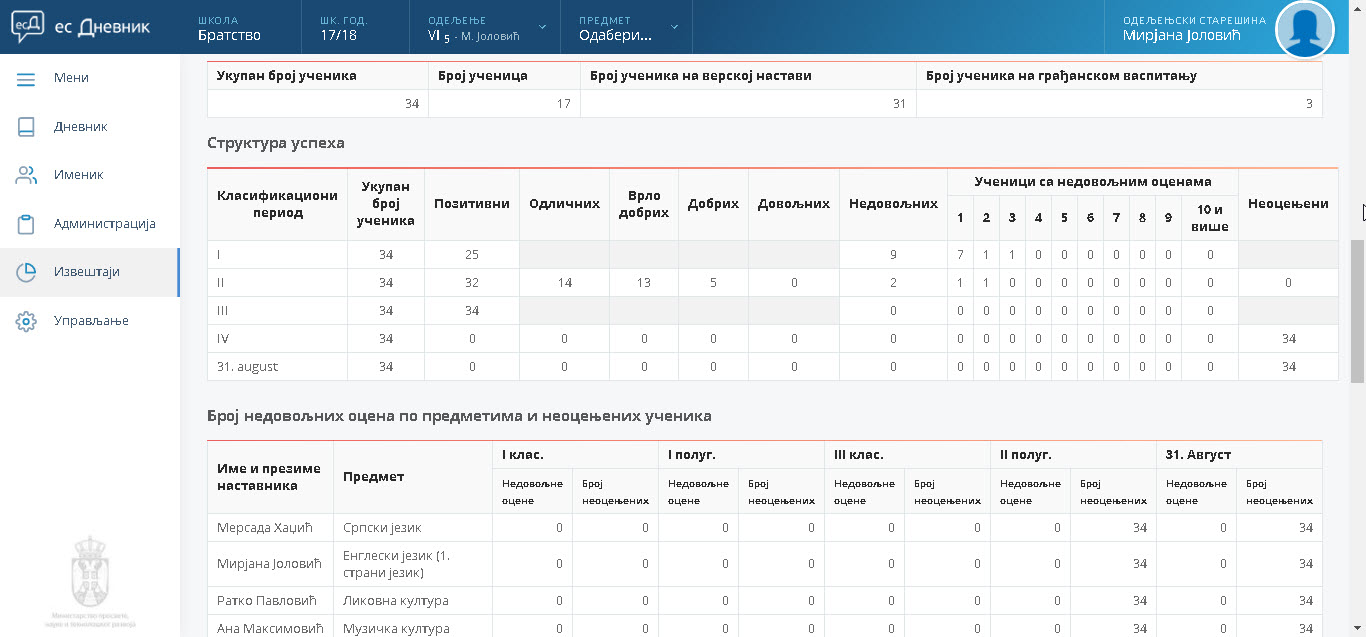 Zlatibor , mart 2018. god.
Autor: Dejan Jolović
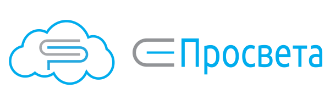 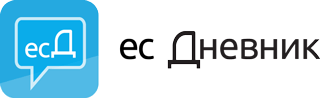 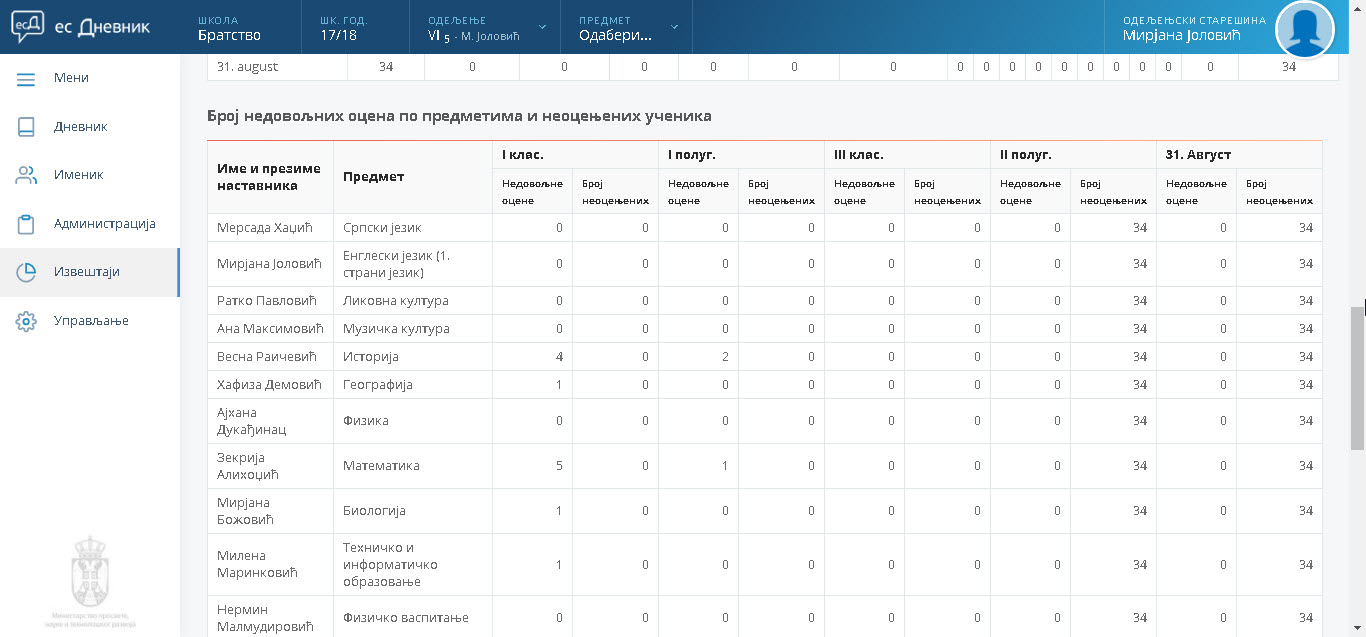 Zlatibor , mart 2018. god.
Autor: Dejan Jolović
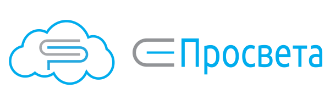 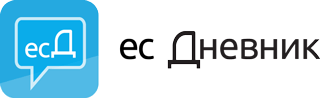 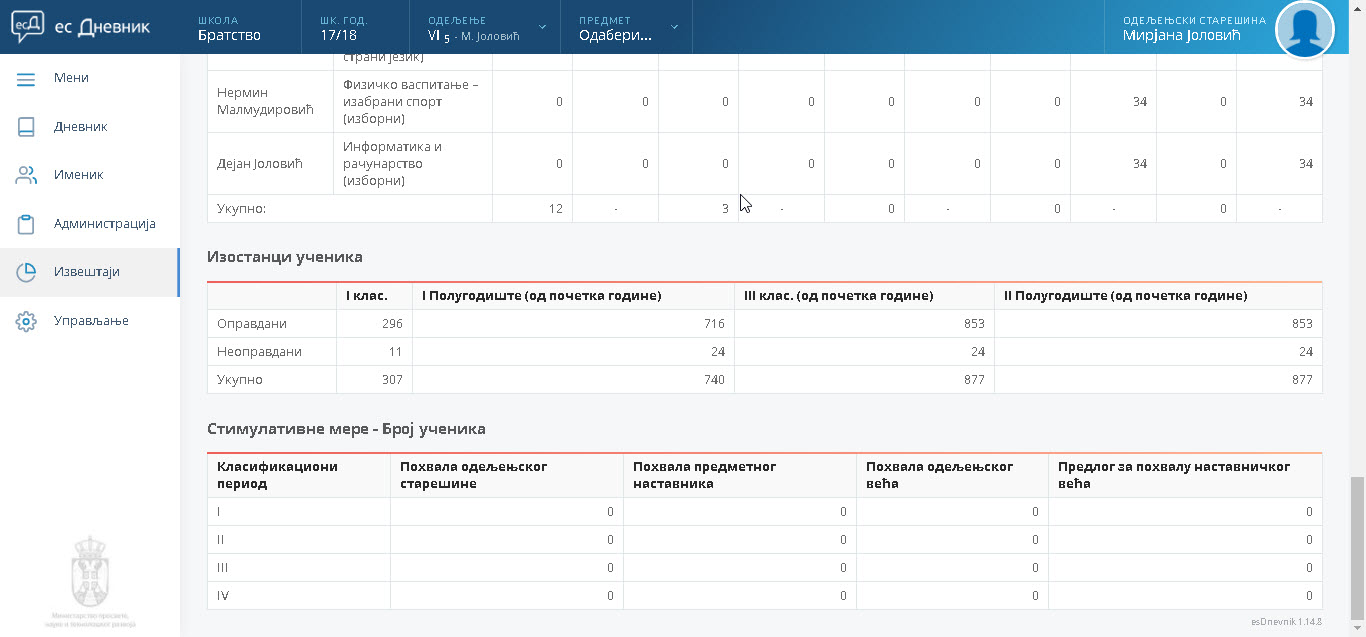 Zlatibor , mart 2018. god.
Autor: Dejan Jolović
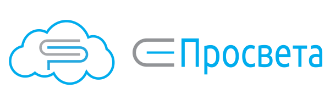 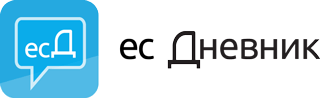 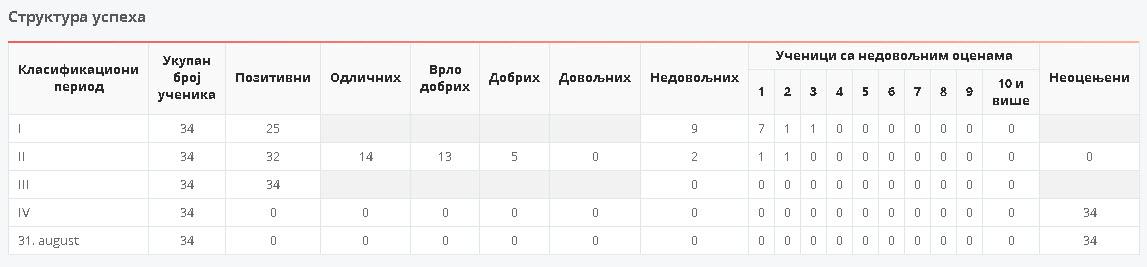 Zlatibor , mart 2018. god.
Autor: Dejan Jolović
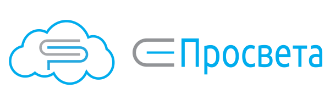 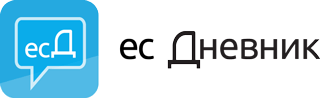 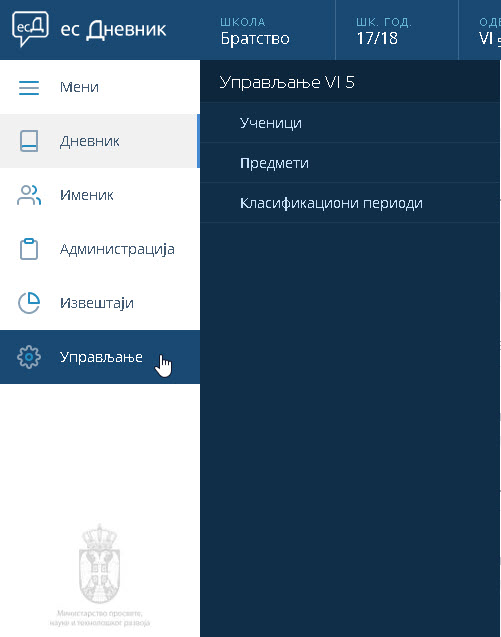 Meni – Upravljanje(odeljenjski starešina)
Zlatibor , mart 2018. god.
Autor: Dejan Jolović
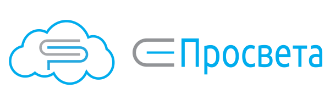 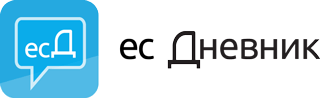 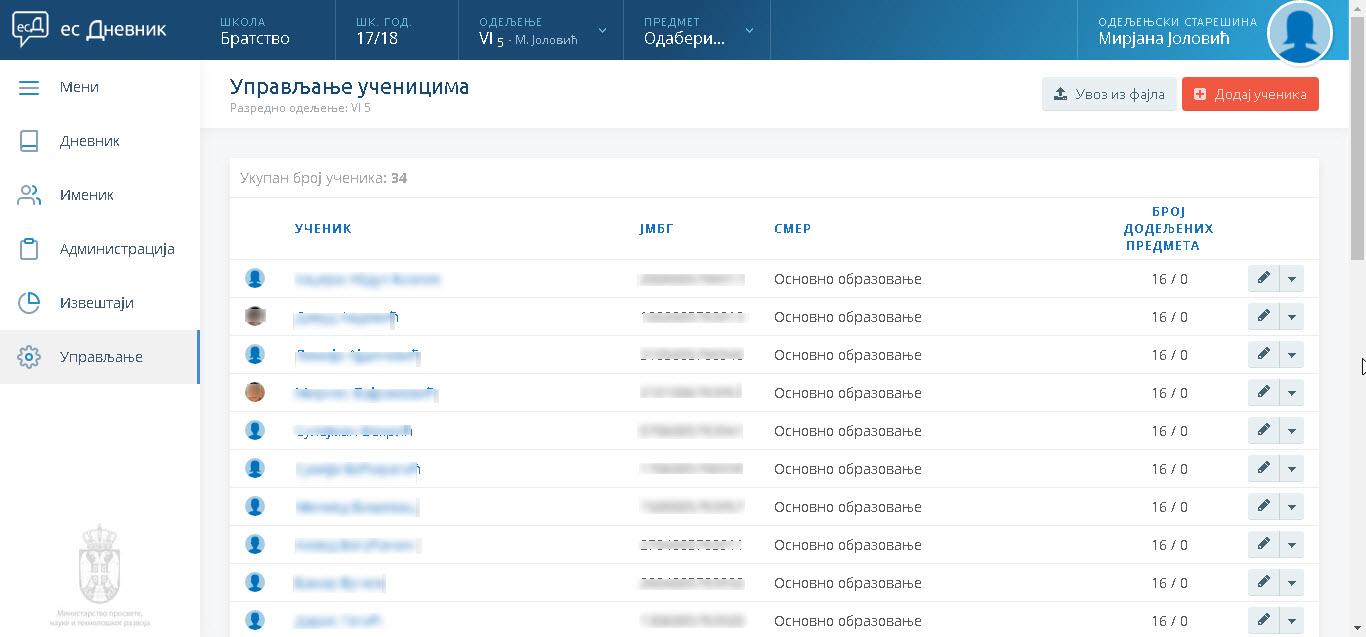 Zlatibor , mart 2018. god.
Autor: Dejan Jolović
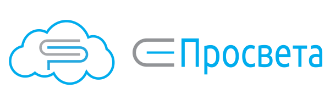 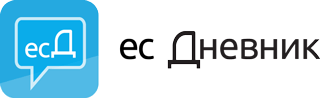 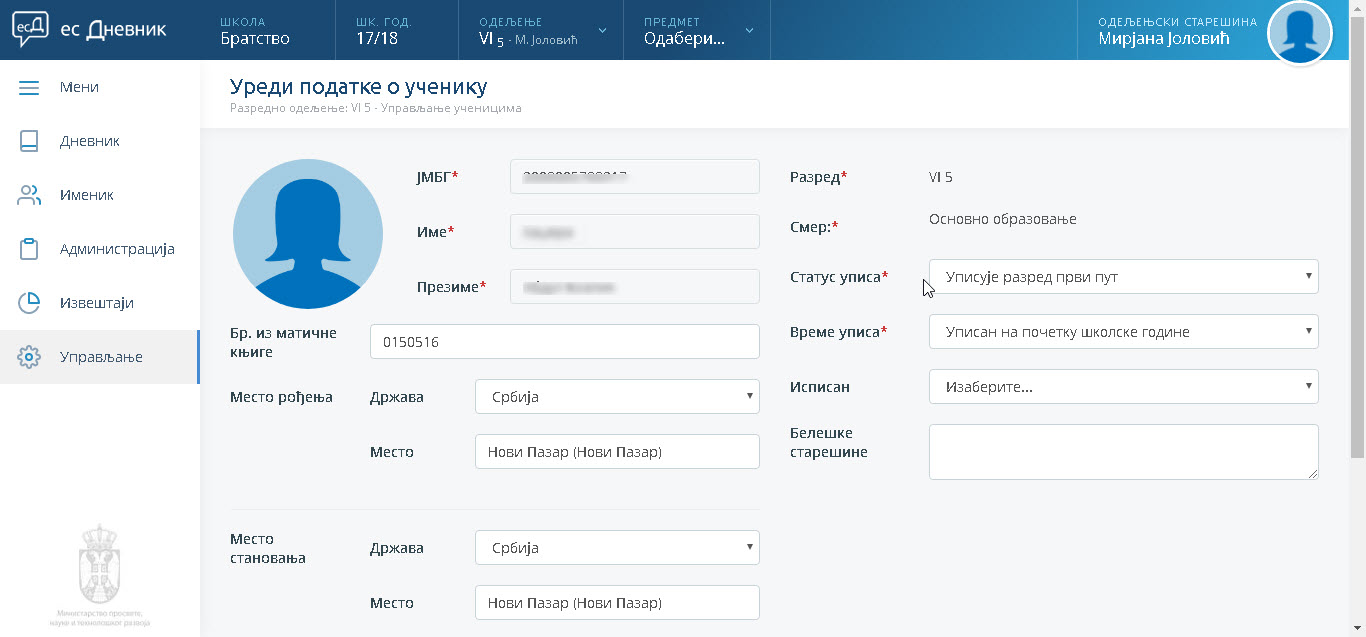 Zlatibor , mart 2018. god.
Autor: Dejan Jolović
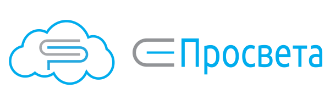 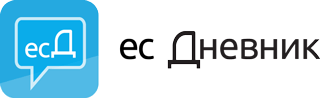 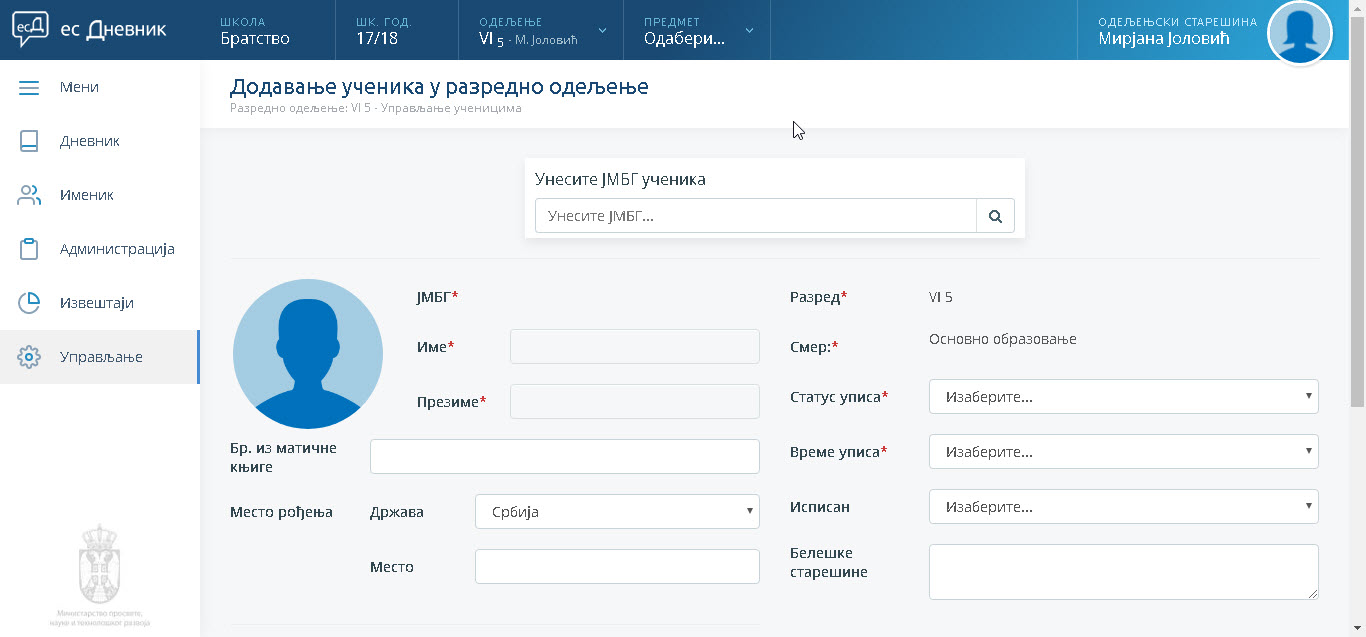 Zlatibor , mart 2018. god.
Autor: Dejan Jolović
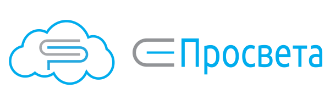 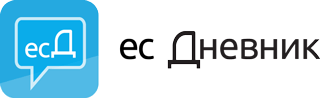 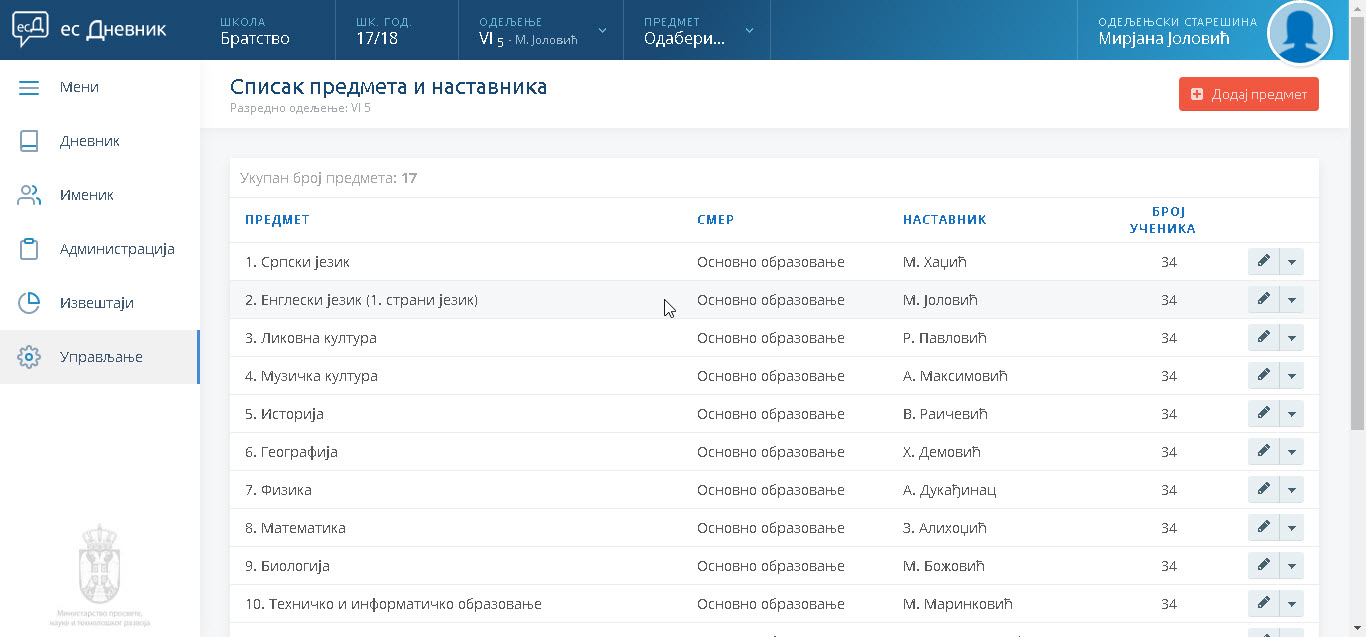 Zlatibor , mart 2018. god.
Autor: Dejan Jolović
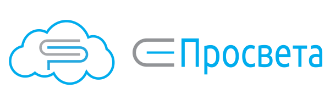 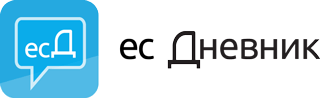 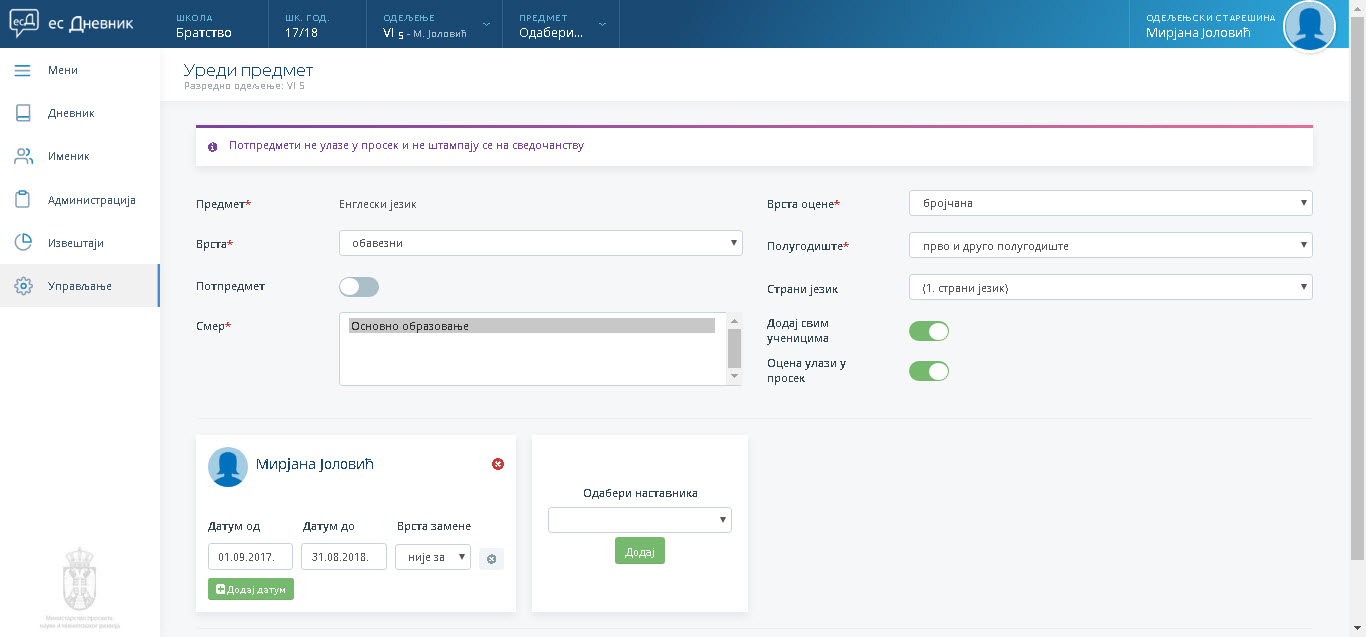 Zlatibor , mart 2018. god.
Autor: Dejan Jolović
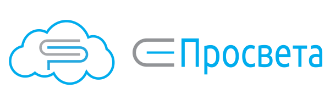 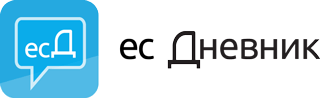 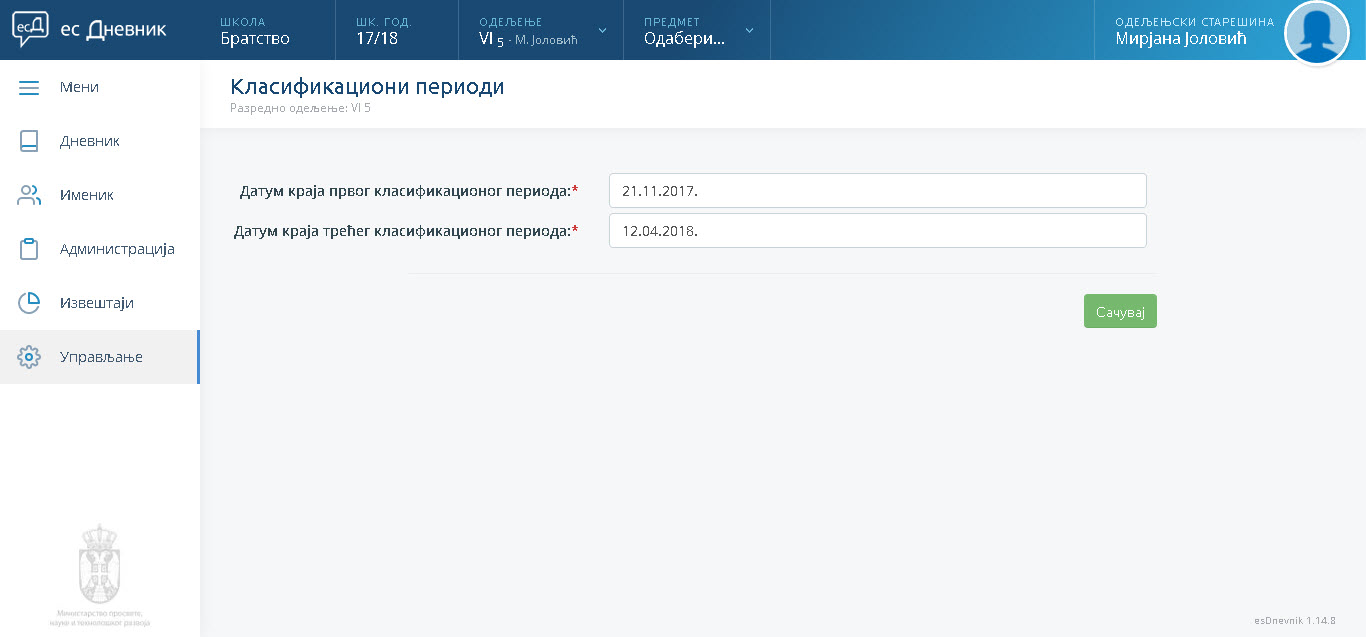 Zlatibor , mart 2018. god.
Autor: Dejan Jolović
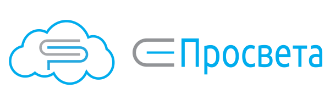 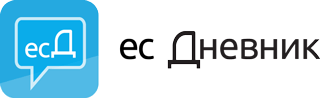 DIREKTOR ŠKOLE
Direktor škole ima mogućnost pregleda:
svih učenika, 
predmeta, 
odeljenja, 
nastavnika,
svih specifičnih izveštaja na nivou cele škole. 
Takođe, direktor škole odobrava brisanja pogrešno upisanih ocena.
Zlatibor , mart 2018. god.
Autor: Dejan Jolović
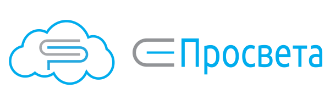 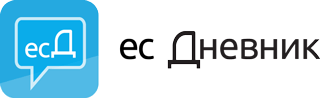 DIREKTOR ŠKOLE
Predmetni nastavnik dostavlja zahtev za brisanje ocene. Školski koordinator zatim dobija informaciju da postoji takav zahtev, a samo direktor može da odobri (ili ne odobri) brisanje ocena.
Zlatibor , mart 2018. god.
Autor: Dejan Jolović
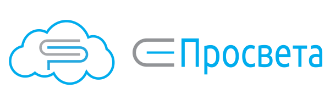 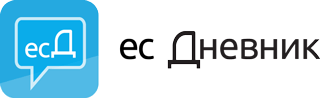 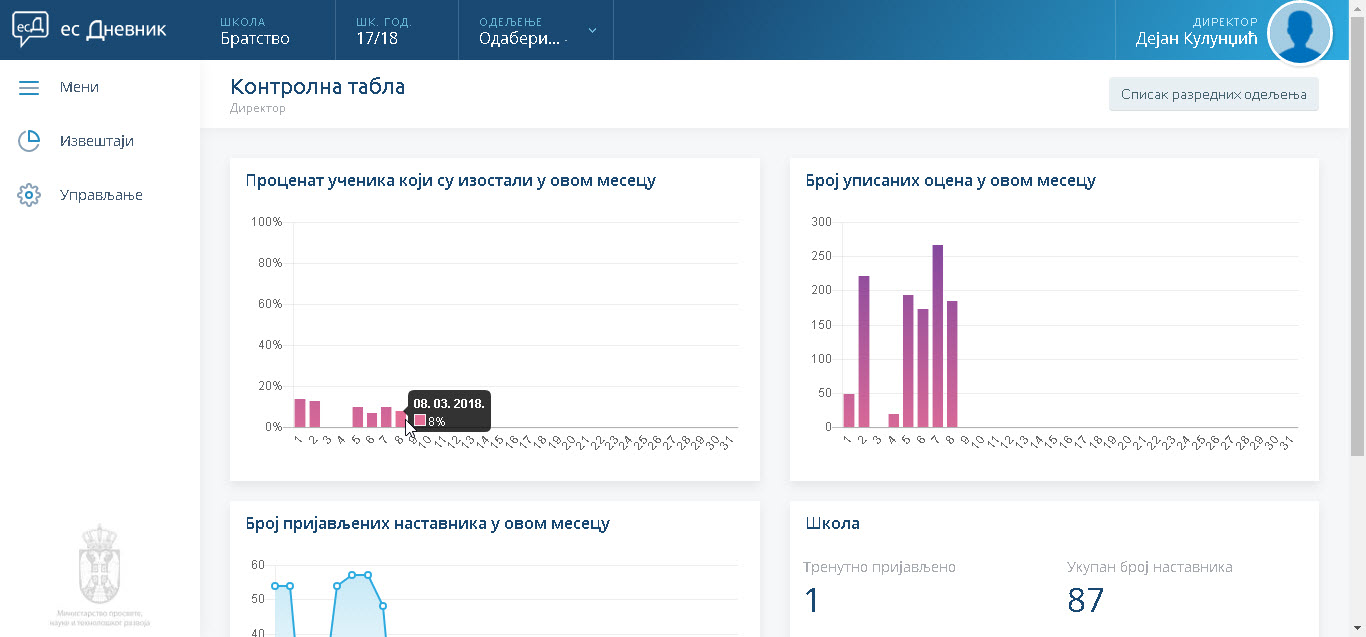 Zlatibor , mart 2018. god.
Autor: Dejan Jolović
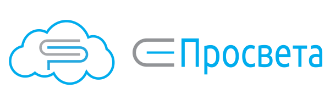 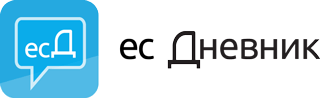 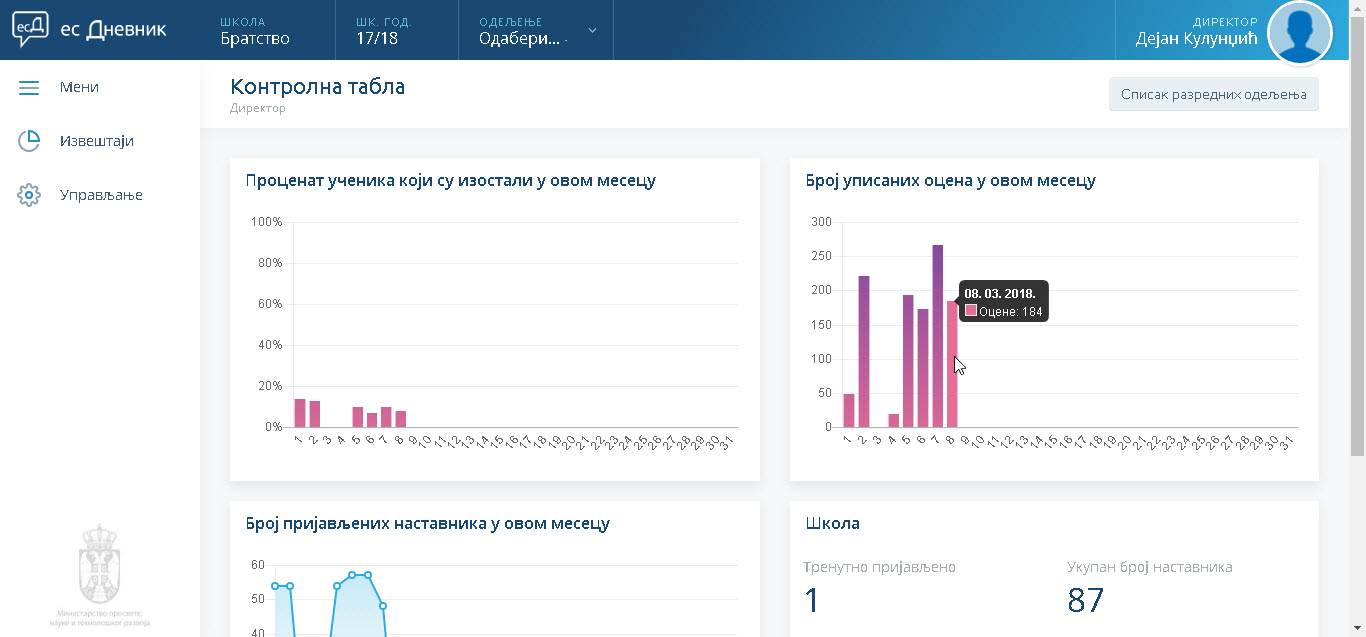 Zlatibor , mart 2018. god.
Autor: Dejan Jolović
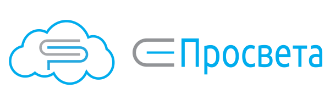 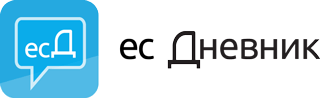 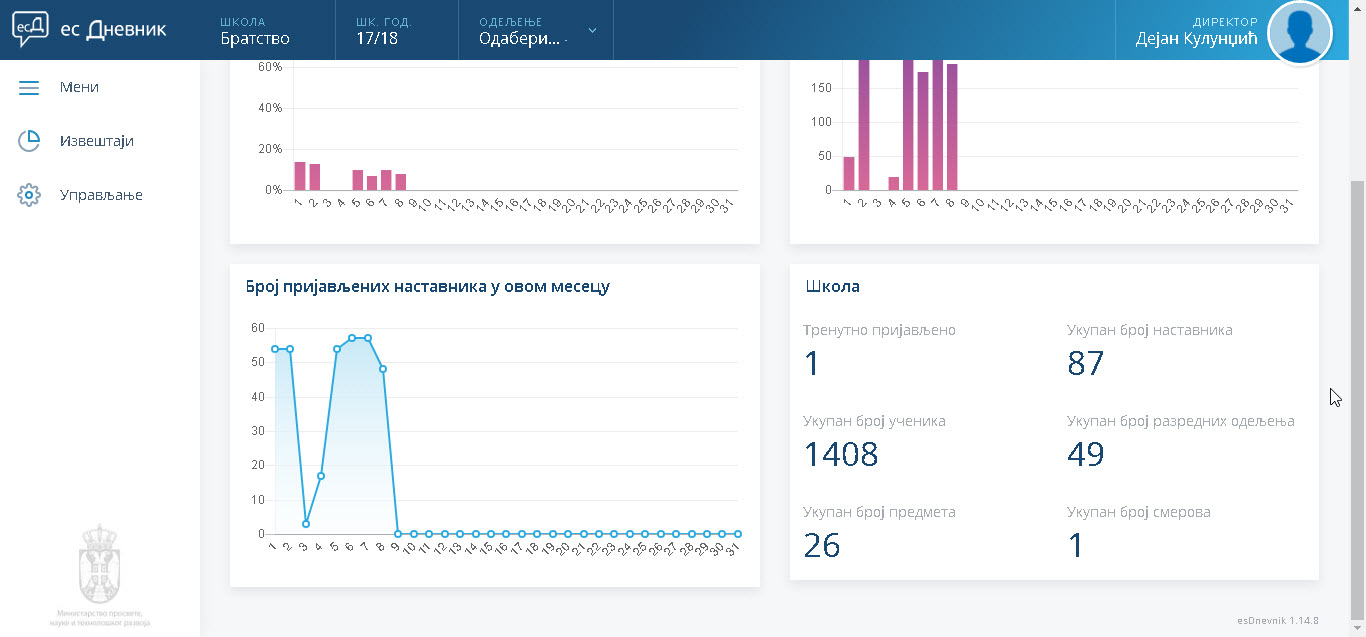 Zlatibor , mart 2018. god.
Autor: Dejan Jolović
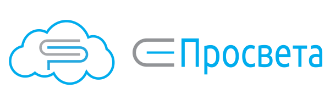 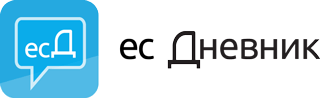 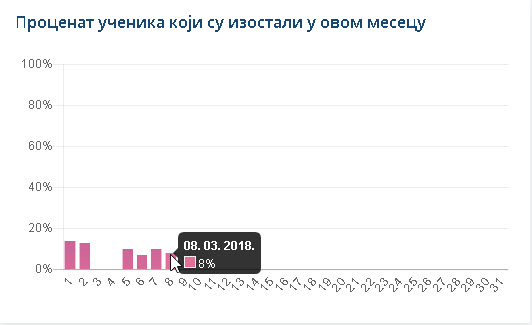 Zlatibor , mart 2018. god.
Autor: Dejan Jolović
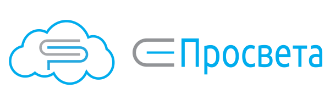 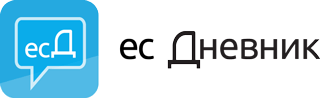 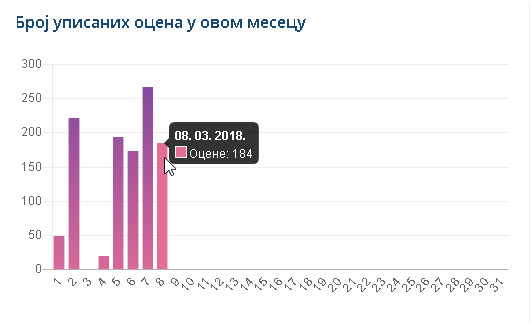 Zlatibor , mart 2018. god.
Autor: Dejan Jolović
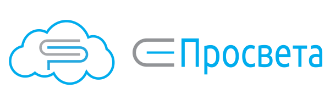 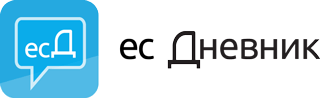 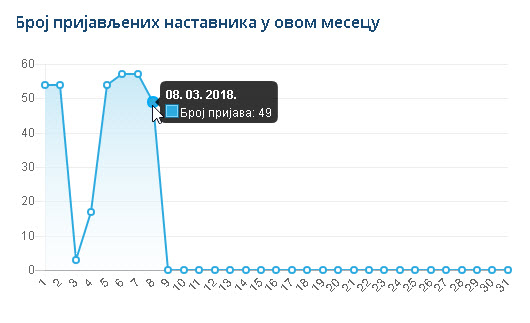 Zlatibor , mart 2018. god.
Autor: Dejan Jolović
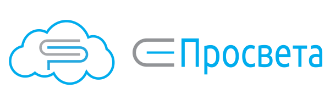 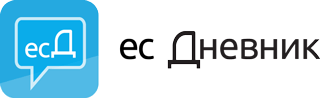 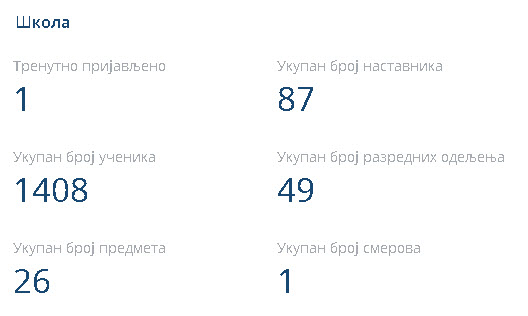 Zlatibor , mart 2018. god.
Autor: Dejan Jolović
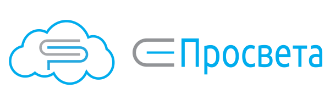 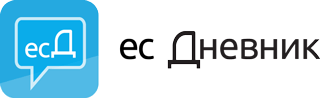 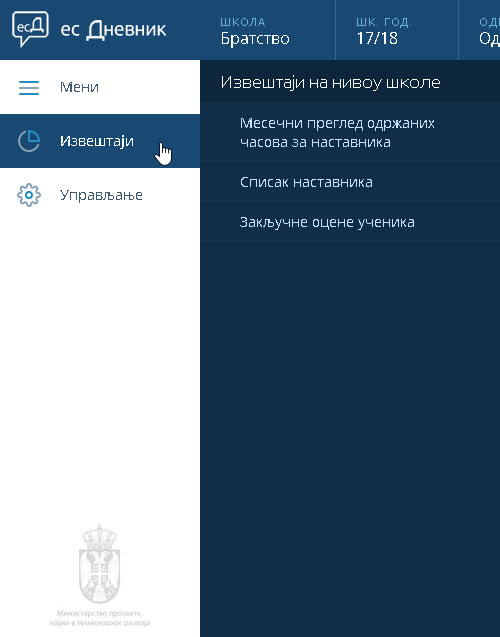 Meni – Izveštaji             (DIREKTOR)
Isto kao 
školski koordinator
Zlatibor , mart 2018. god.
Autor: Dejan Jolović
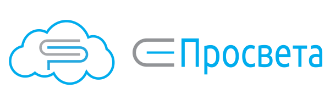 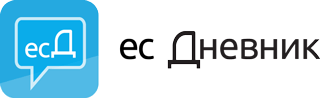 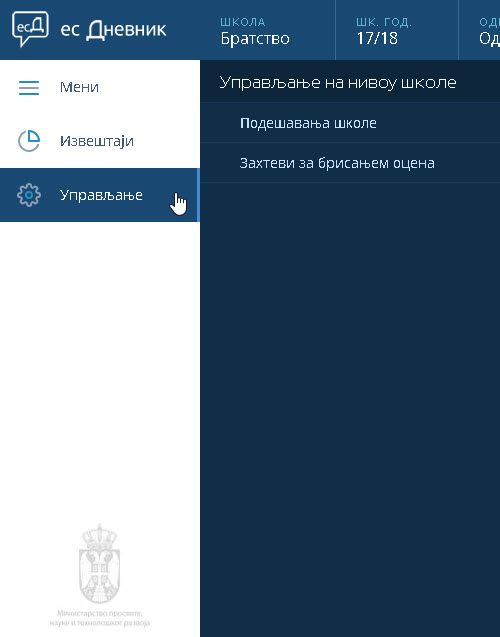 Meni – Upravljanje             (DIREKTOR)
Zlatibor , mart 2018. god.
Autor: Dejan Jolović
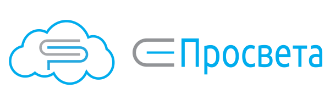 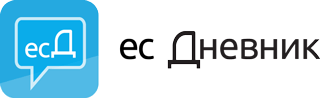 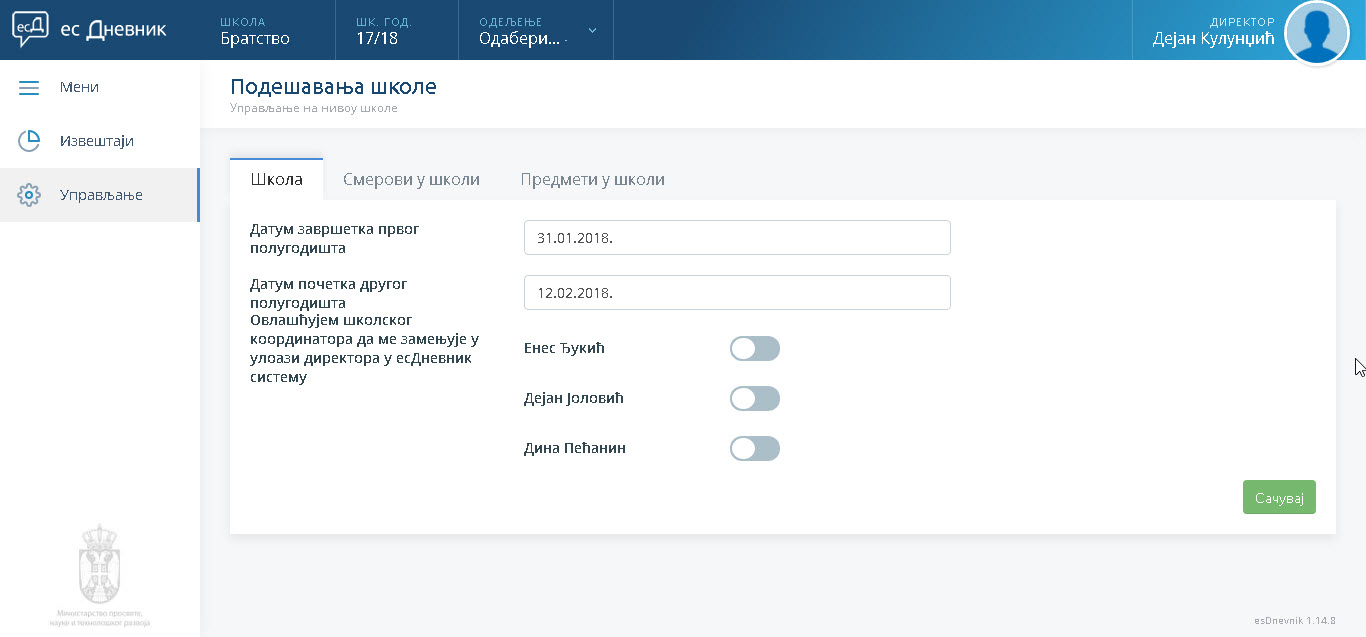 Zlatibor , mart 2018. god.
Autor: Dejan Jolović
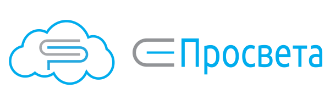 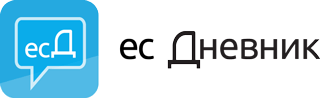 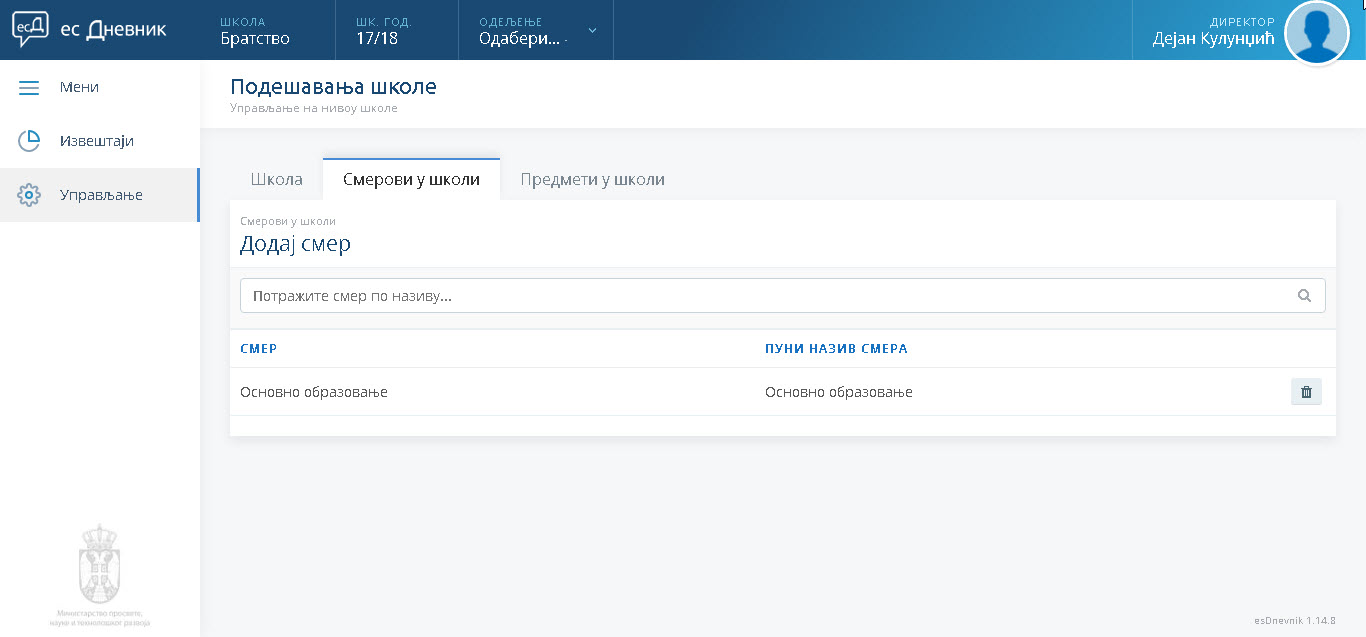 Zlatibor , mart 2018. god.
Autor: Dejan Jolović
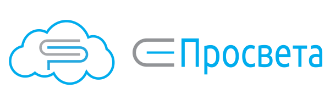 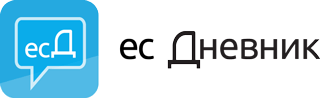 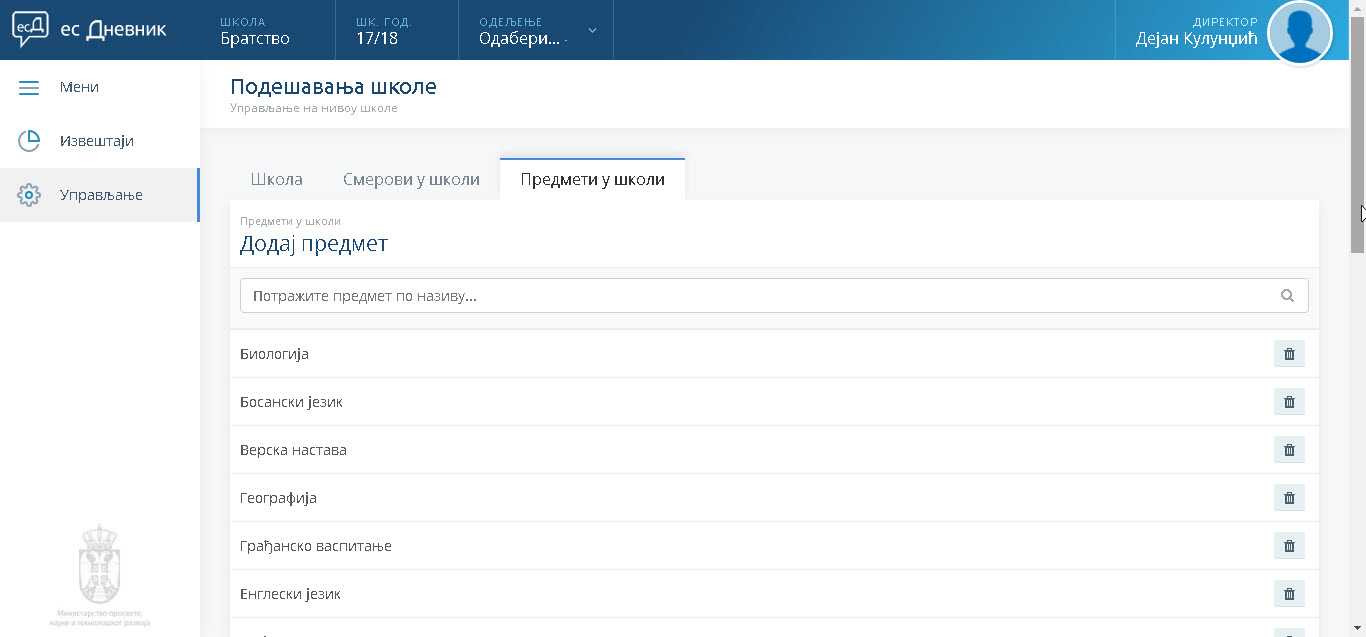 Zlatibor , mart 2018. god.
Autor: Dejan Jolović
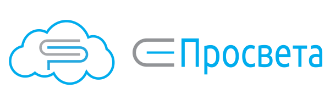 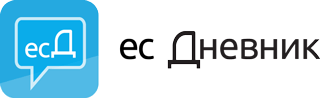 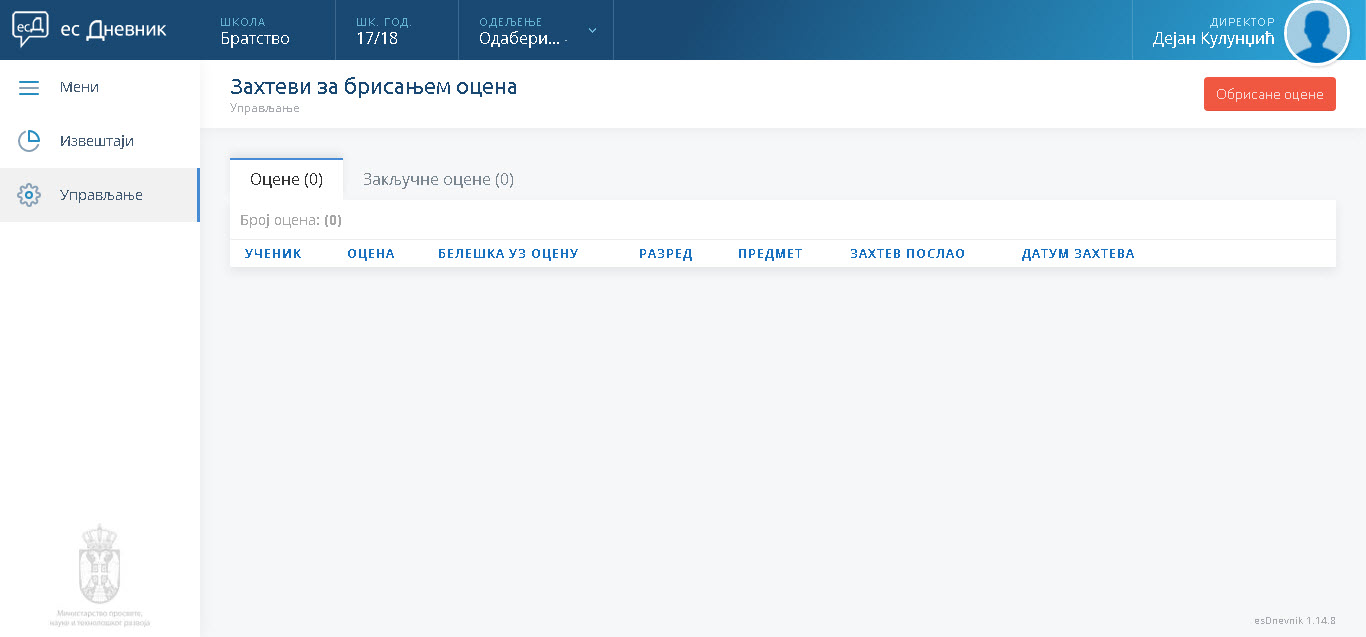 Zlatibor , mart 2018. god.
Autor: Dejan Jolović
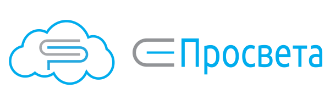 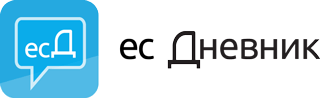 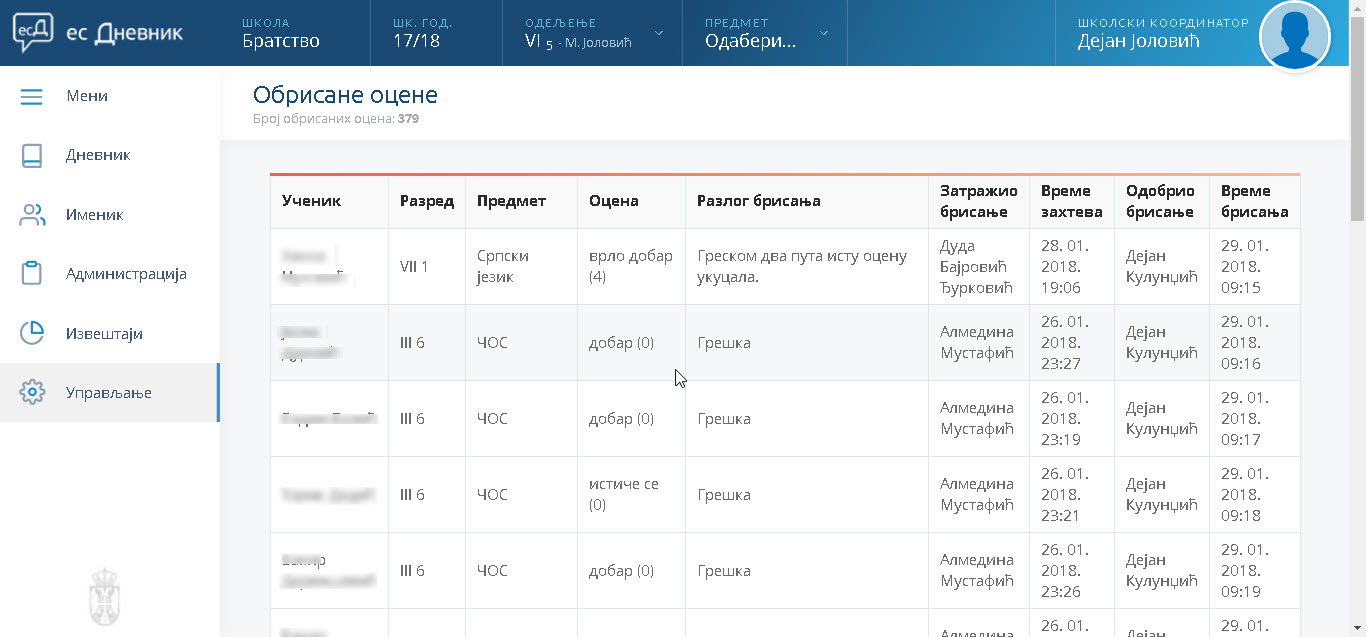 Zlatibor , mart 2018. god.
Autor: Dejan Jolović
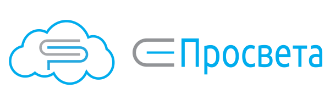 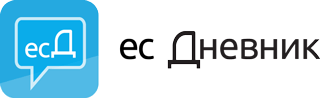 STRUČNE SLUŽBE
Stručne službe, kroz posebno definisane izveštaje, imaju mogućnost praćenja napretka učenika u toku školske godine, kao i rada nastavnika rada poboljšanja kvaliteta nastave.
Zlatibor , mart 2018. god.
Autor: Dejan Jolović
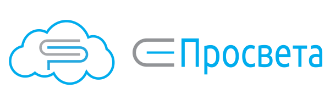 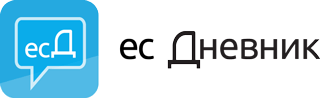 Rezultati ankete
Broj anketiranih korisnika − 76
Polna struktura anketiranih korisnika
Zlatibor , mart 2018. god.
Autor: Dejan Jolović
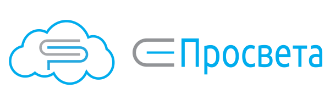 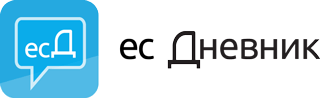 Rezultati ankete
Zlatibor , mart 2018. god.
Autor: Dejan Jolović
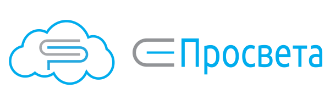 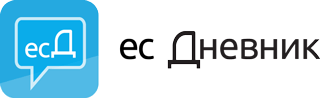 Rezultati ankete
Da li Vam esDnevnik smanjuje vreme potrebno za upisivanje nastavnog časa?
Zlatibor , mart 2018. god.
Autor: Dejan Jolović
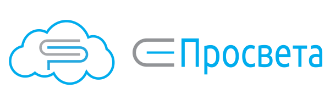 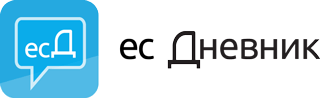 Rezultati ankete
Da li Vam esDnevnik smanjuje vreme potrebno za pravljenje izveštaja?
Zlatibor , mart 2018. god.
Autor: Dejan Jolović
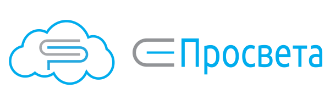 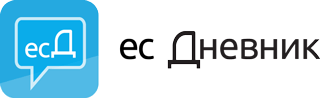 Rezultati ankete
Da li smatrate da je esDnevnik  intuitivan i lagan za korišćenje?
Zlatibor , mart 2018. god.
Autor: Dejan Jolović
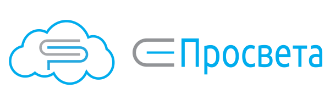 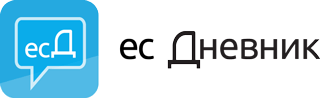 Rezultati ankete
Da li biste esDnevnik  preporučili roditeljima učenika?
Zlatibor , mart 2018. god.
Autor: Dejan Jolović
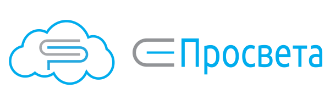 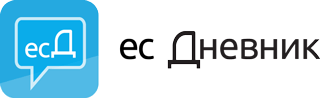 Rezultati ankete
Da li biste esDnevnik  preporučili drugim kolegama nastavnicima koji nisu u projektu?
Zlatibor , mart 2018. god.
Autor: Dejan Jolović
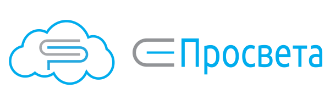 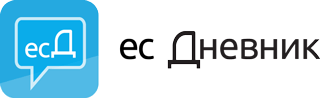 Rezultati ankete
Da li biste se vratili na papirni dnevnik?
Zlatibor , mart 2018. god.
Autor: Dejan Jolović
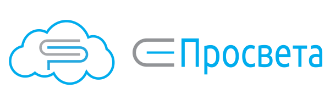 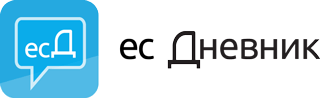 HVALA NA PAŽNJI
Zlatibor , mart 2018. god.
Autor: Dejan Jolović